PLEASESTANDBY
OUR LIVESTREAM
WILL BEGIN SOON
WELCOME
THANKS FOR JOINING US!
SONG:
Shine, Jesus, Shine
#290
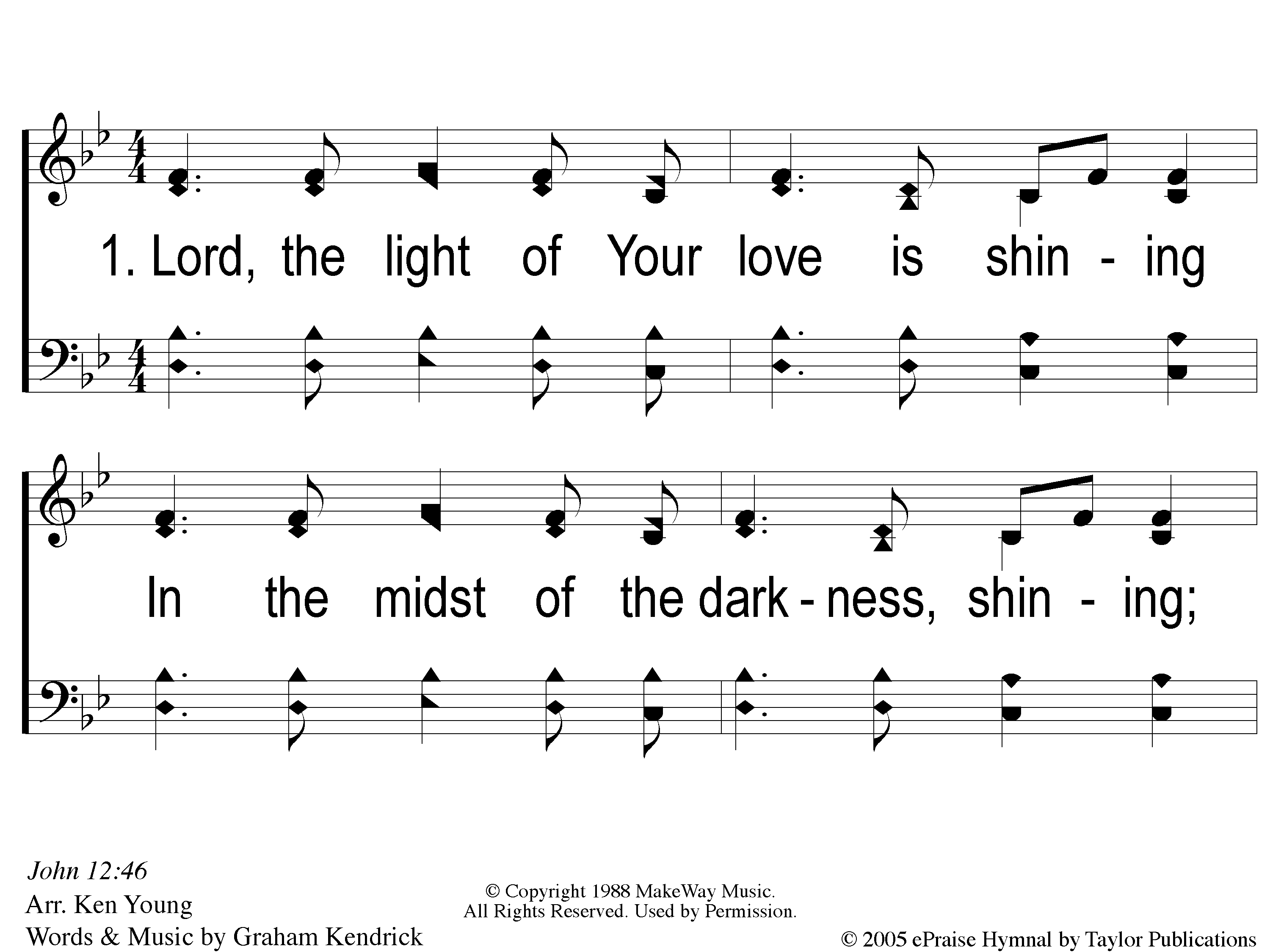 Shine, Jesus, Shine
290
1-1 Shine Jesus Shine
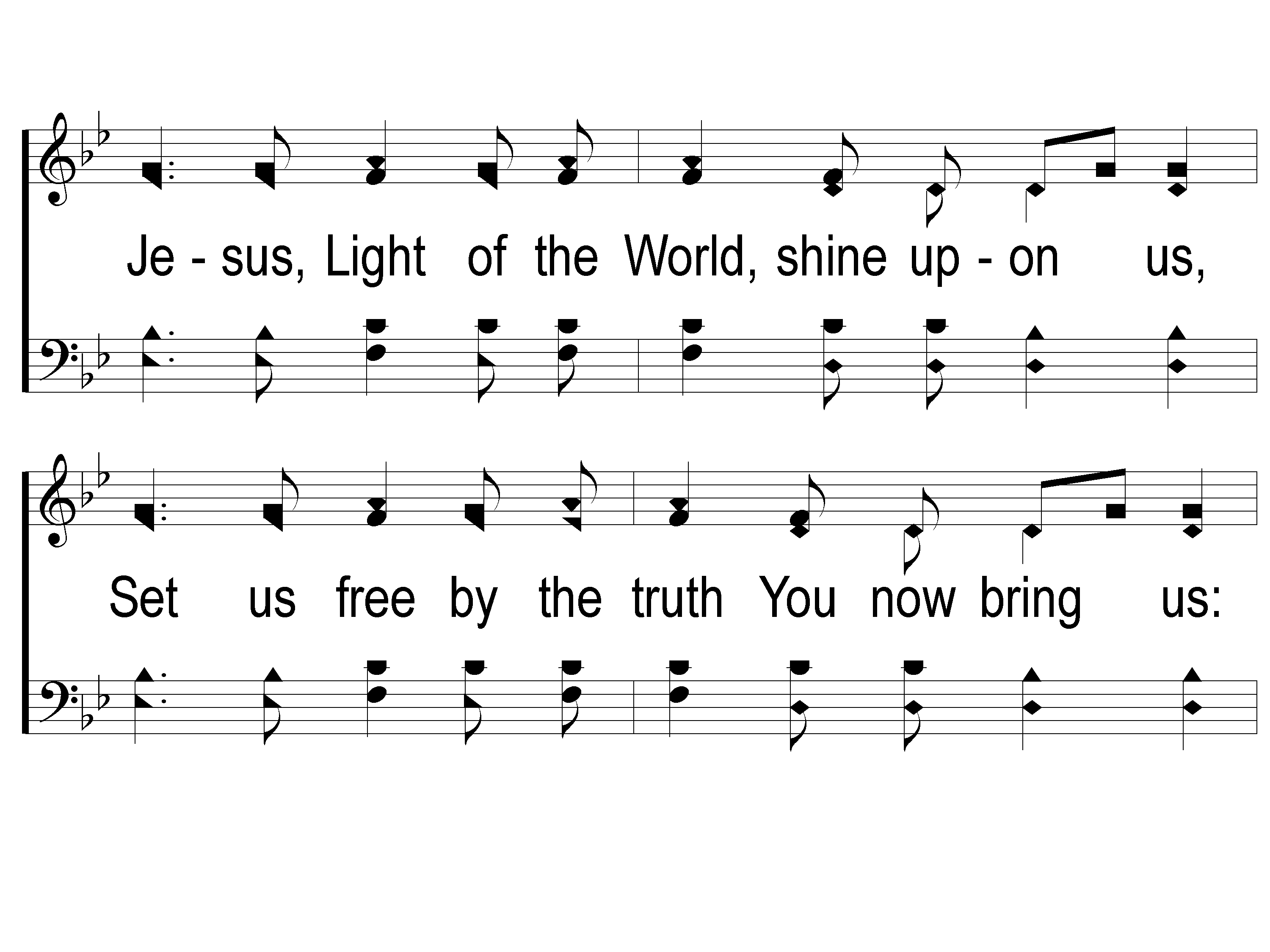 Shine, Jesus, Shine
290
1-2 Shine Jesus Shine
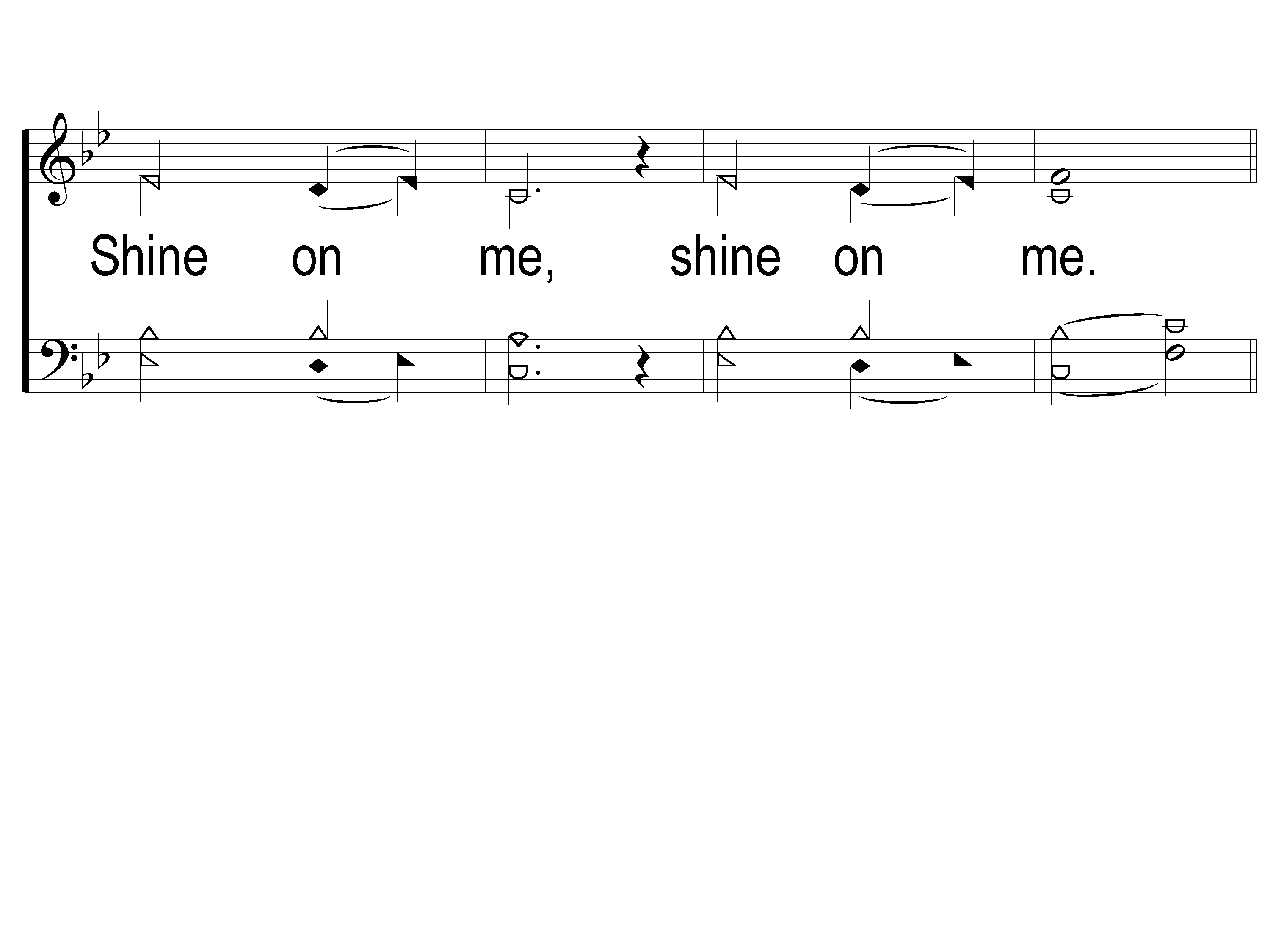 Shine, Jesus, Shine
290
1-3 Shine Jesus Shine
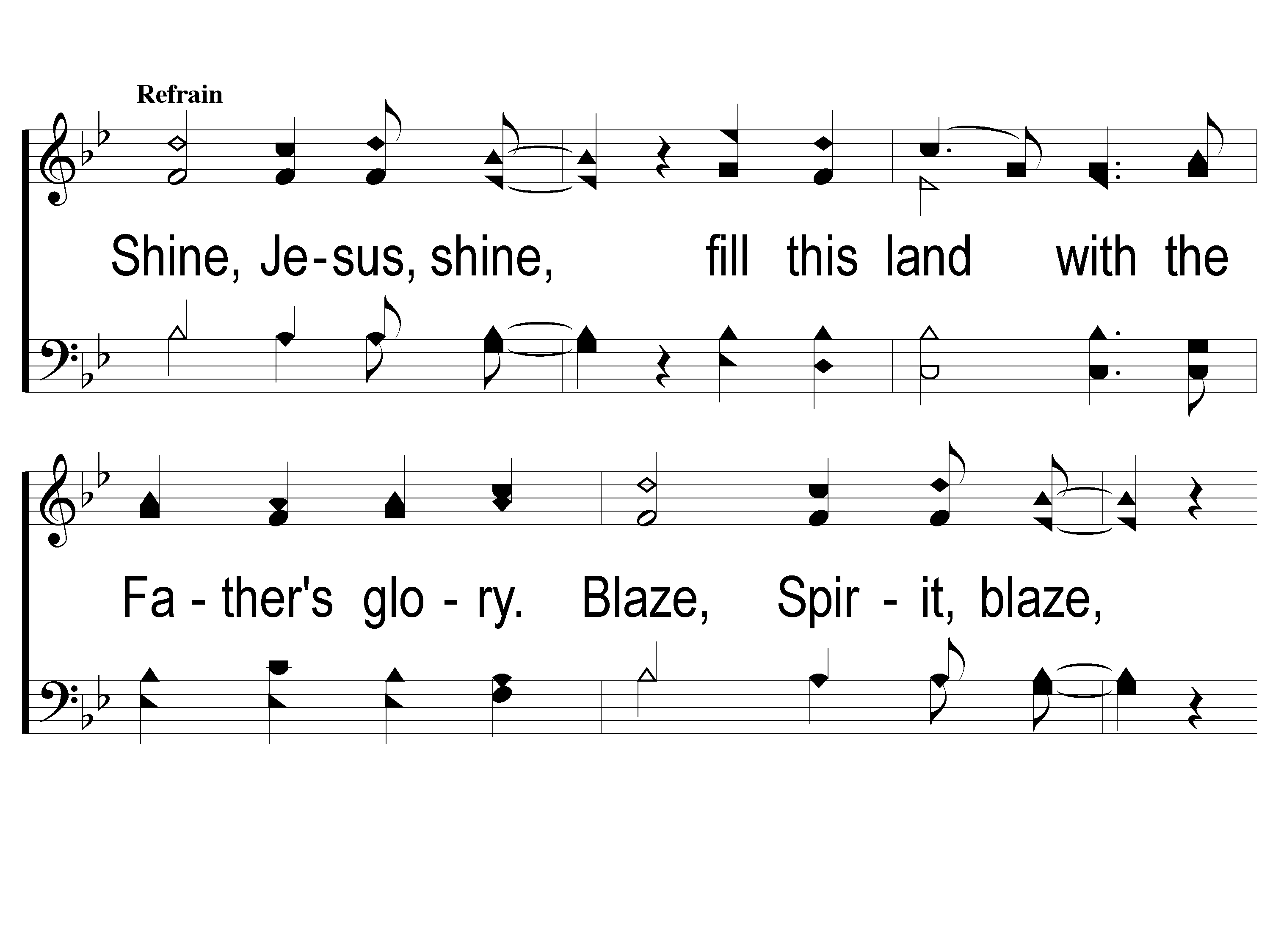 Shine, Jesus, Shine
290
C-1 Shine Jesus Shine
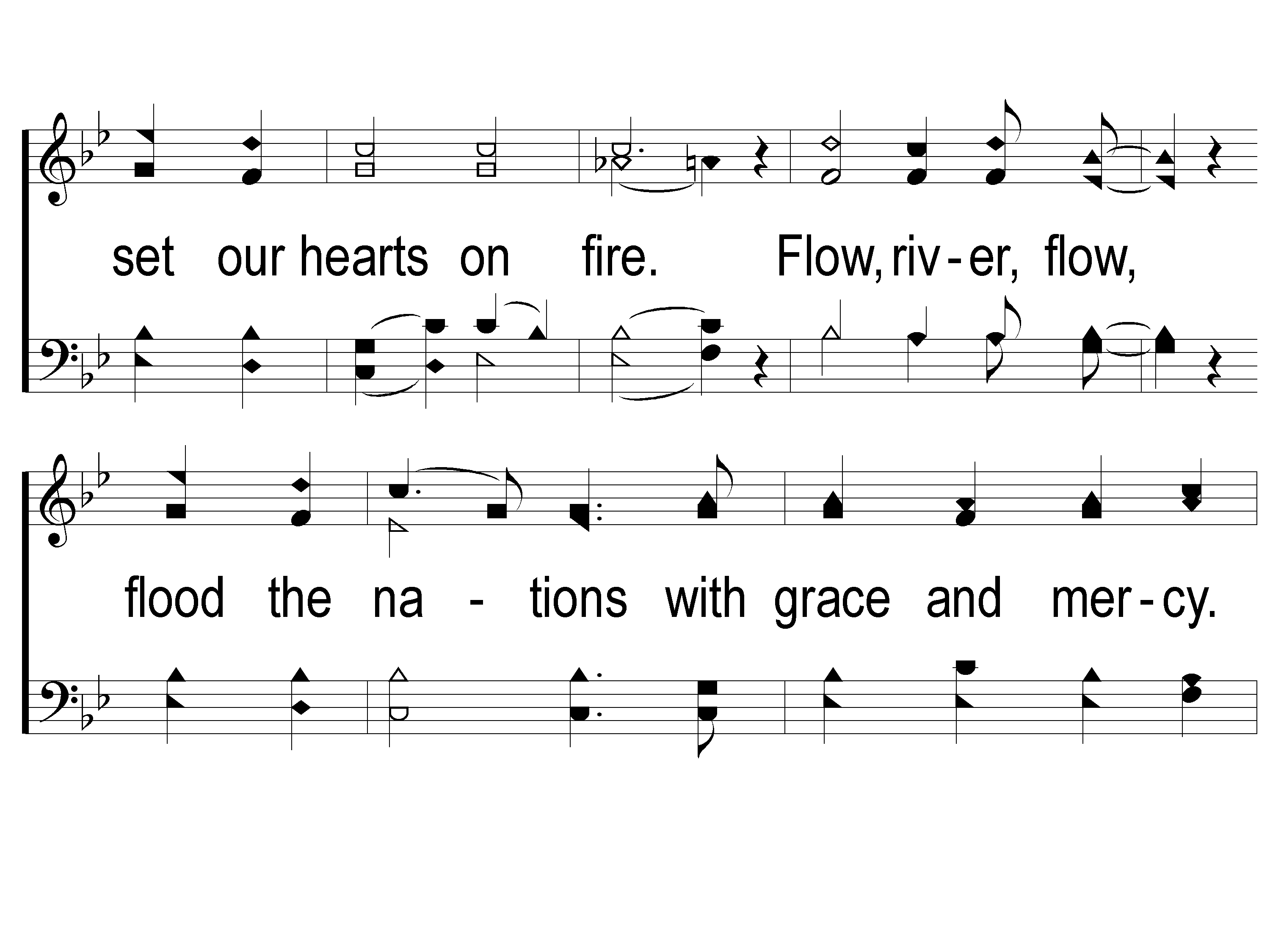 Shine, Jesus, Shine
290
C-2 Shine Jesus Shine
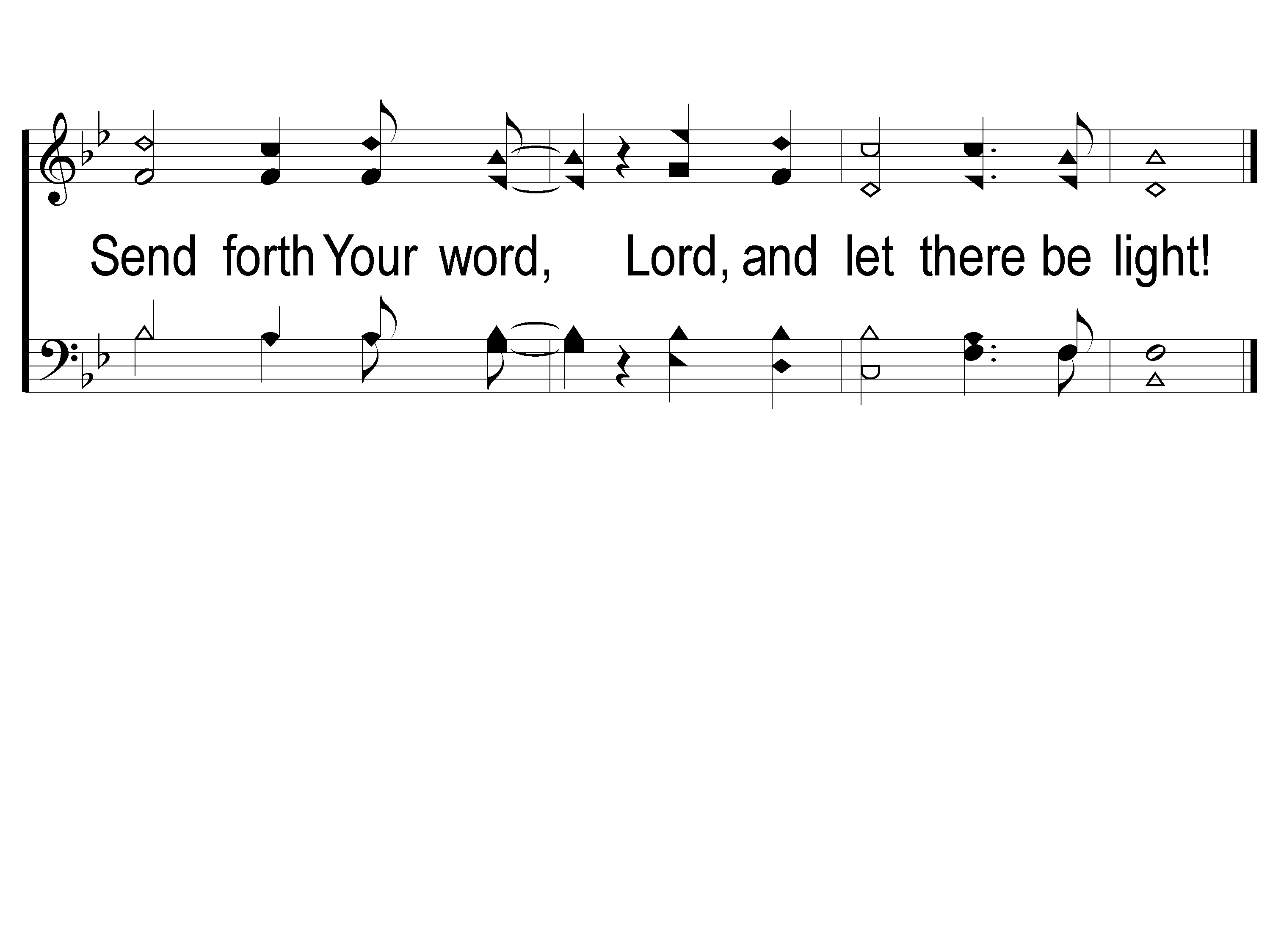 Shine, Jesus, Shine
290
C-3 Shine Jesus Shine
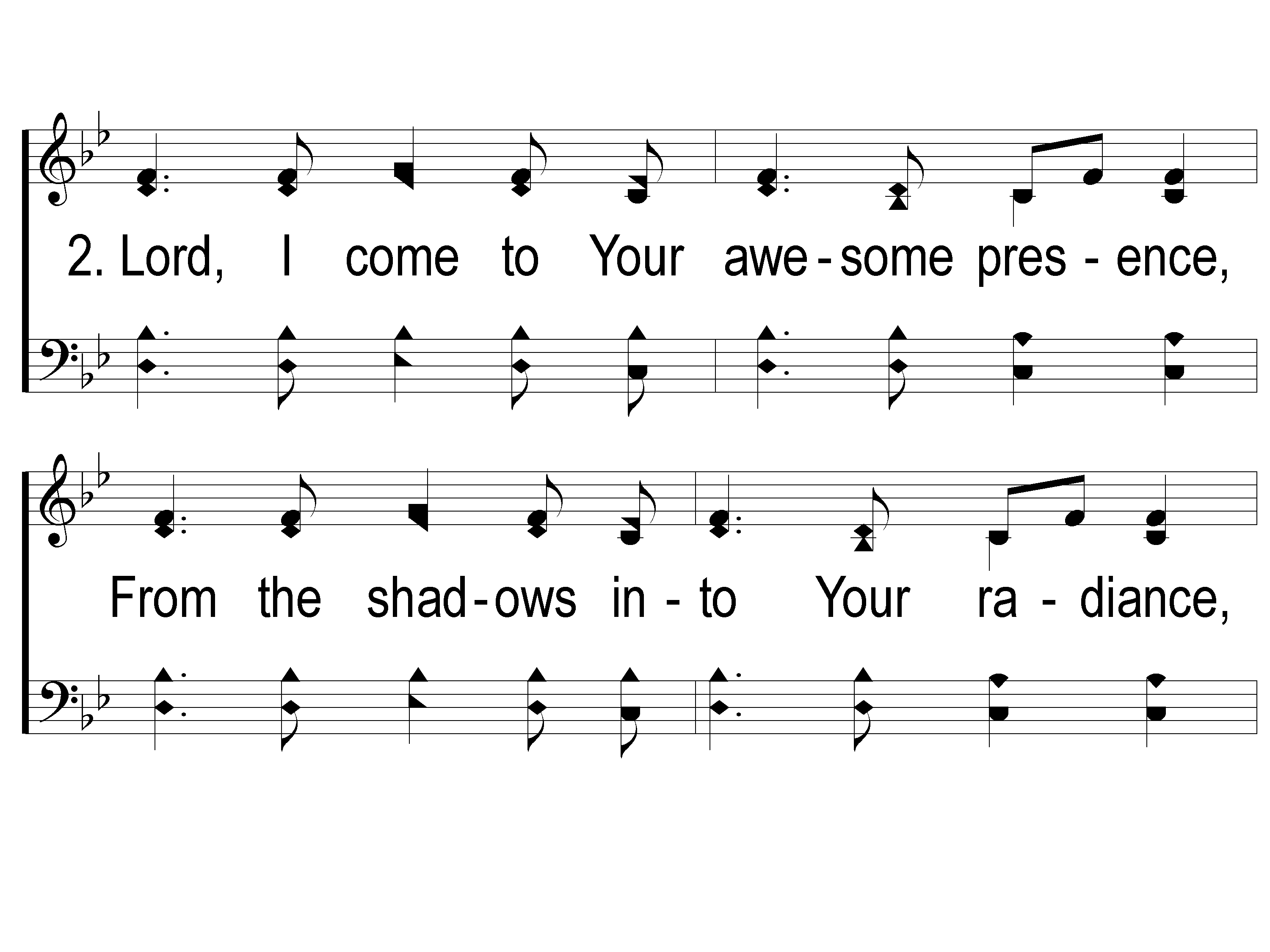 Shine, Jesus, Shine
290
2-1 Shine Jesus Shine
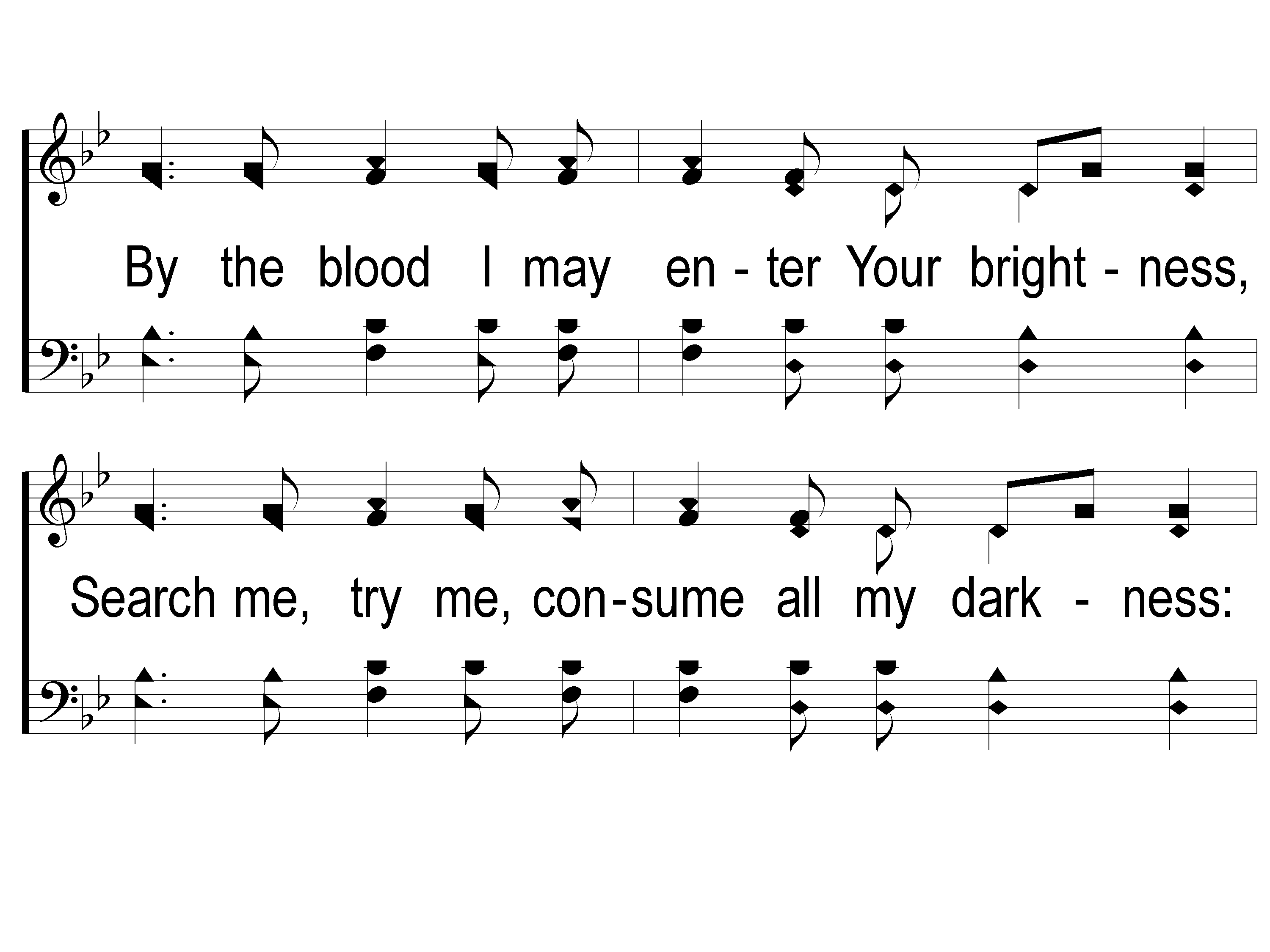 Shine, Jesus, Shine
290
2-2 Shine Jesus Shine
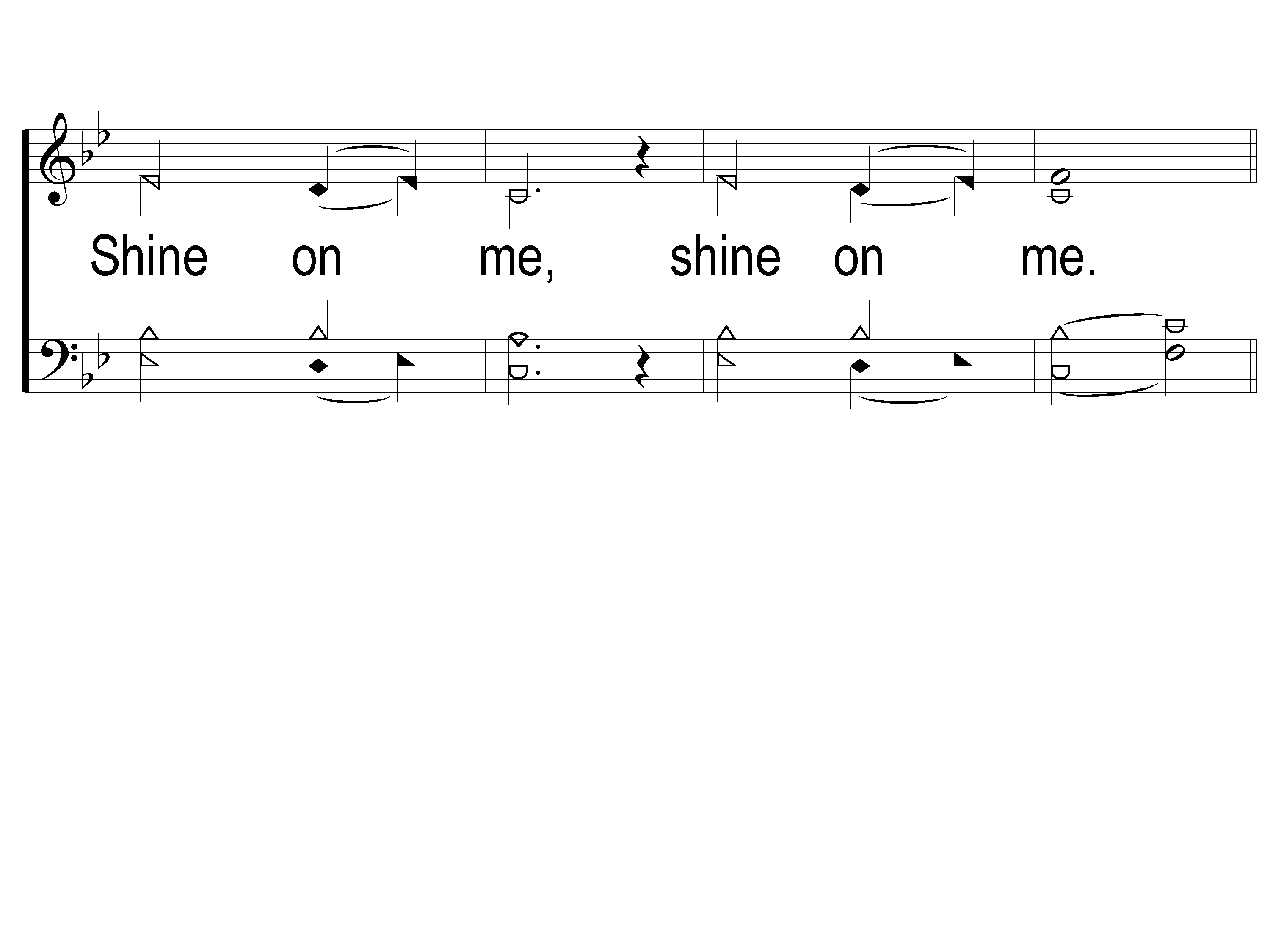 Shine, Jesus, Shine
290
2-3 Shine Jesus Shine
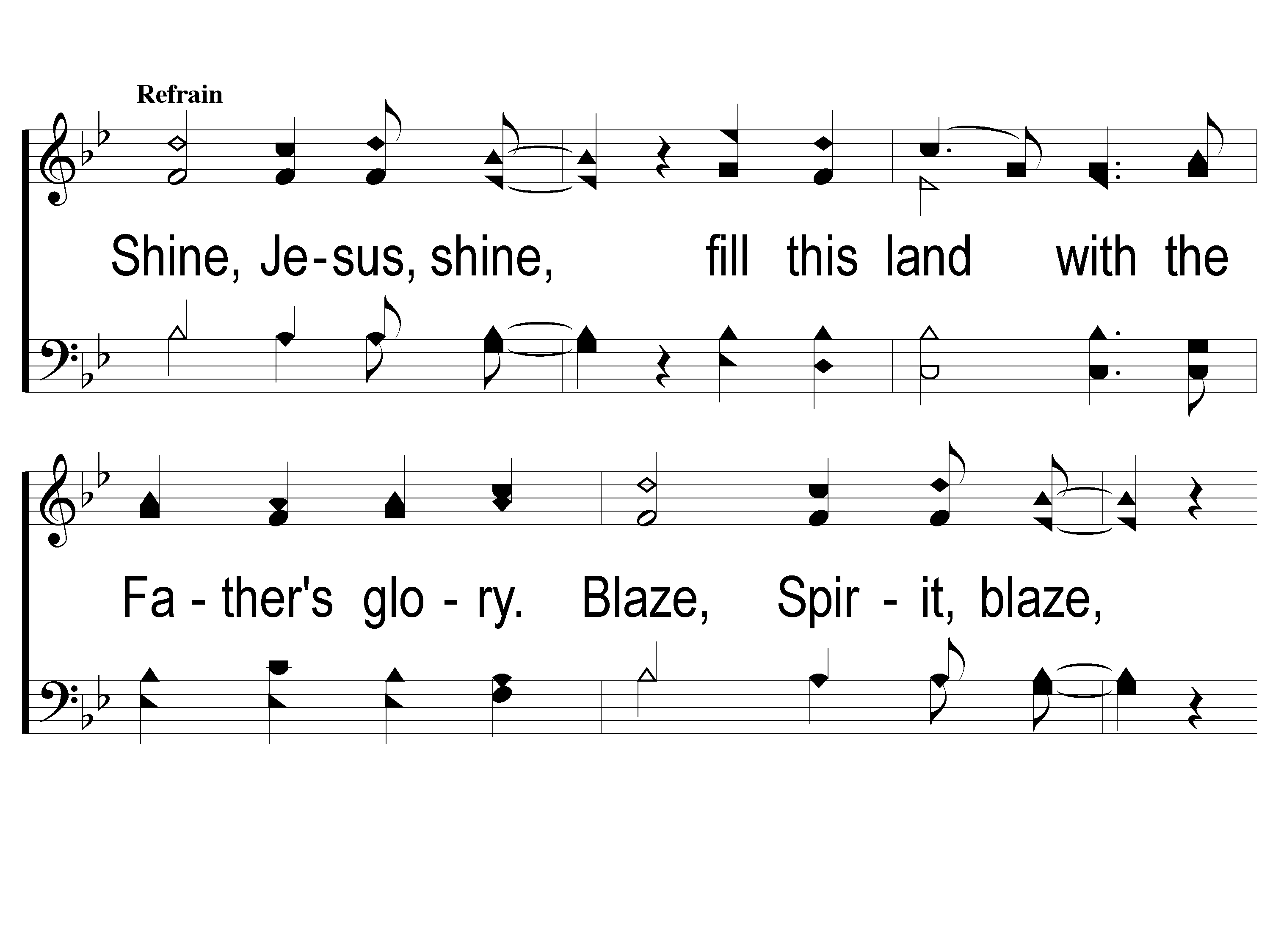 Shine, Jesus, Shine
290
C-1 Shine Jesus Shine
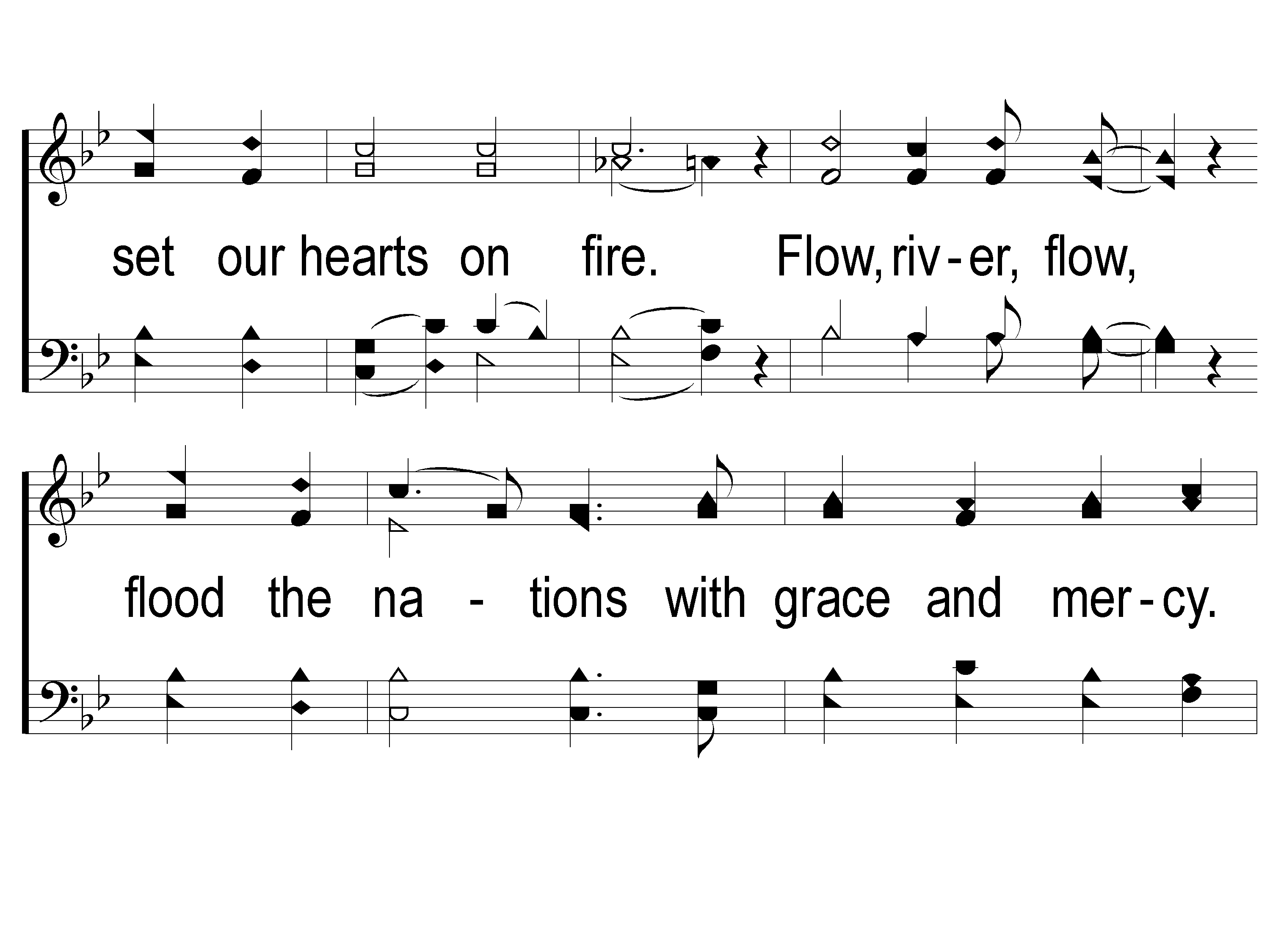 Shine, Jesus, Shine
290
C-2 Shine Jesus Shine
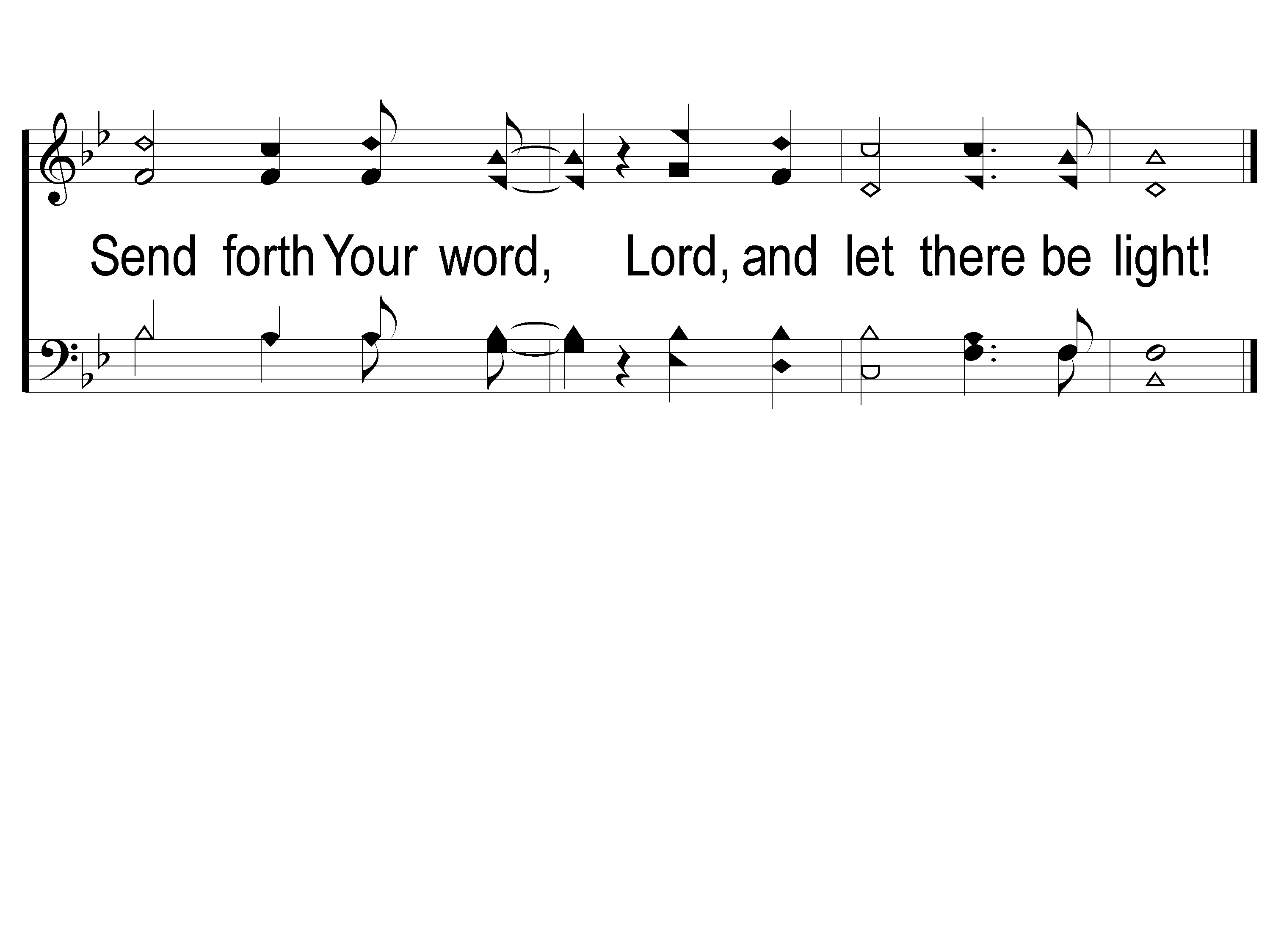 Shine, Jesus, Shine
290
C-3 Shine Jesus Shine
SONG:
Just A Little
Talk With Jesus
#959
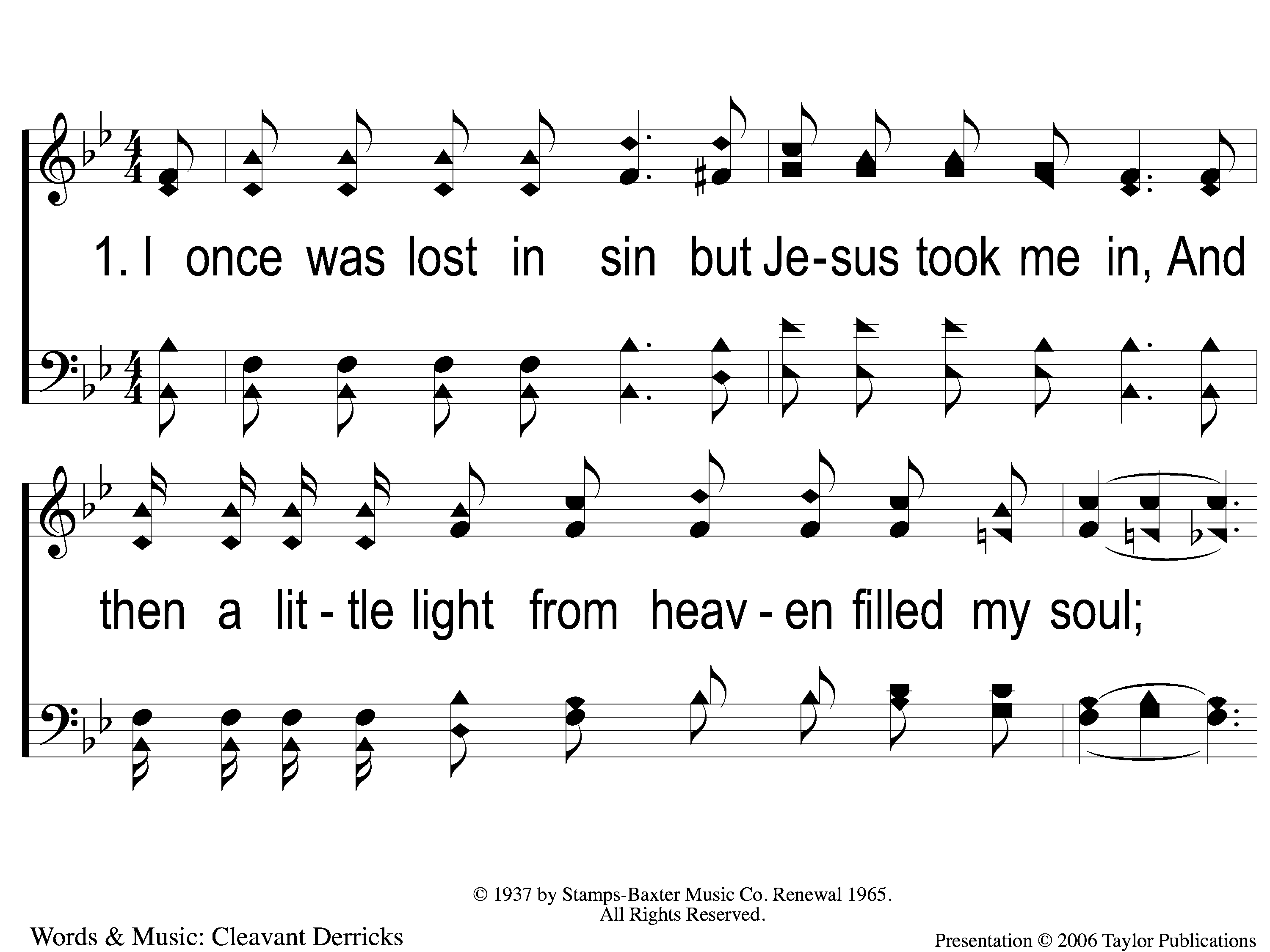 Just A Little Talk With Jesus
959
1-1 Just A Little Talk With Jesus
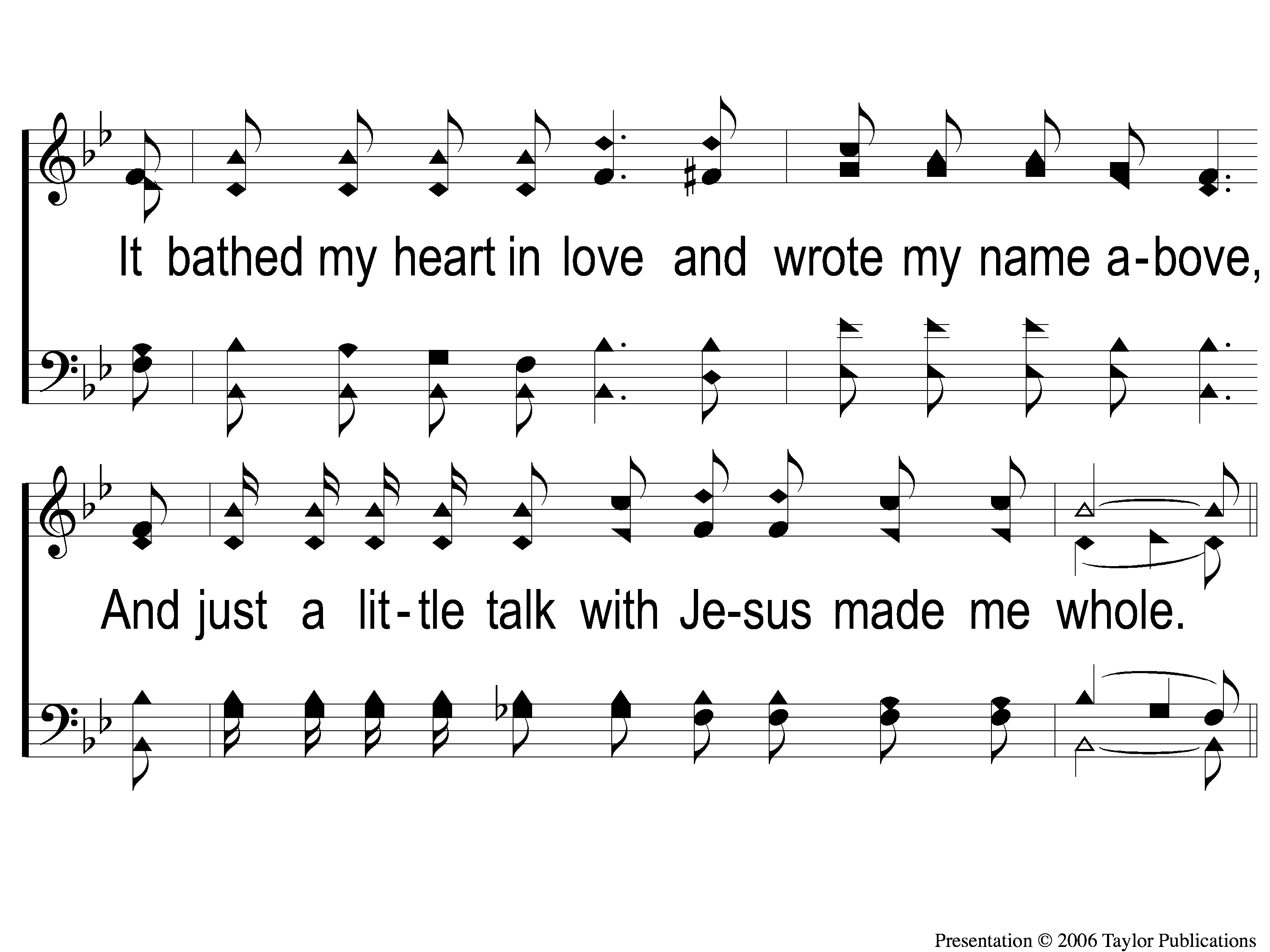 Just A Little Talk With Jesus
959
1-2 Just A Little Talk With Jesus
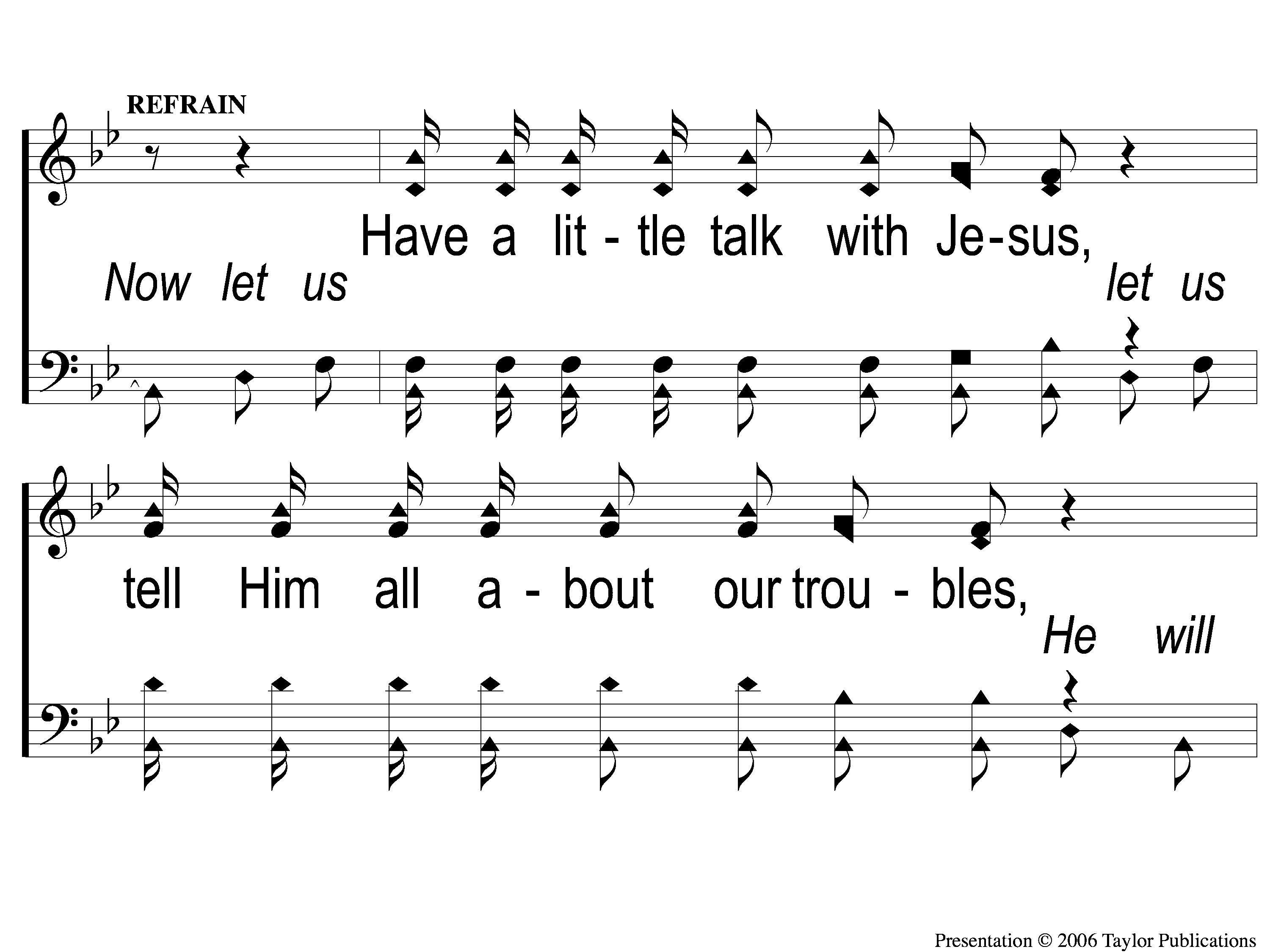 Just A Little Talk With Jesus
959
C-1 Just A Little Talk With Jesus
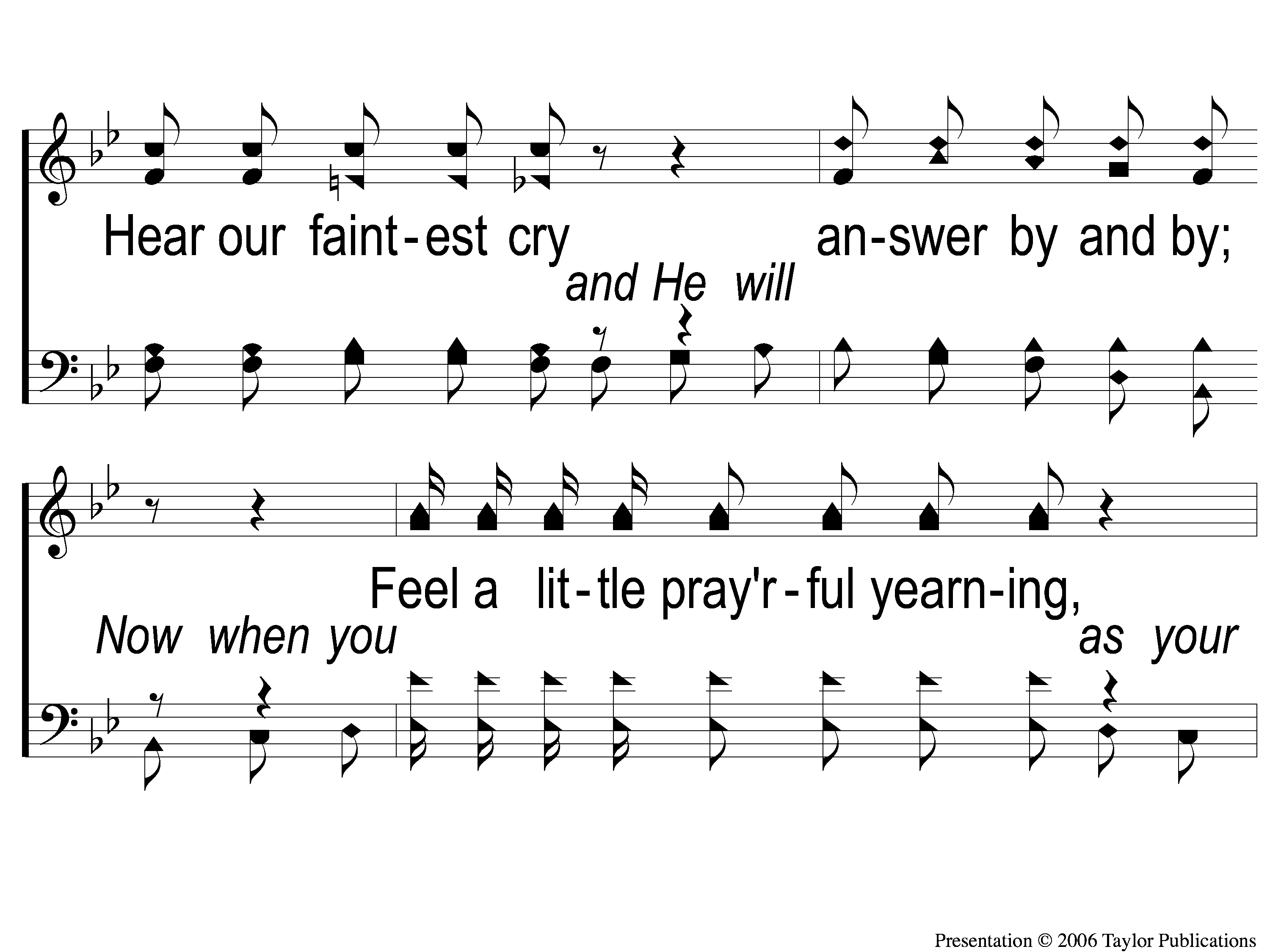 Just A Little Talk With Jesus
959
C-2 Just A Little Talk With Jesus
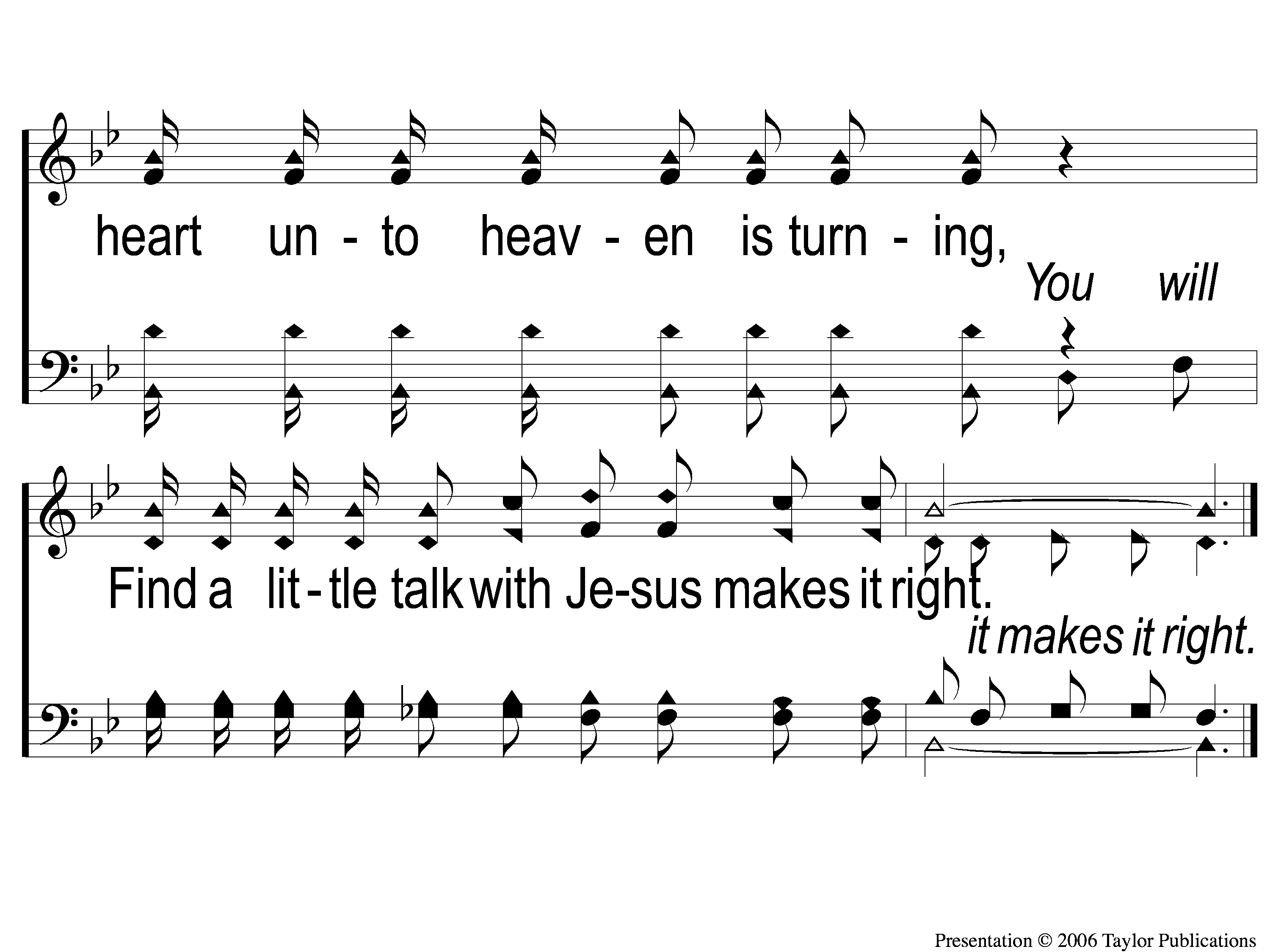 Just A Little Talk With Jesus
959
C-3 Just A Little Talk With Jesus
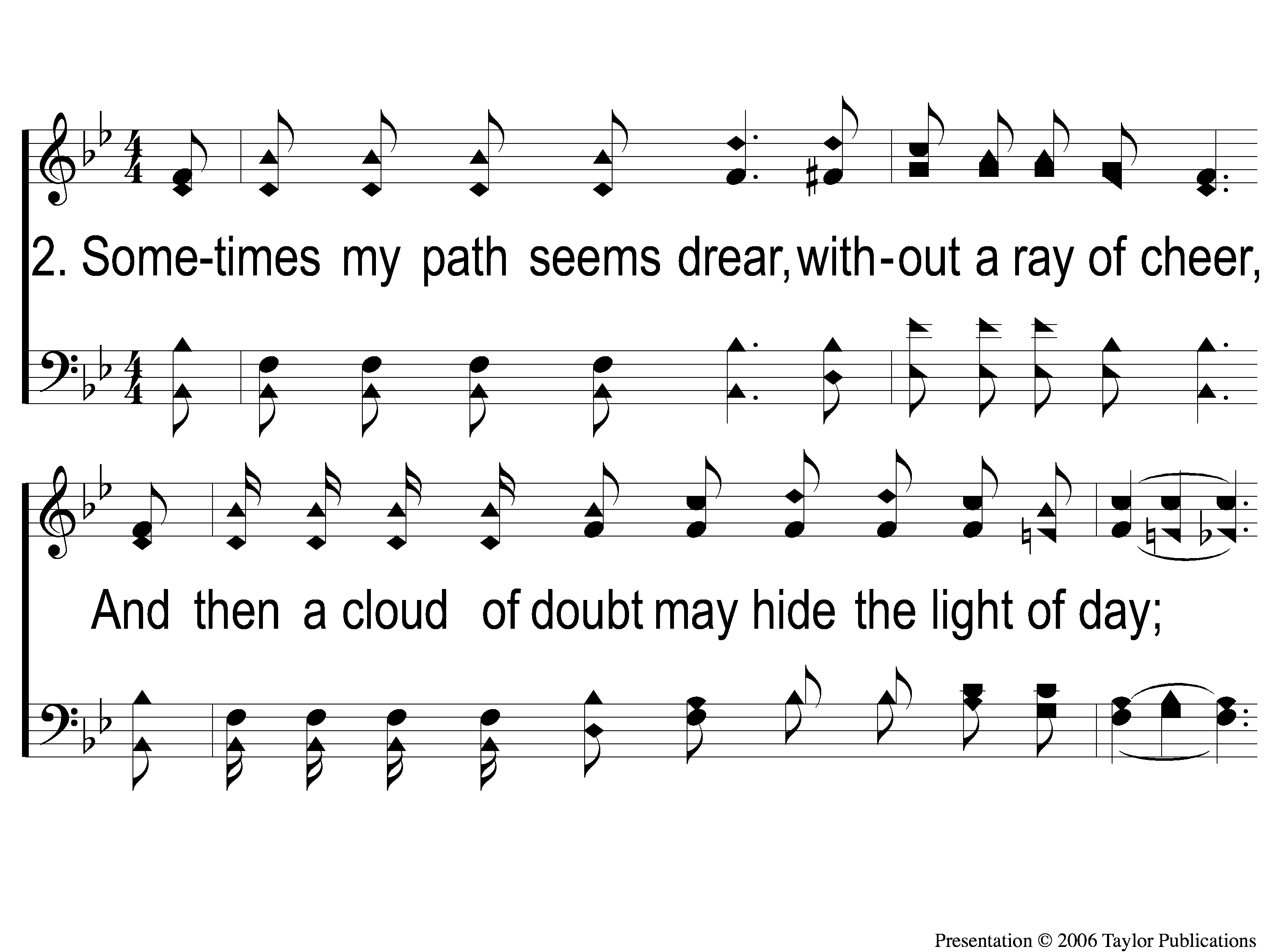 Just A Little Talk With Jesus
959
2-1 Just A Little Talk With Jesus
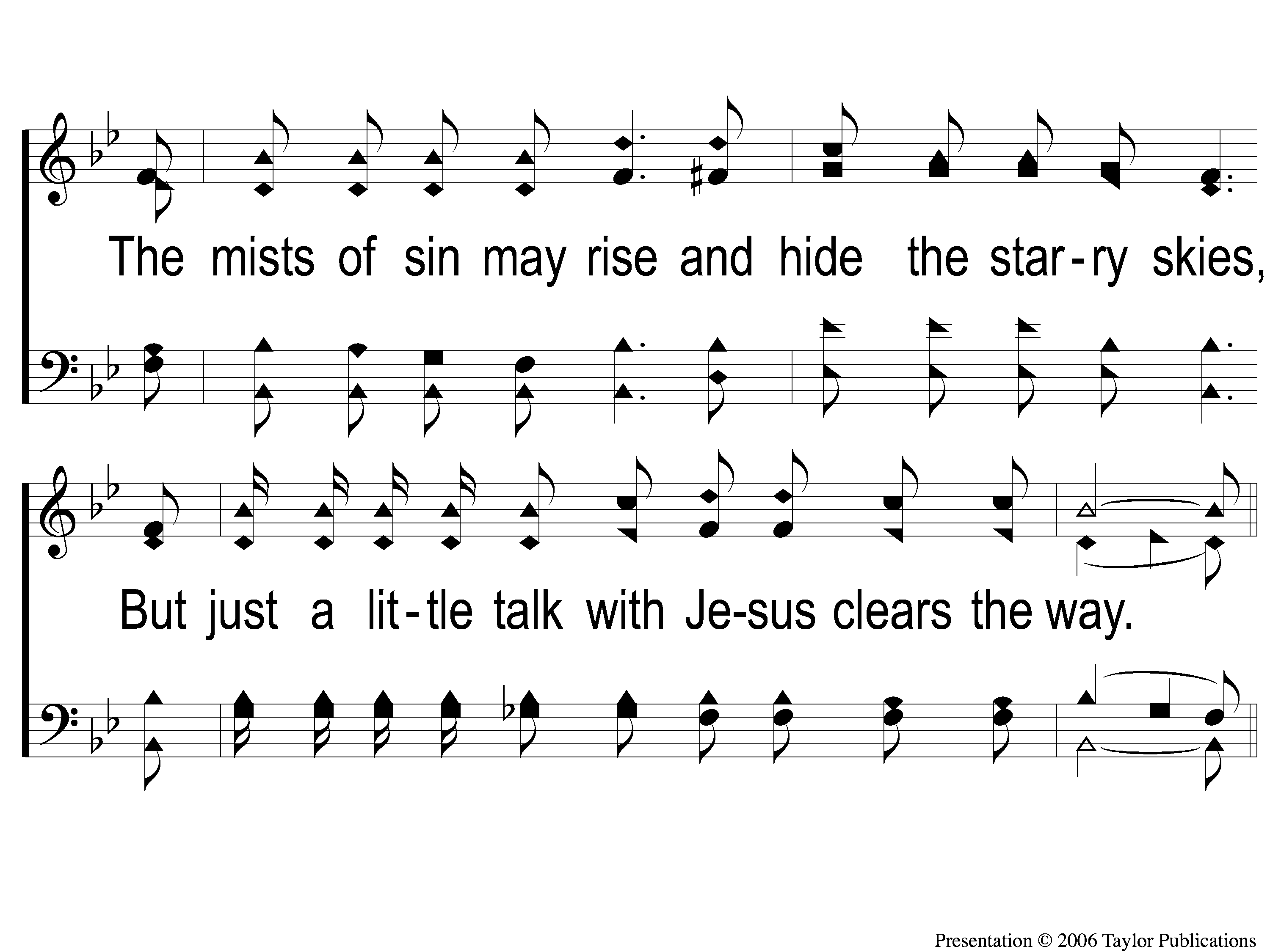 Just A Little Talk With Jesus
959
2-2 Just A Little Talk With Jesus
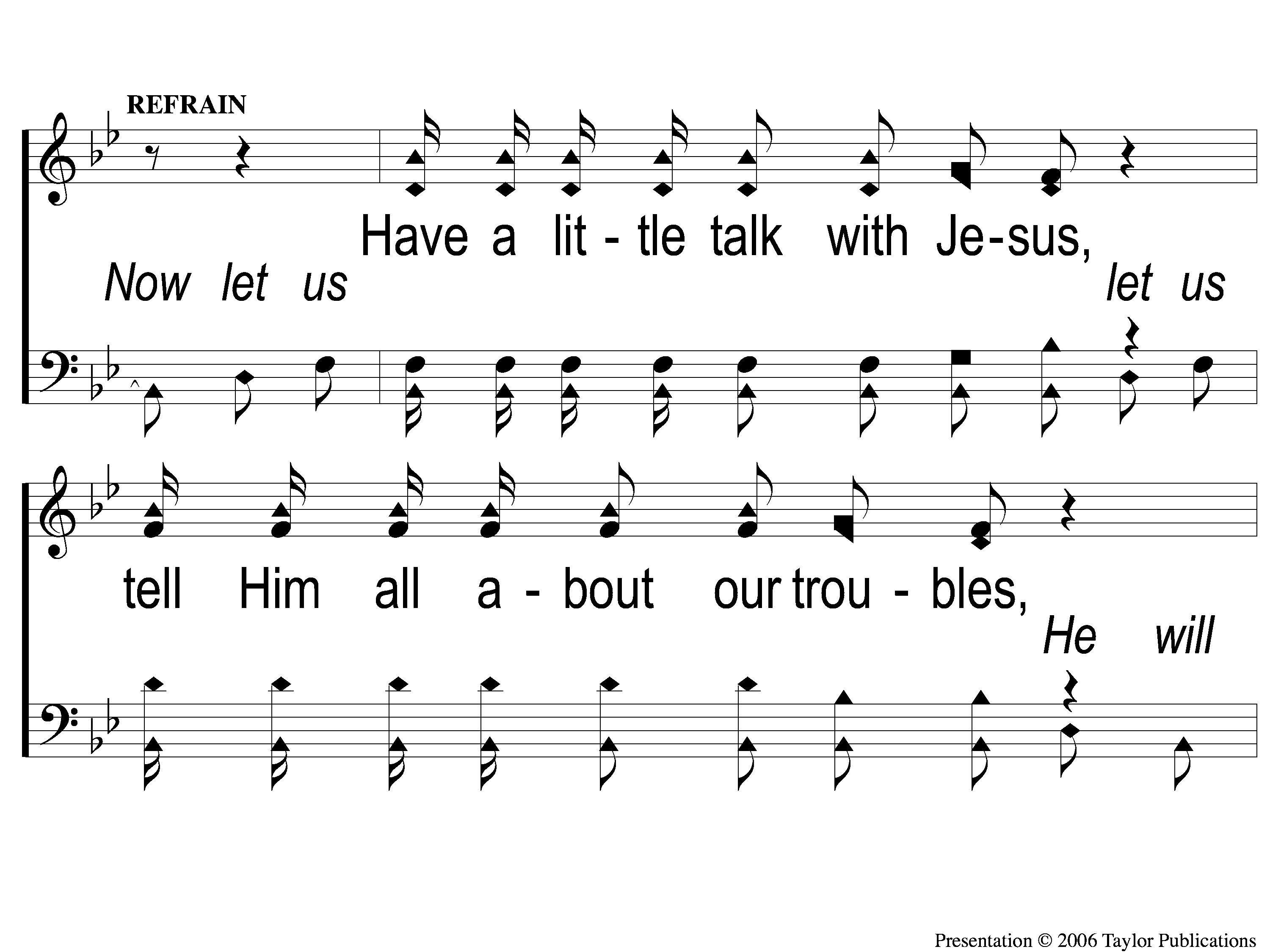 Just A Little Talk With Jesus
959
C-1 Just A Little Talk With Jesus
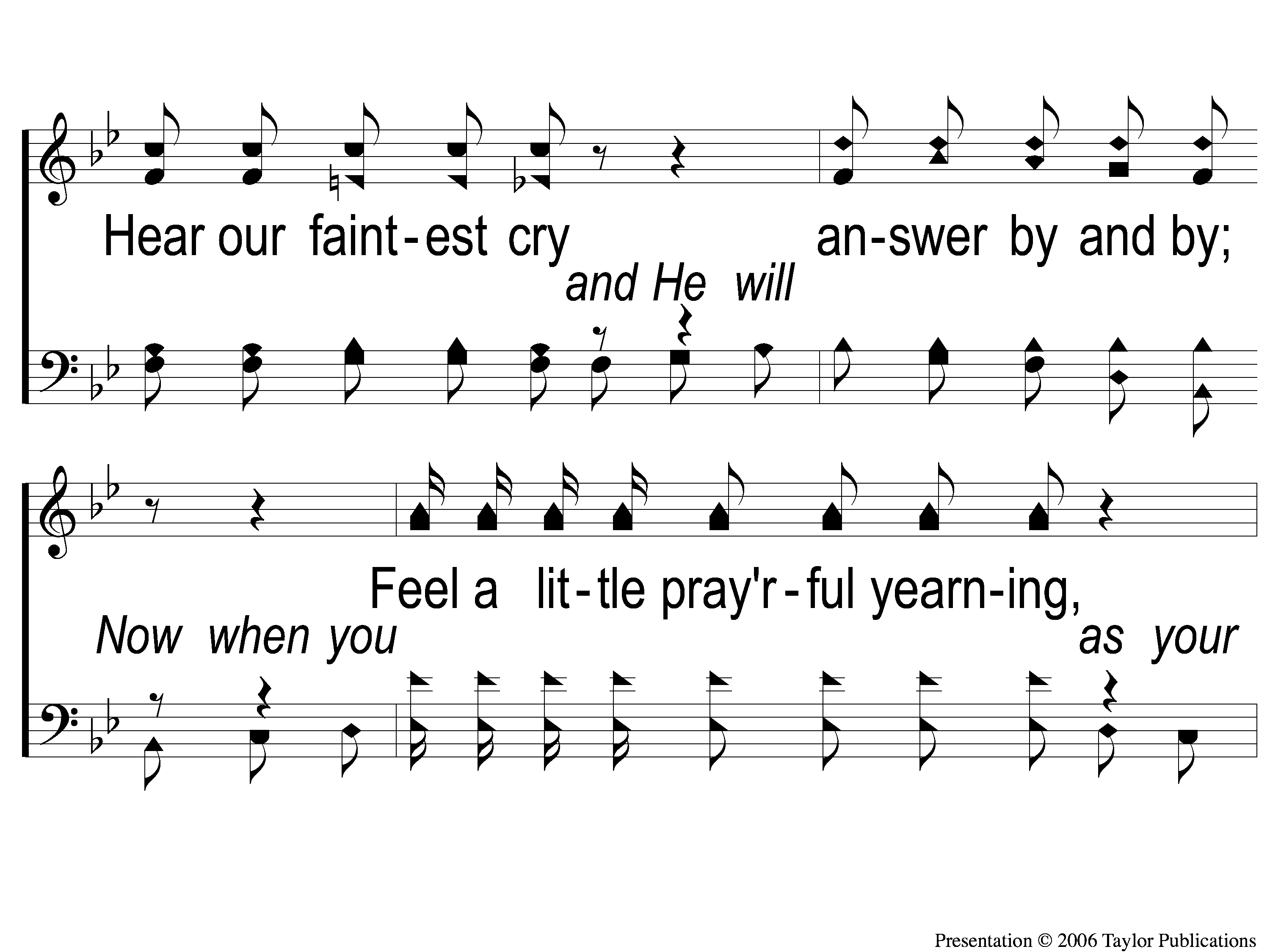 Just A Little Talk With Jesus
959
C-2 Just A Little Talk With Jesus
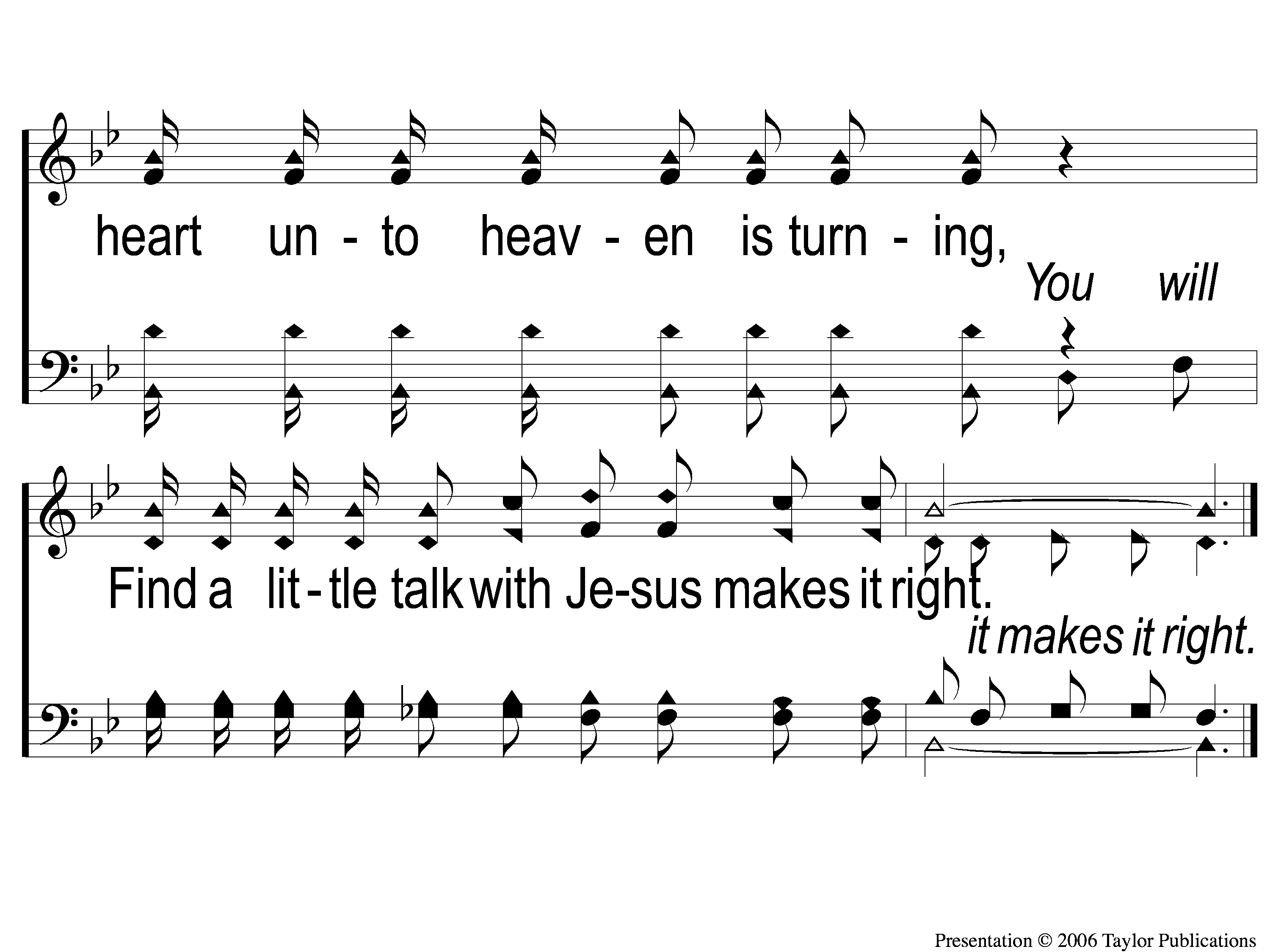 Just A Little Talk With Jesus
959
C-3 Just A Little Talk With Jesus
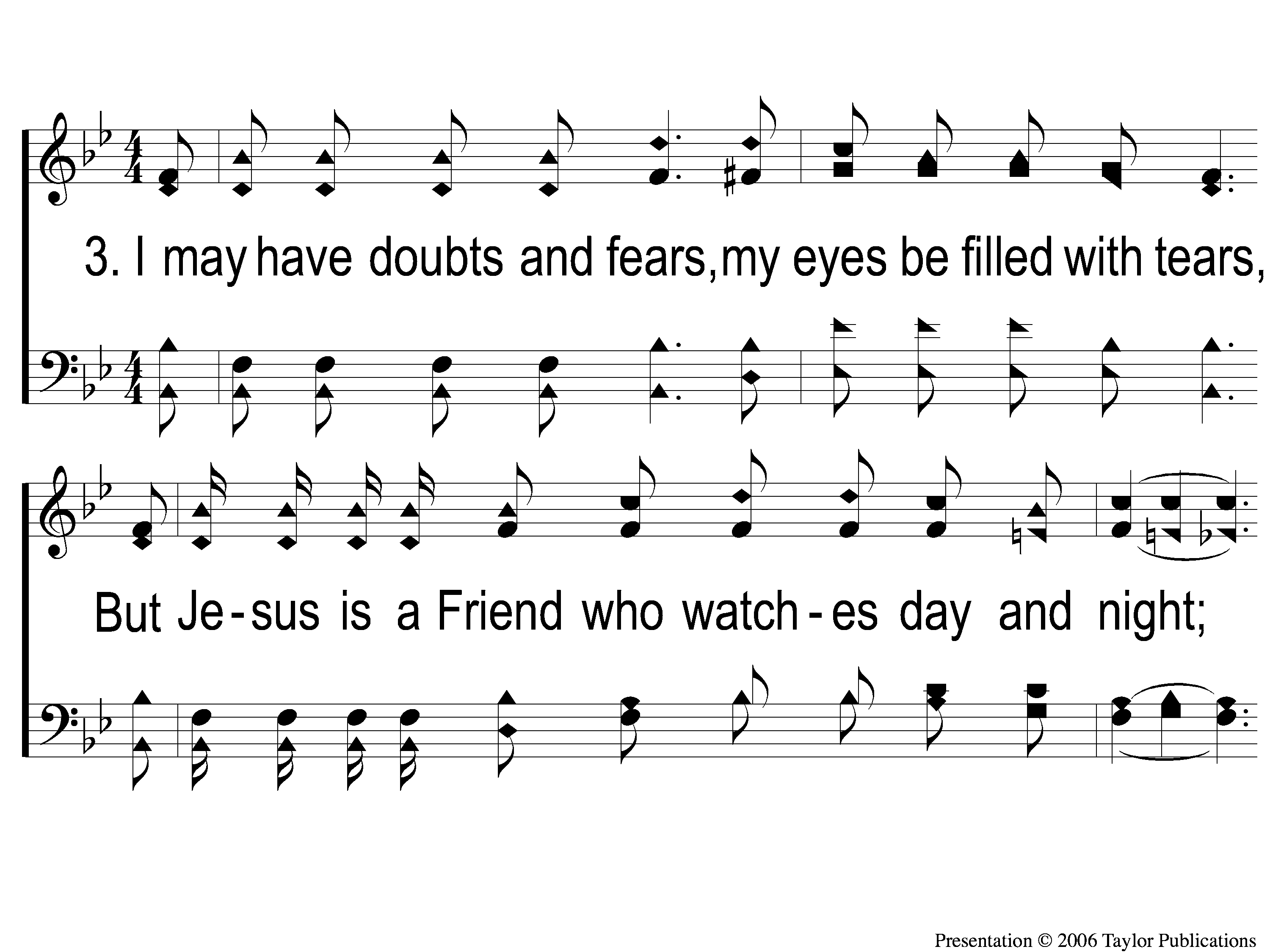 Just A Little Talk With Jesus
959
3-1 Just A Little Talk With Jesus
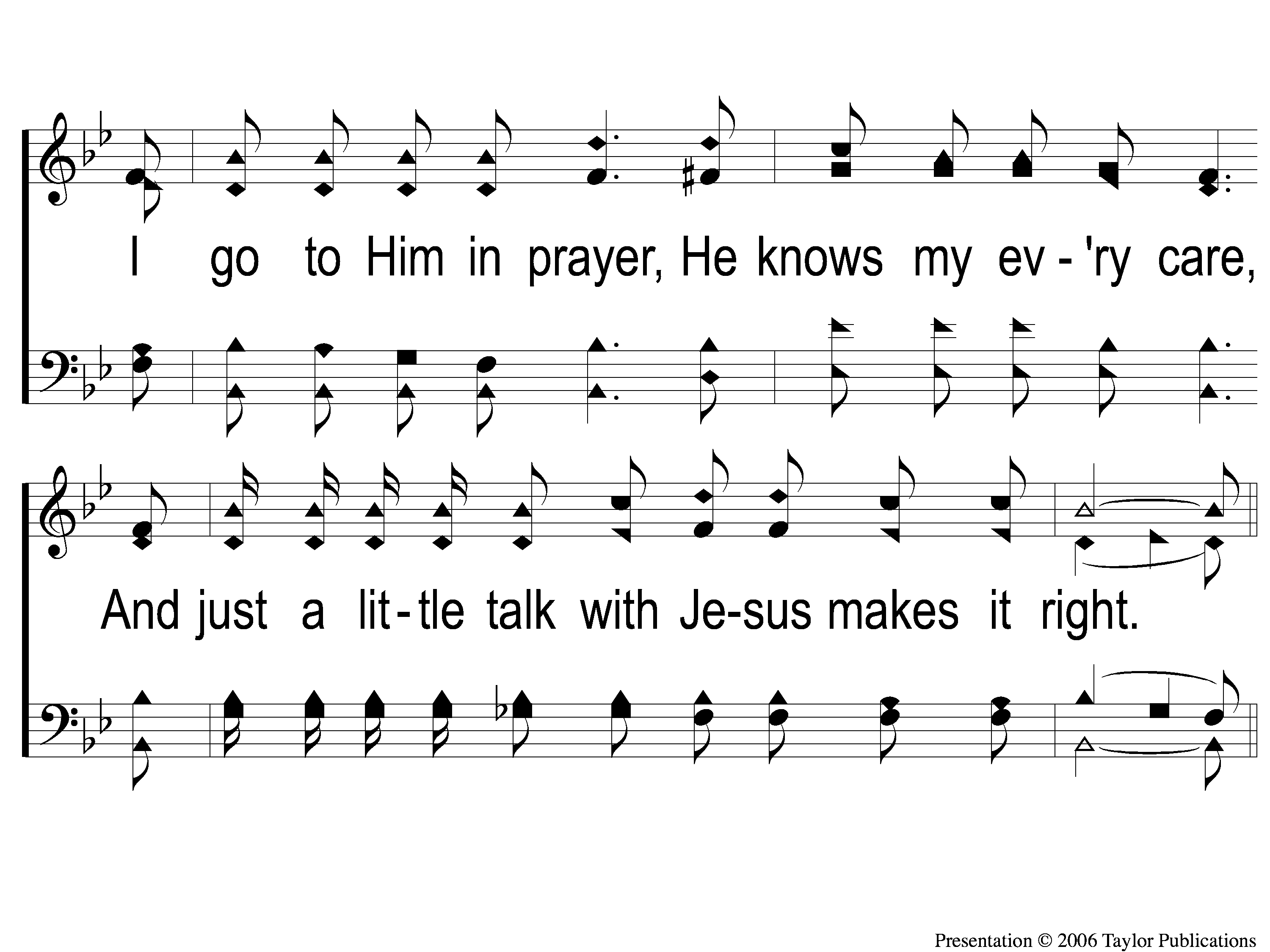 Just A Little Talk With Jesus
959
3-2 Just A Little Talk With Jesus
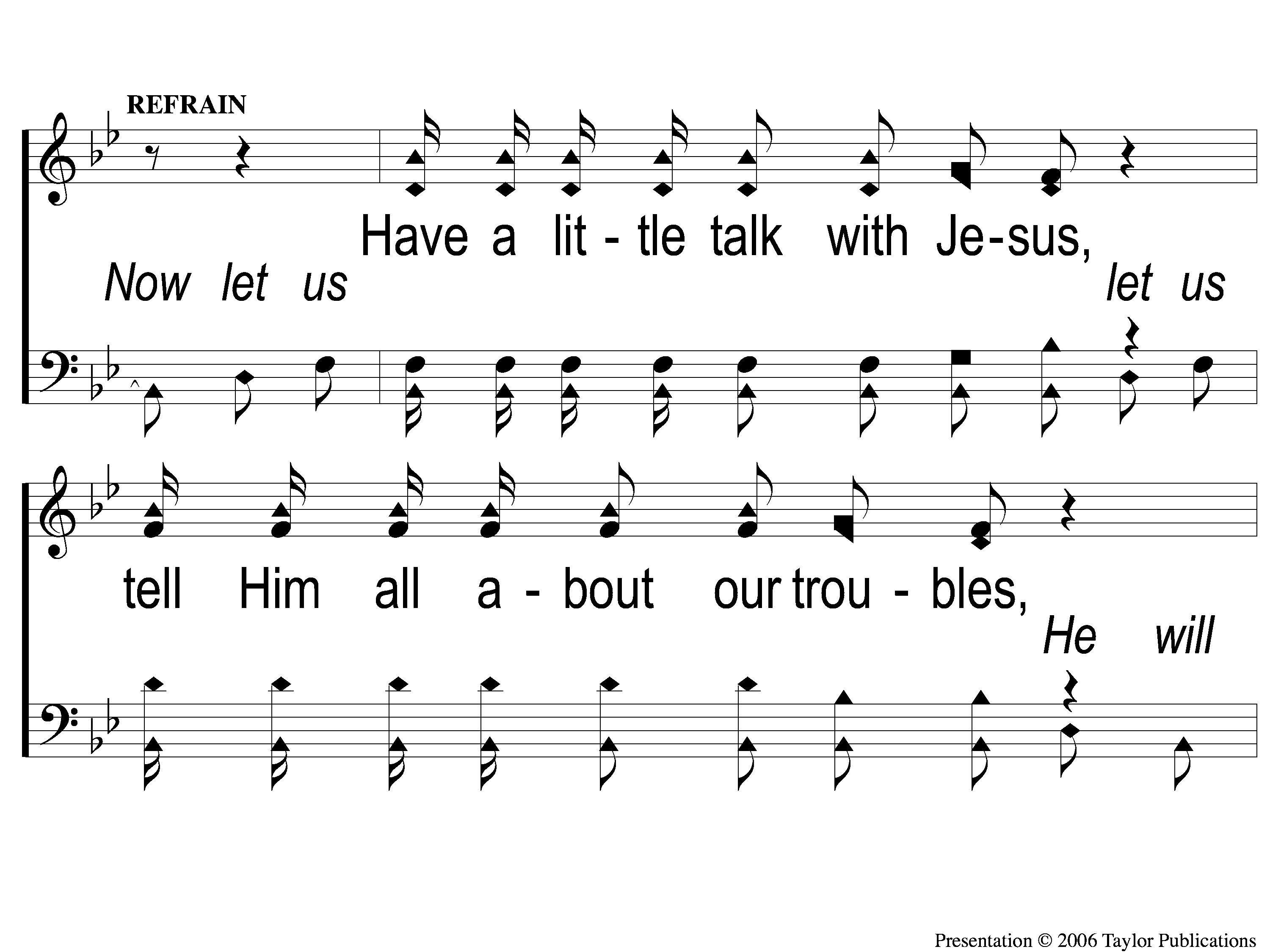 Just A Little Talk With Jesus
959
C-1 Just A Little Talk With Jesus
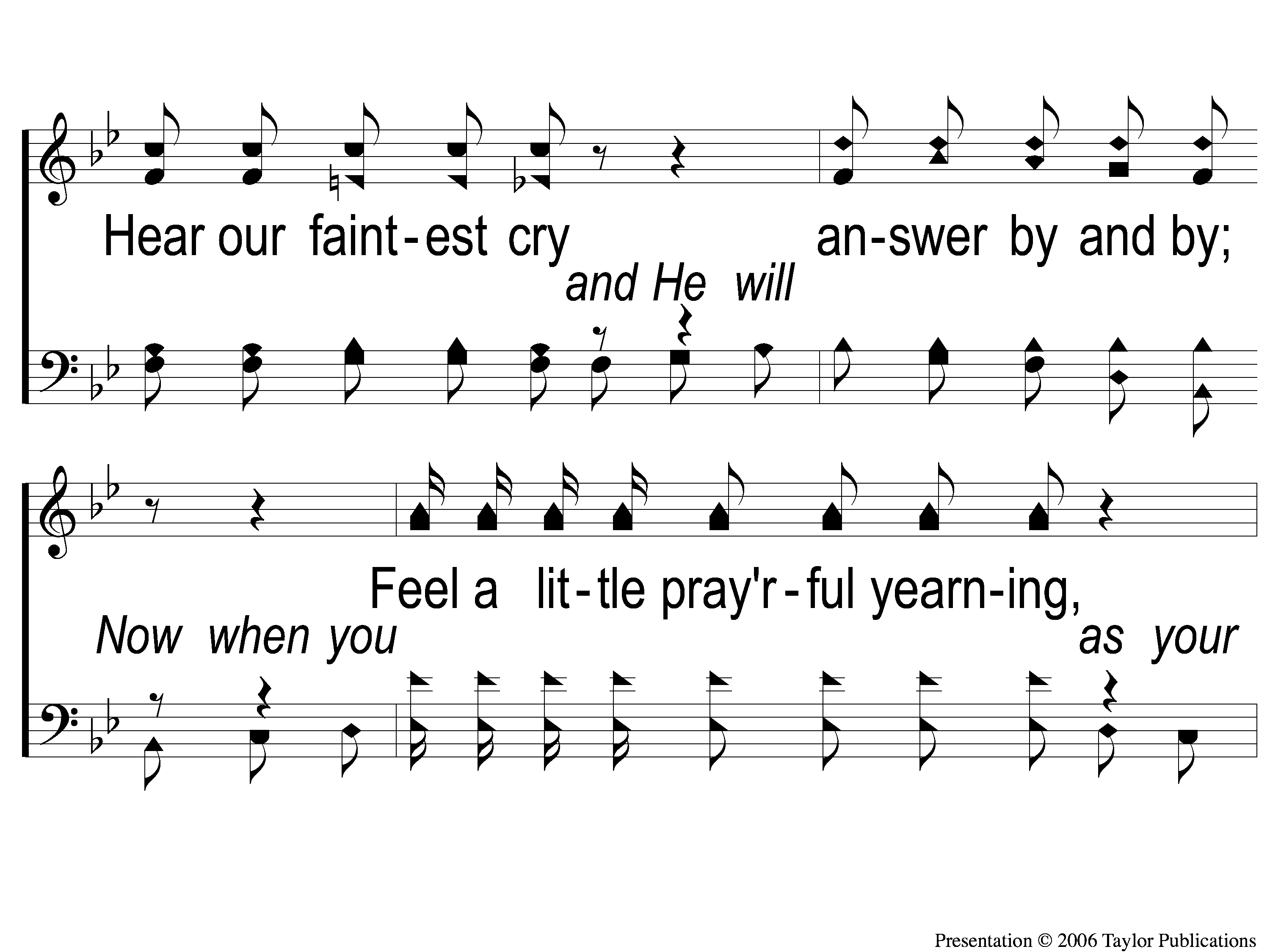 Just A Little Talk With Jesus
959
C-2 Just A Little Talk With Jesus
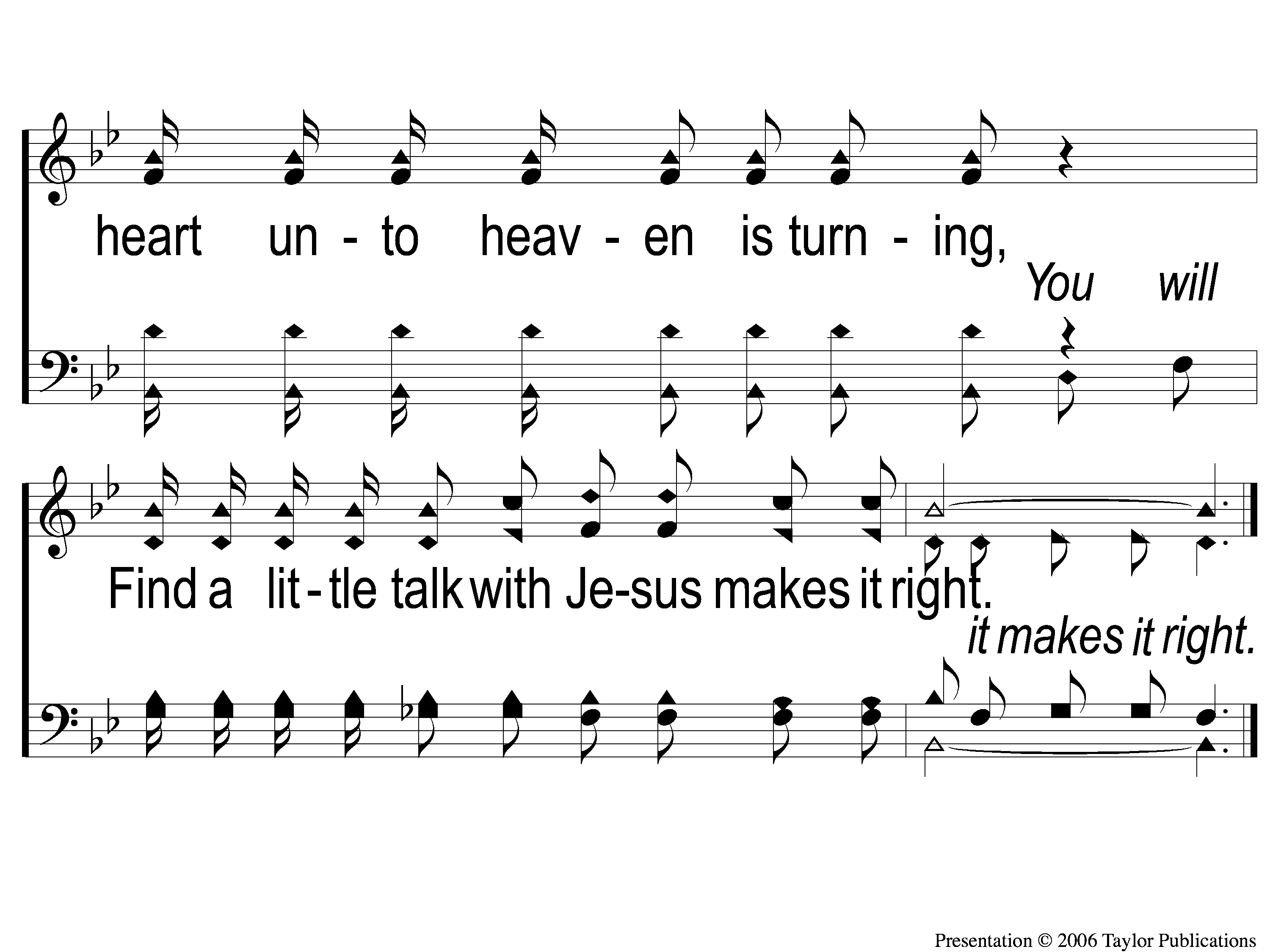 Just A Little Talk With Jesus
959
C-3 Just A Little Talk With Jesus
OpeningPRAYER
SONG:
The Gloryland Way
#535
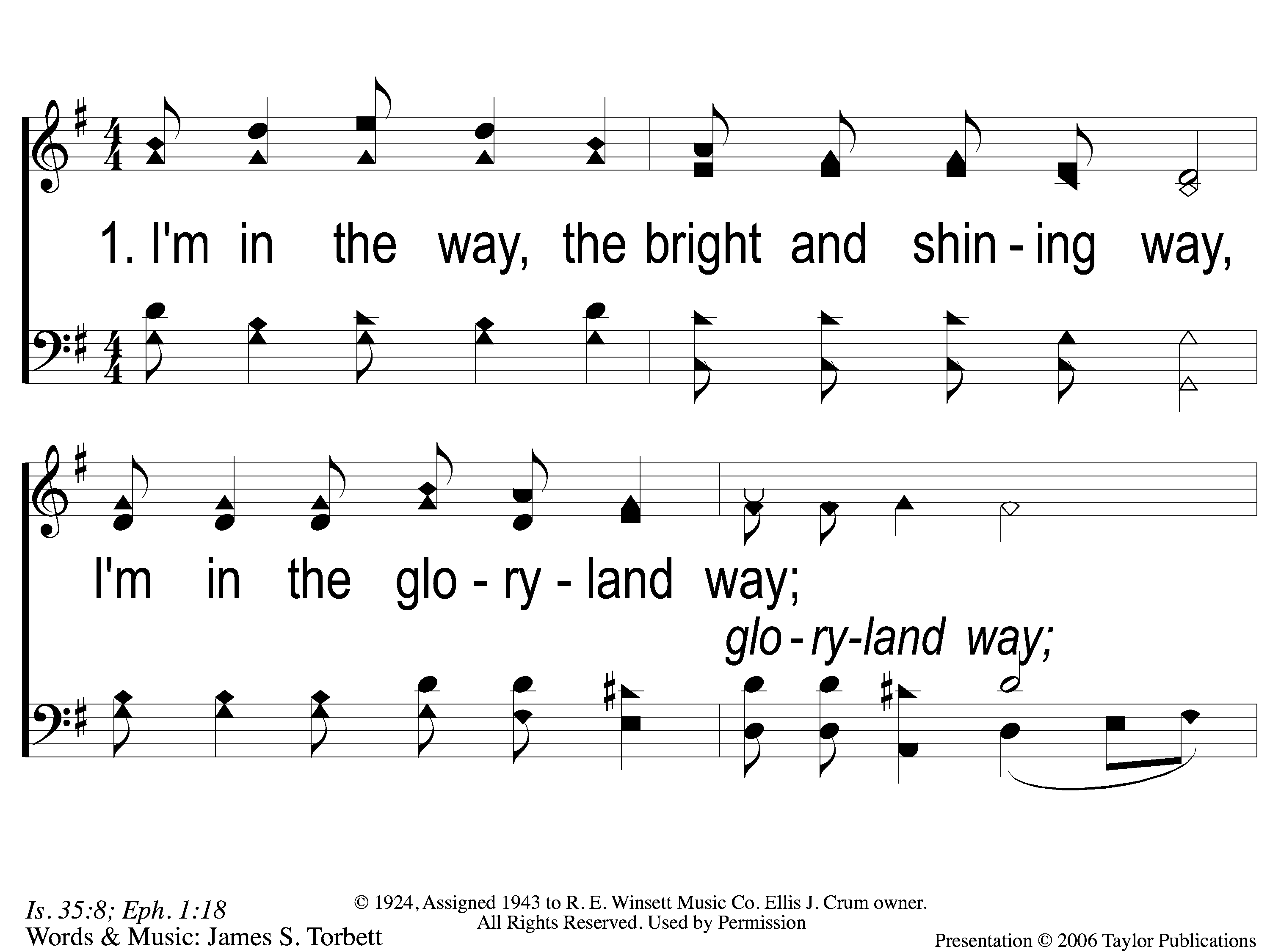 The Glory Land Way
535
1-1 The Glory Land Way
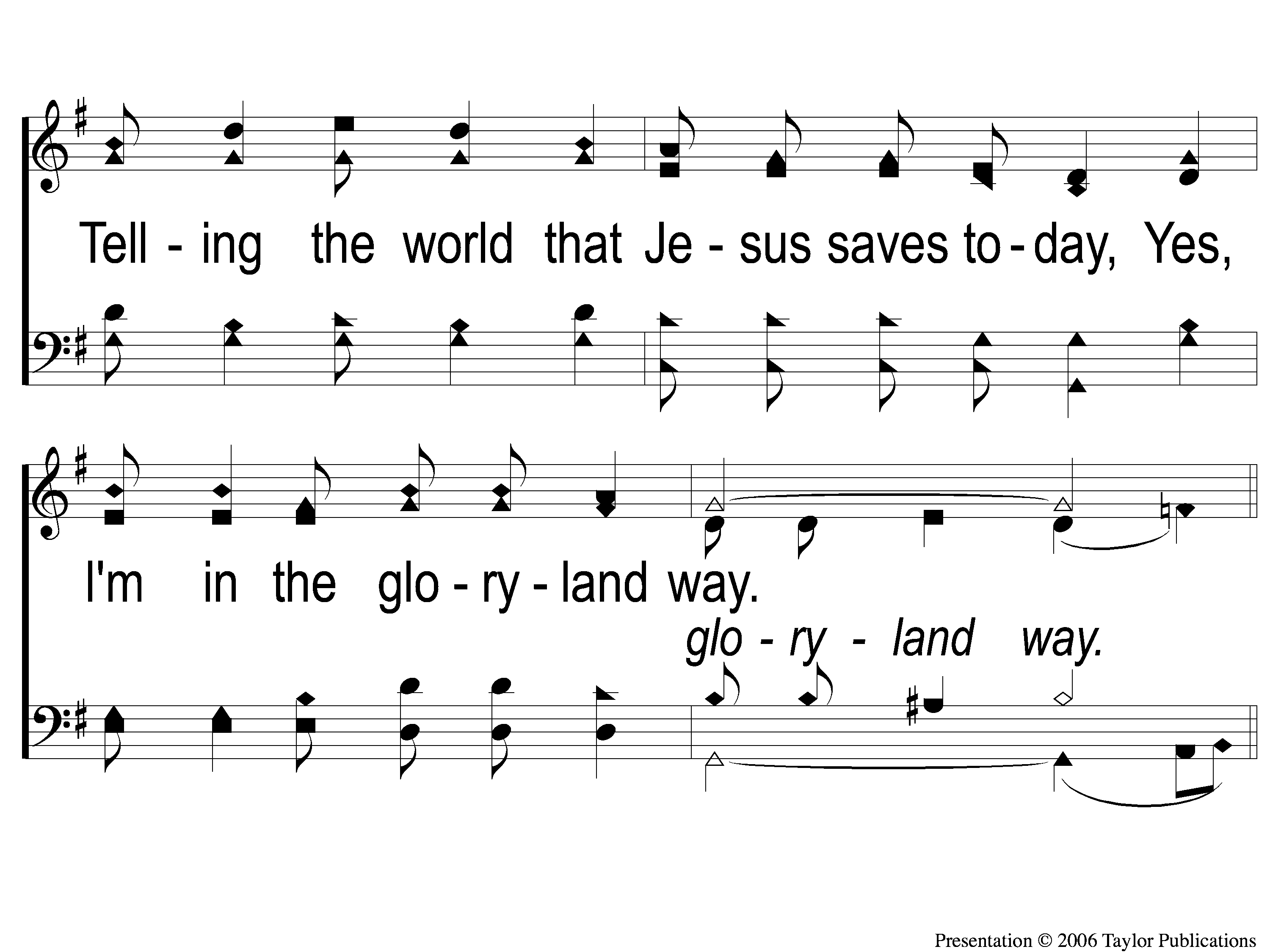 The Glory Land Way
535
1-2 The Glory Land Way
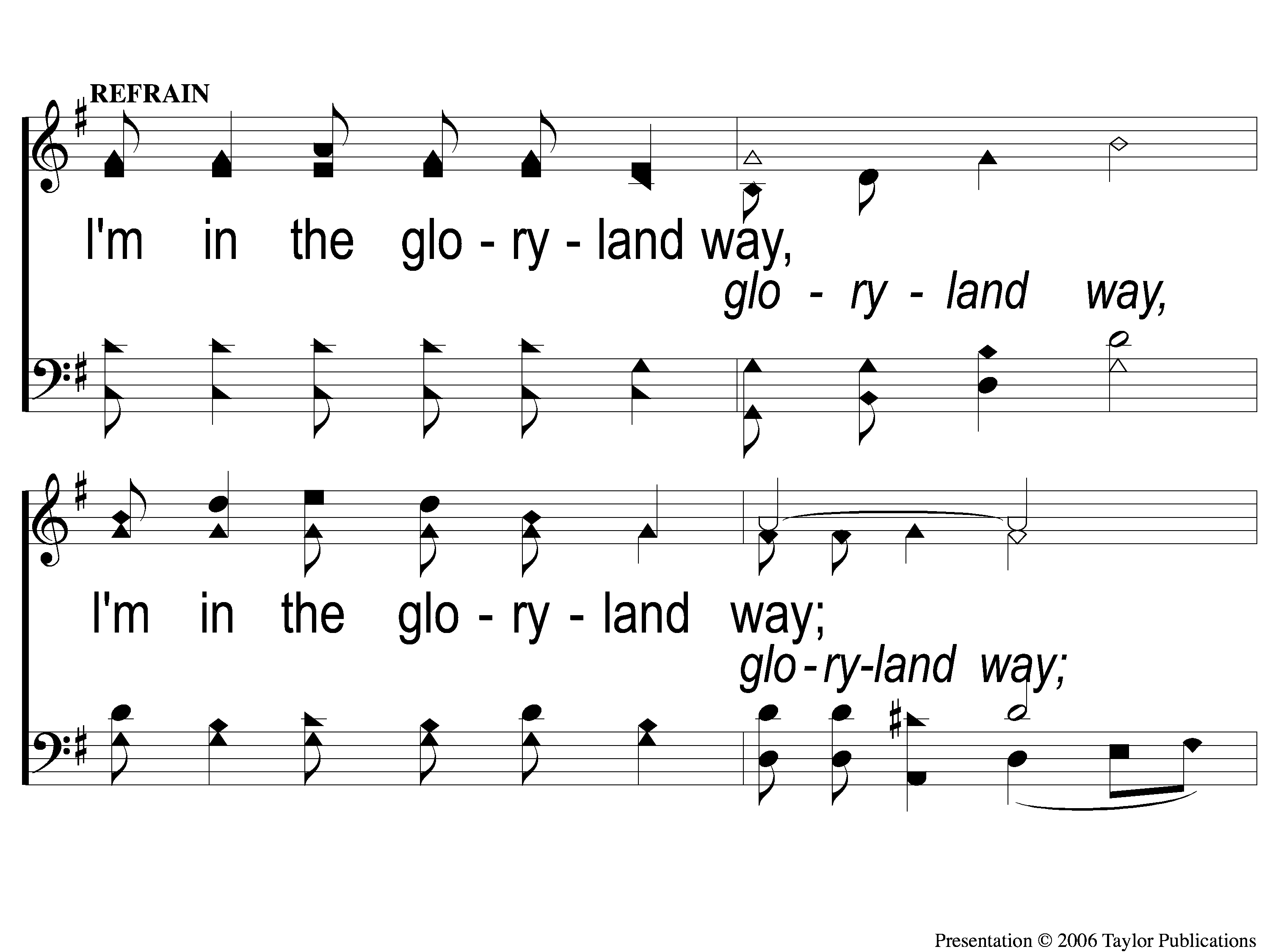 The Glory Land Way
535
C-1 The Glory Land Way
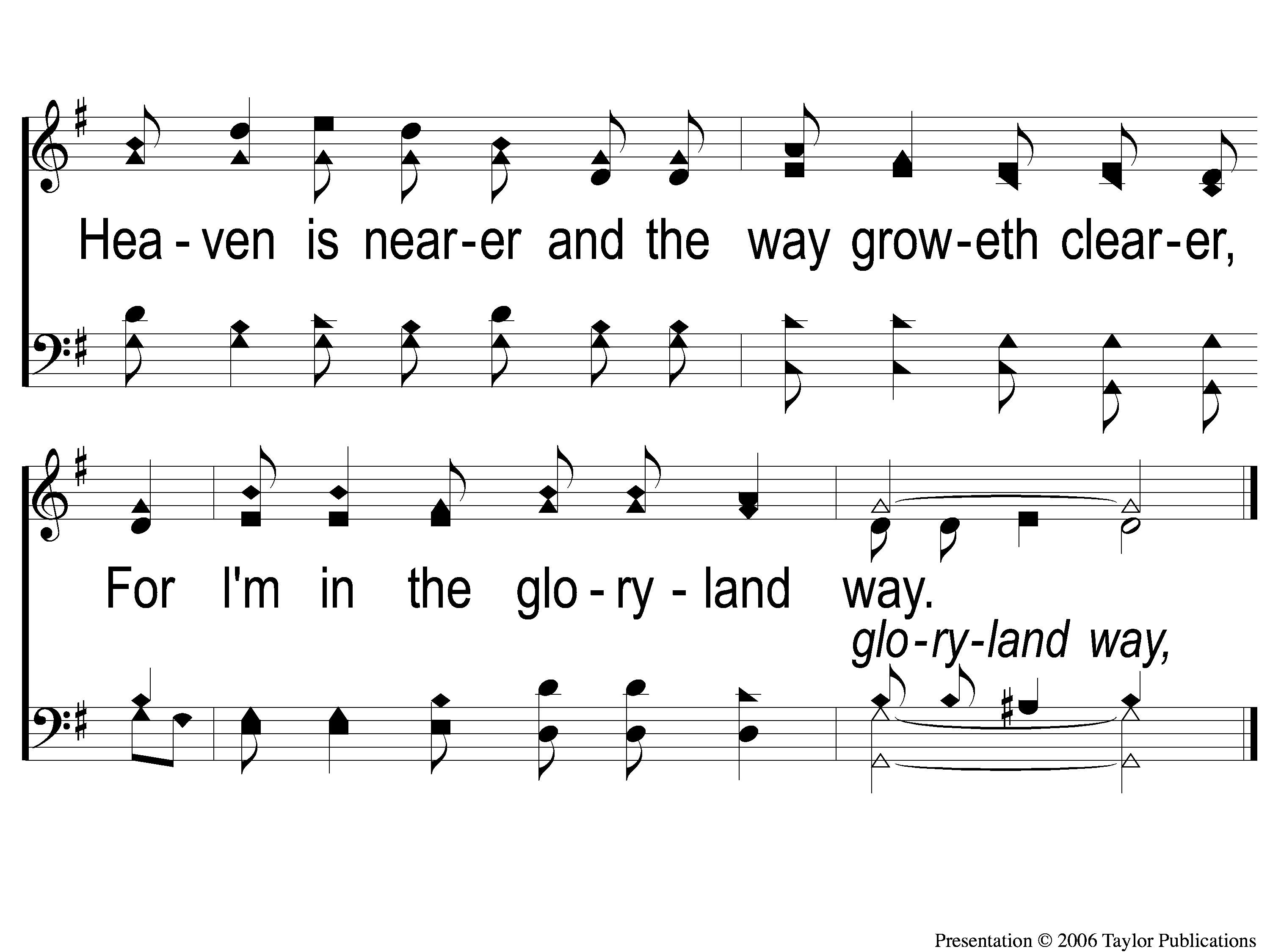 The Glory Land Way
535
C-2 The Glory Land Way
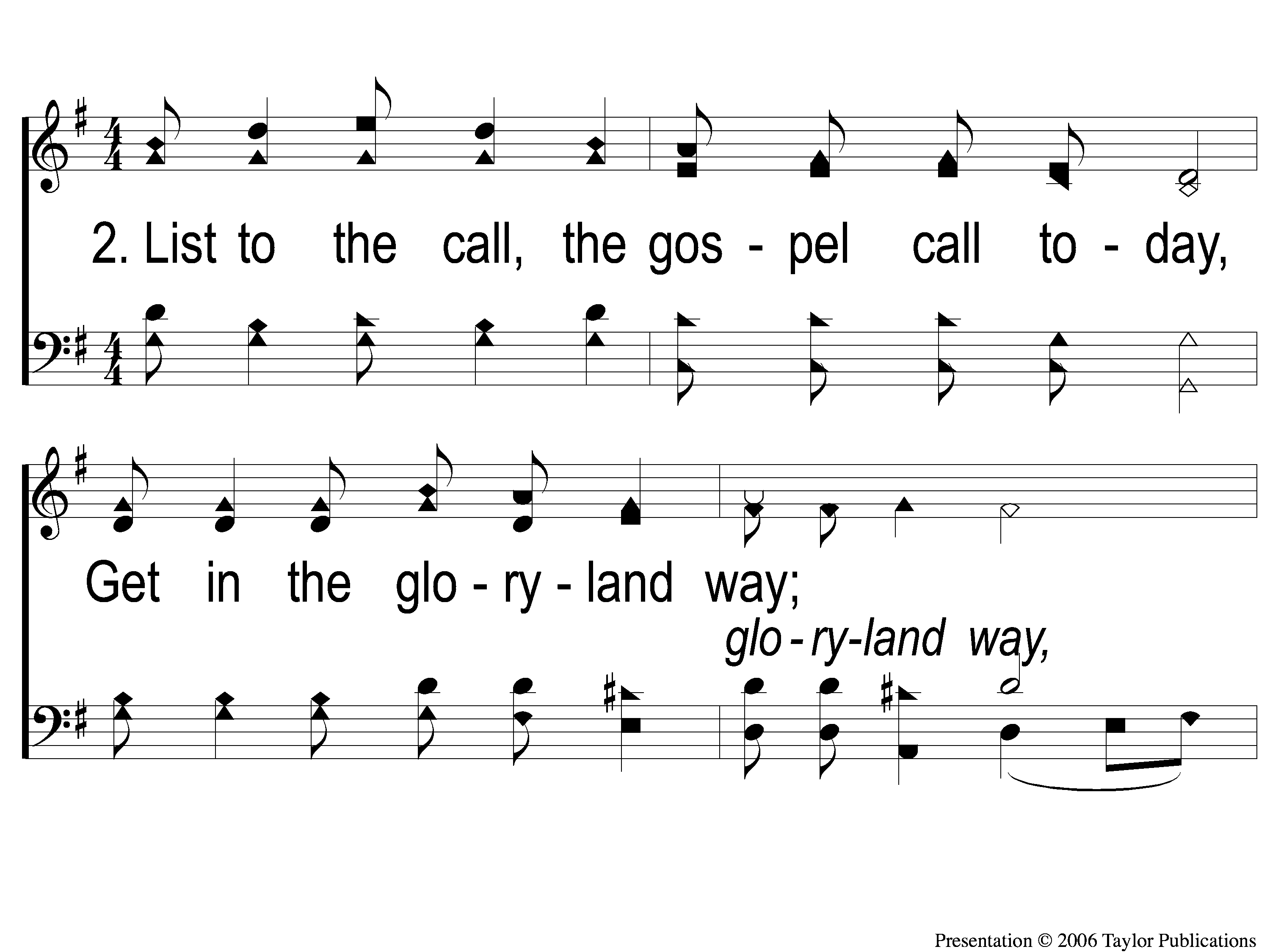 The Glory Land Way
535
2-1 The Glory Land Way
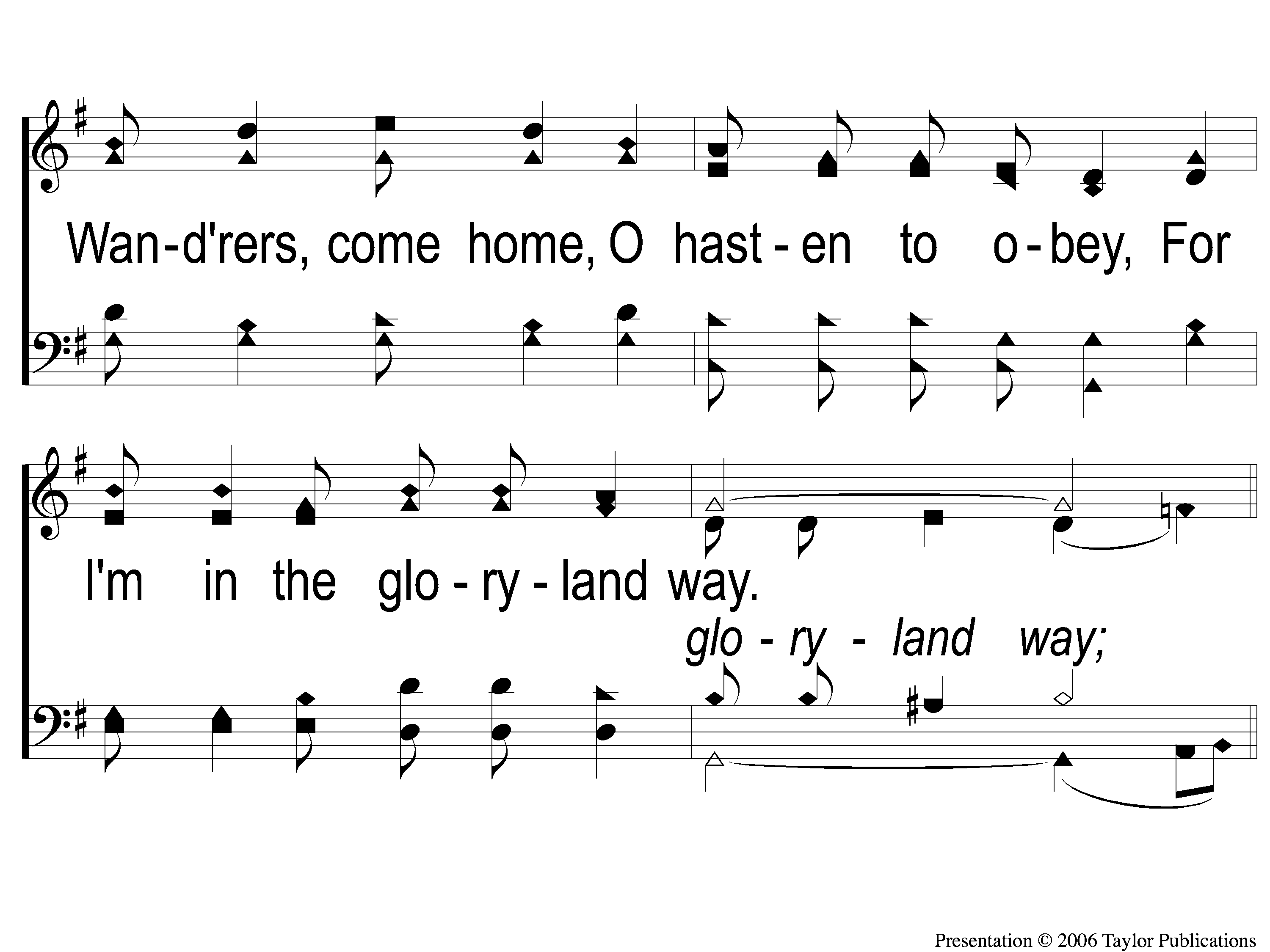 The Glory Land Way
535
2-2 The Glory Land Way
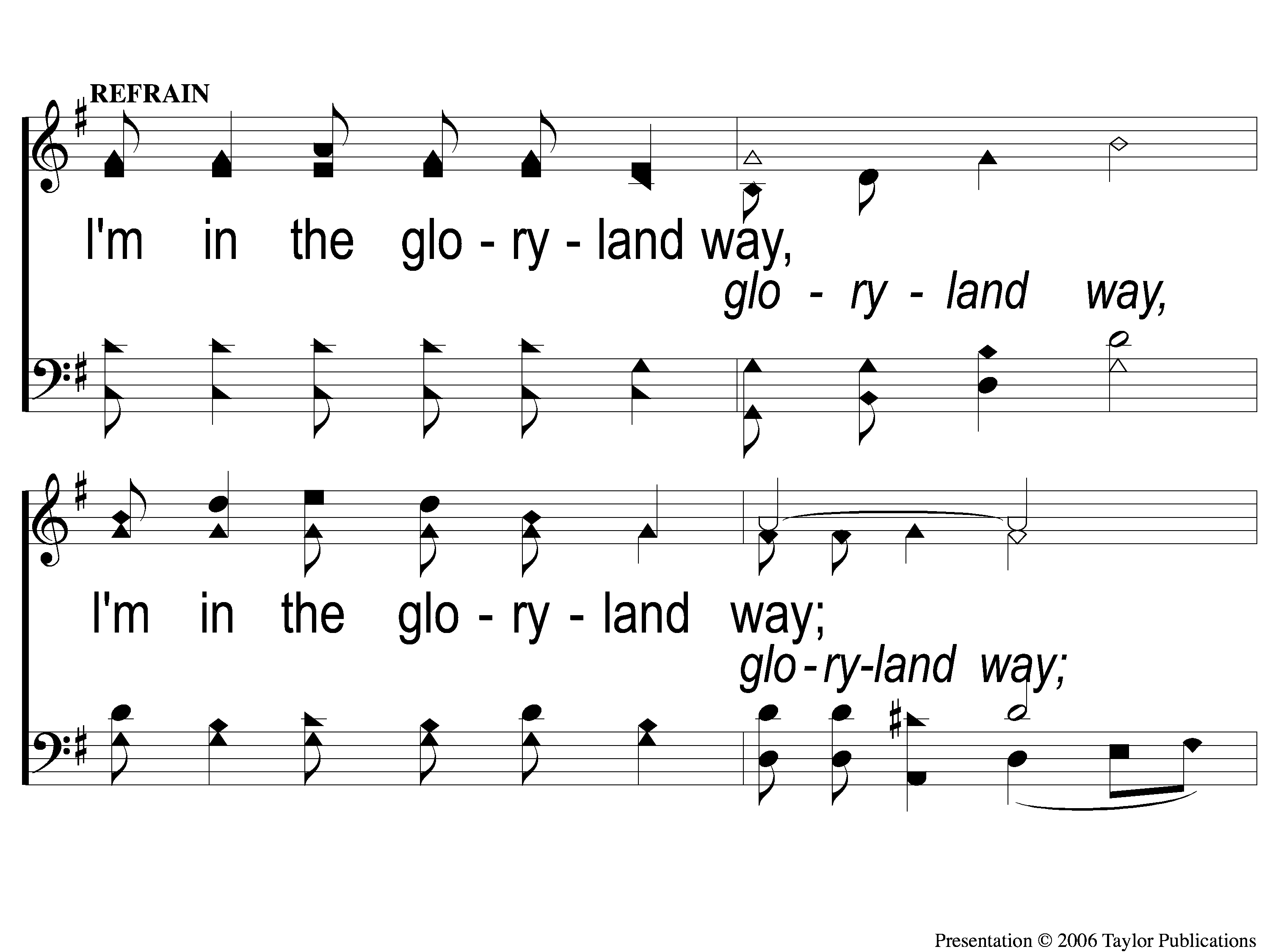 The Glory Land Way
535
C-1 The Glory Land Way
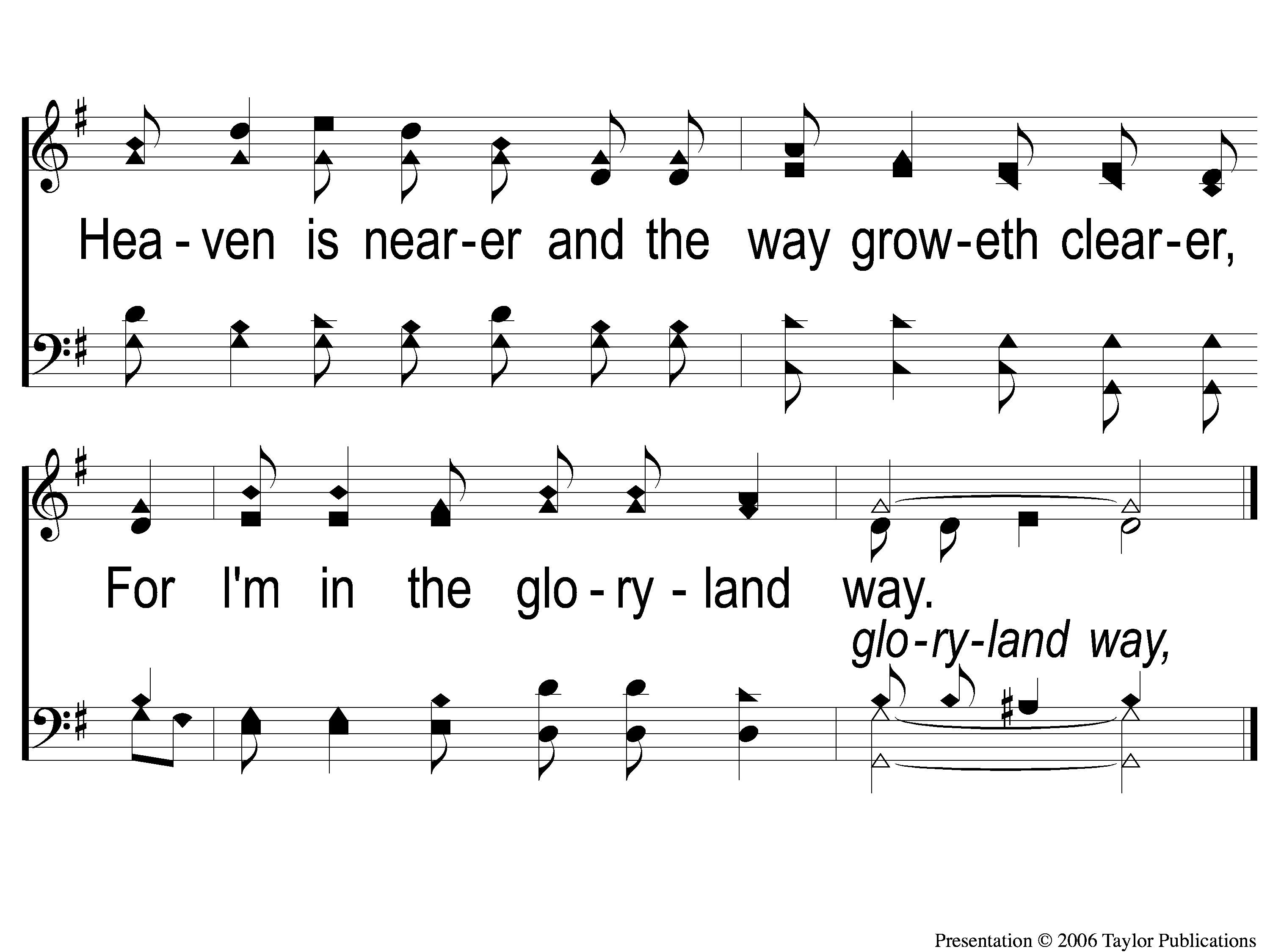 The Glory Land Way
535
C-2 The Glory Land Way
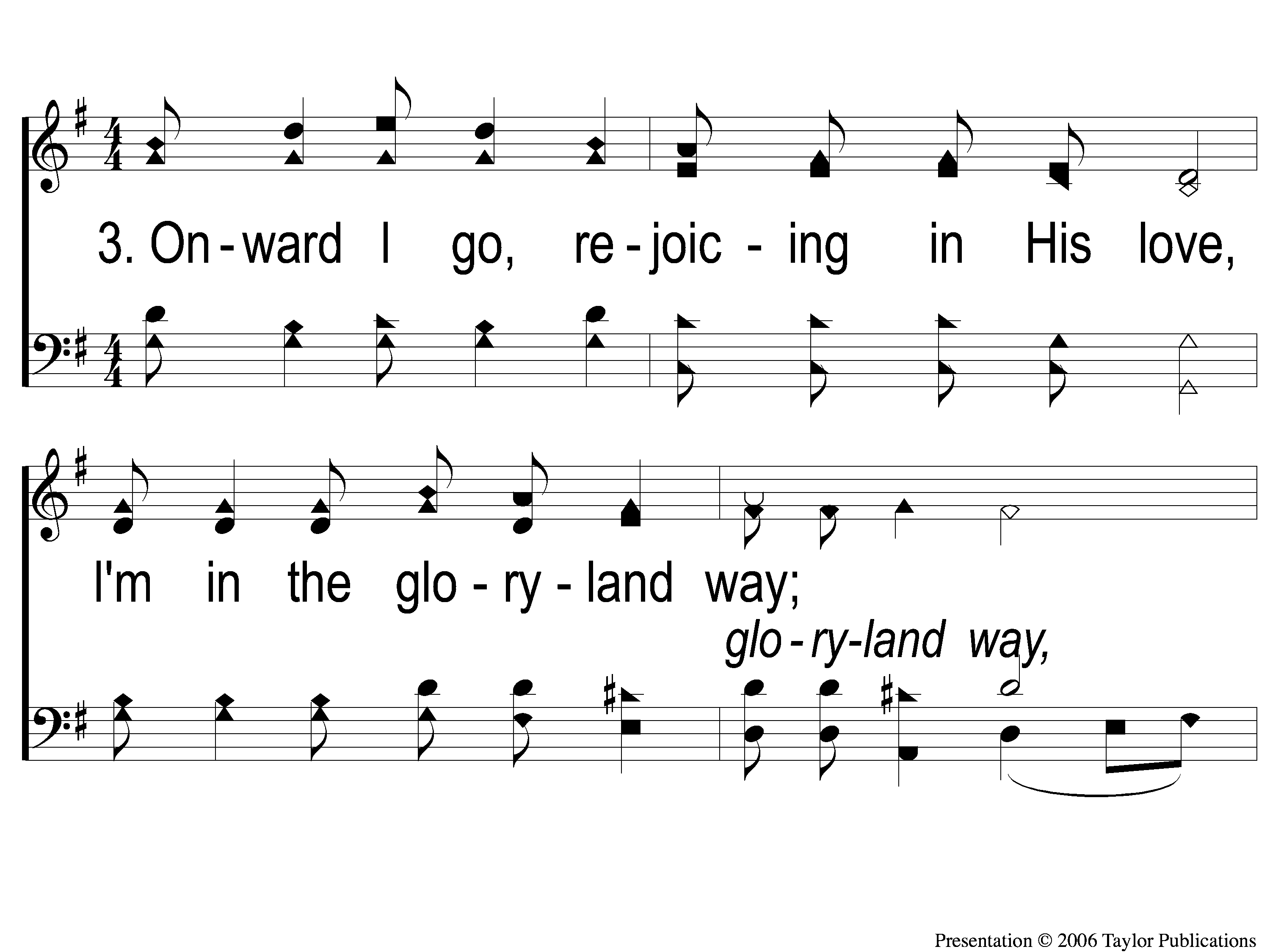 The Glory Land Way
535
3-1 The Glory Land Way
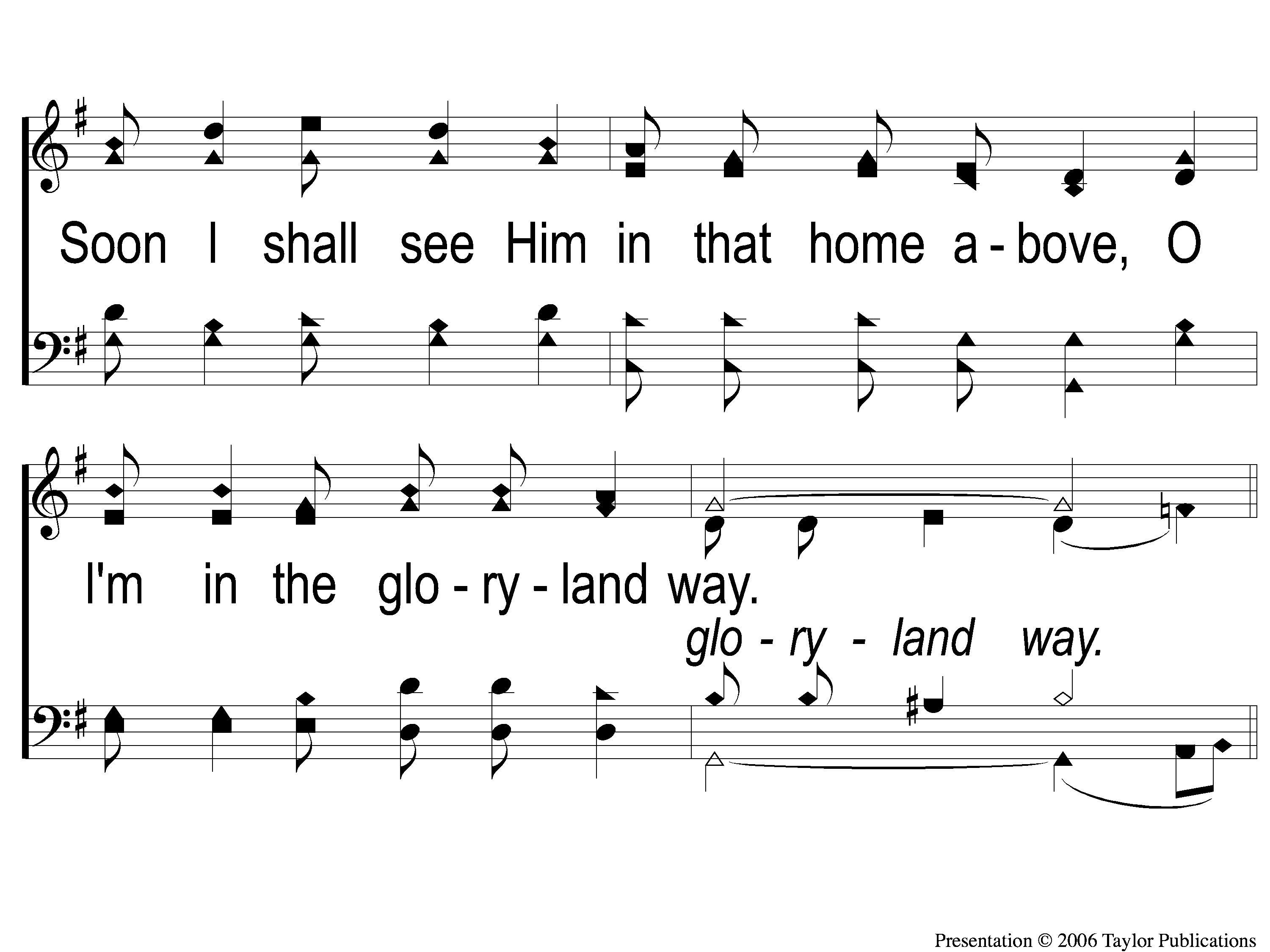 The Glory Land Way
535
3-2 The Glory Land Way
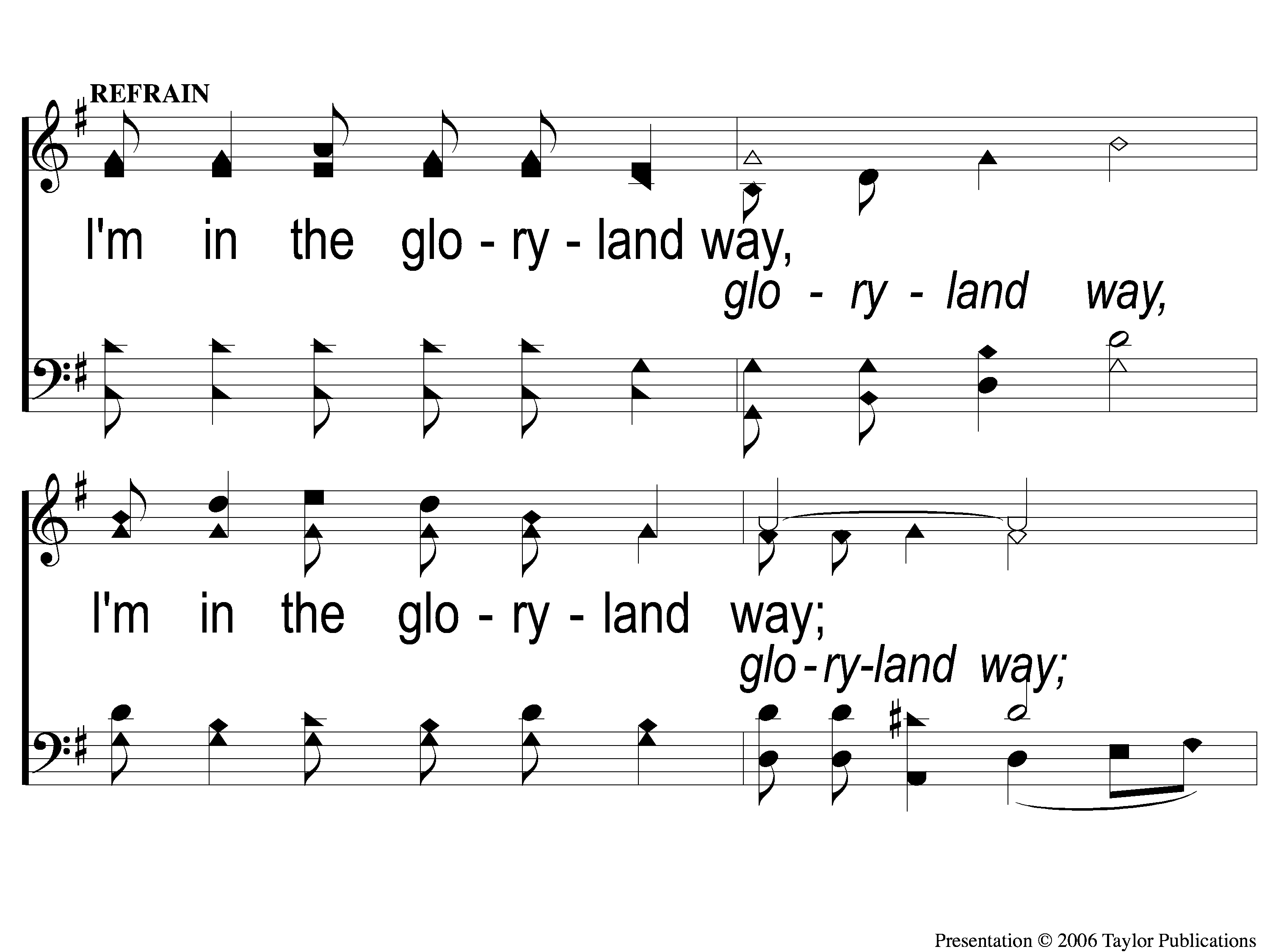 The Glory Land Way
535
C-1 The Glory Land Way
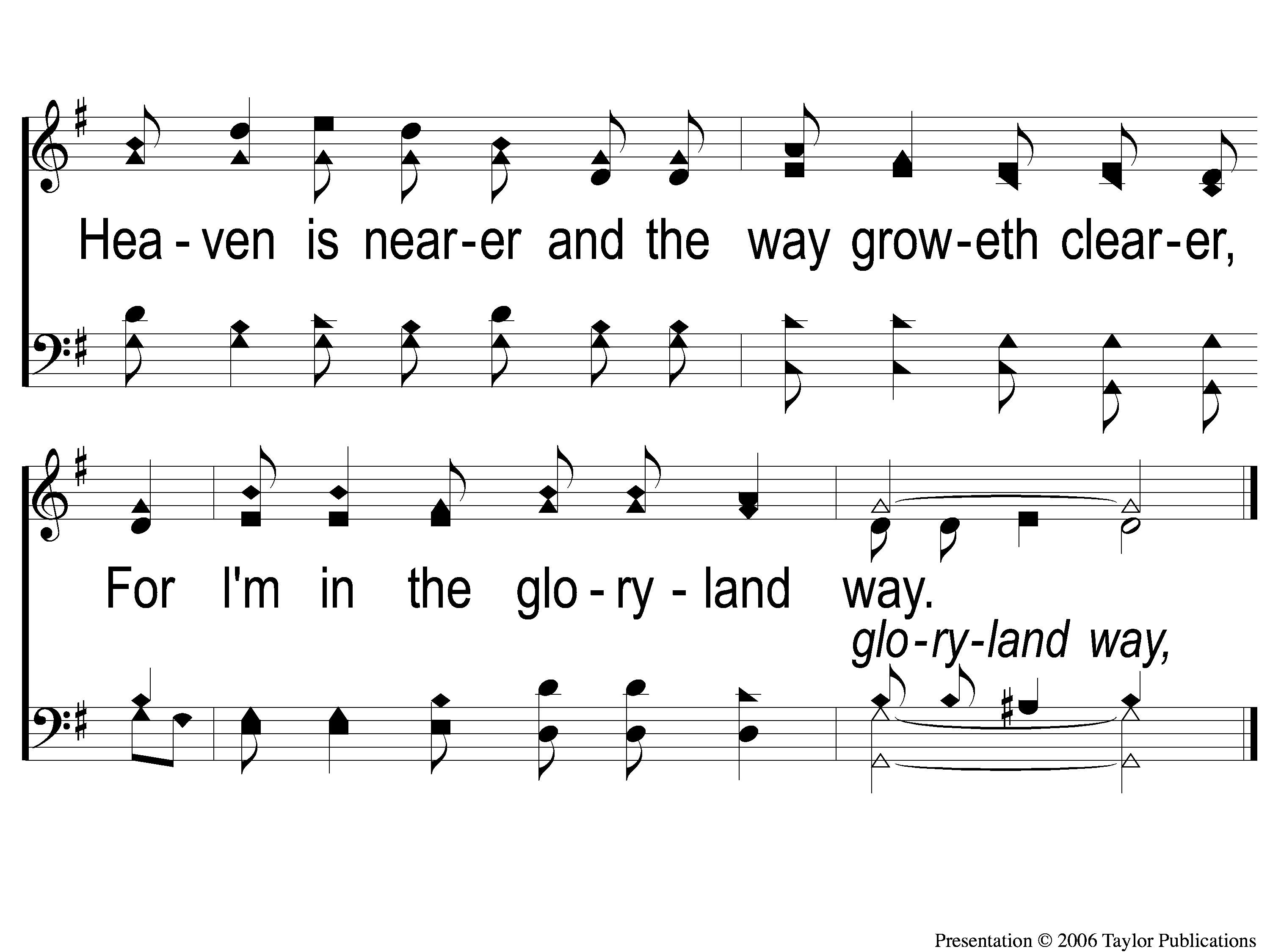 The Glory Land Way
535
C-2 The Glory Land Way
SONG:
My Hope Is Built
#538
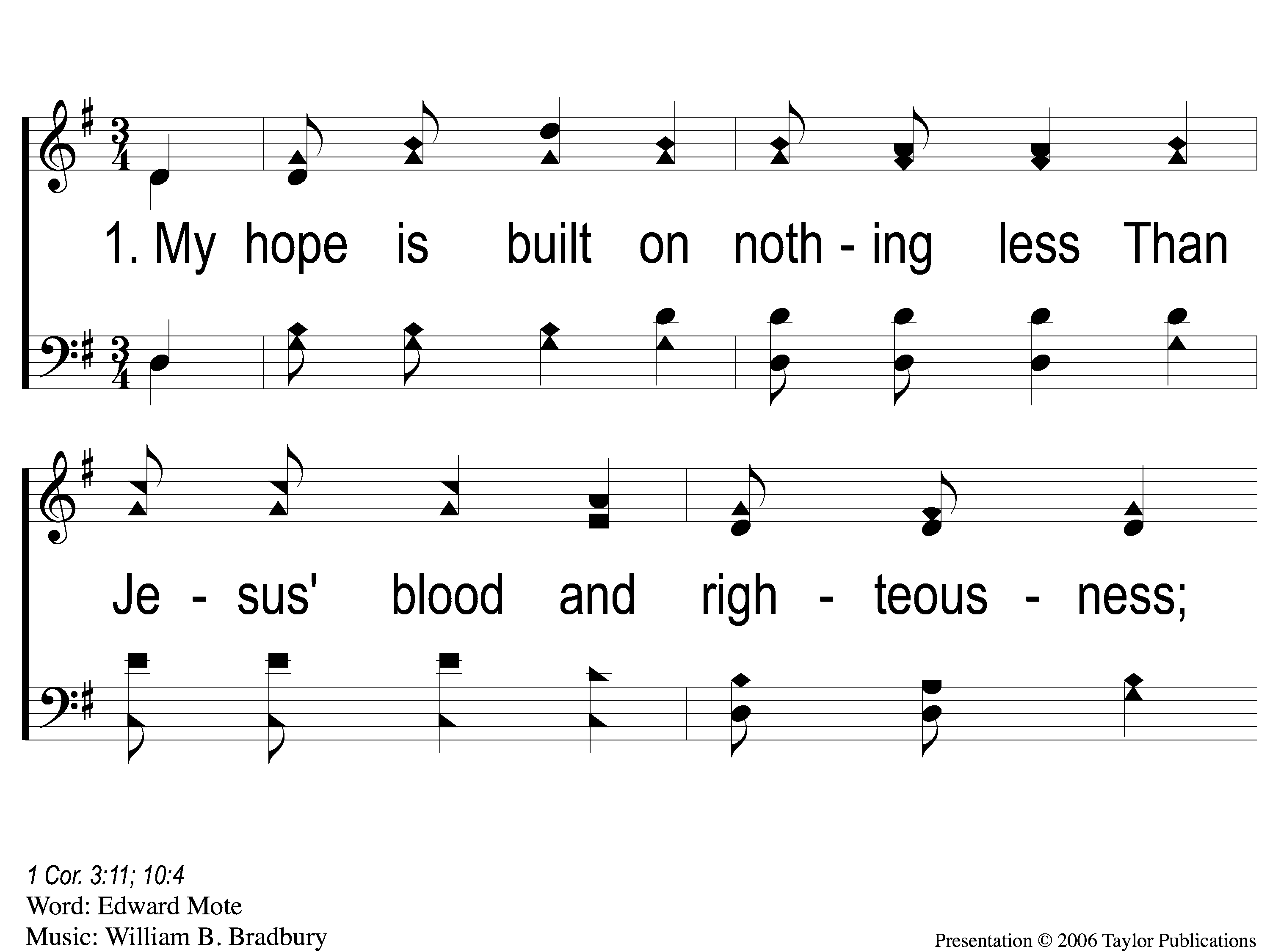 My Hope Is Built
538
1-1 My Hope is Built
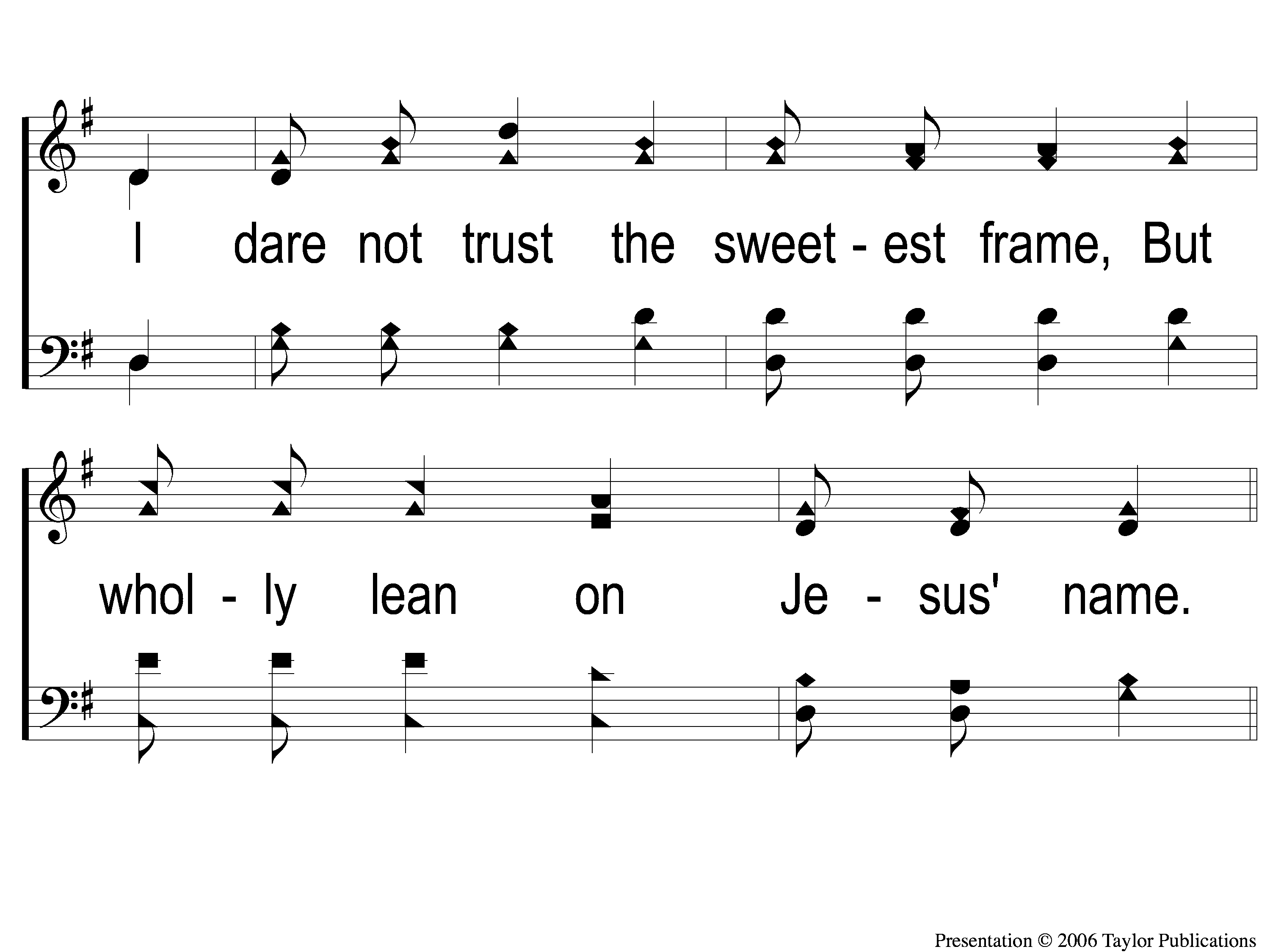 My Hope Is Built
538
1-2 My Hope is Built
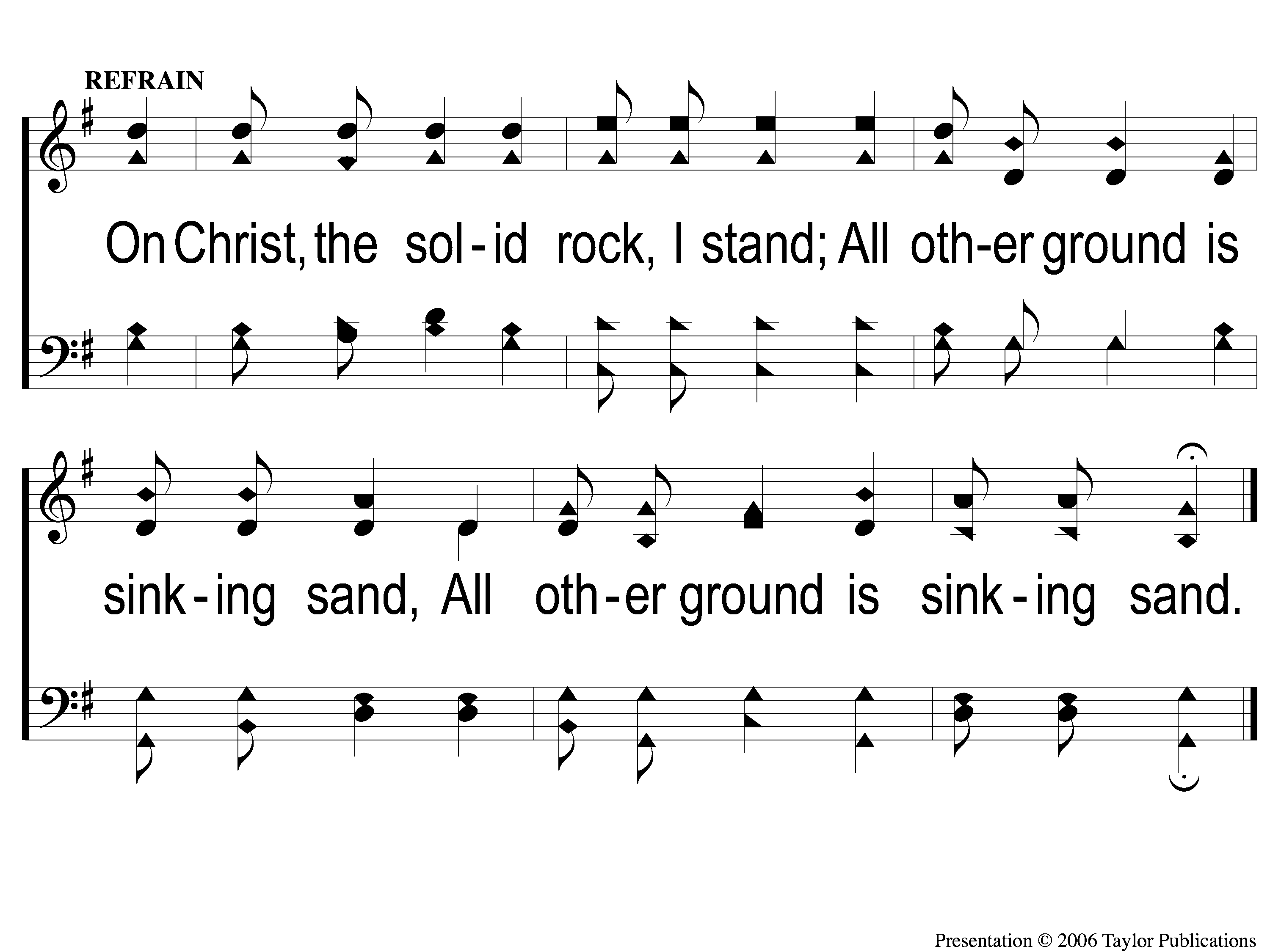 My Hope Is Built
538
c My Hope is Built
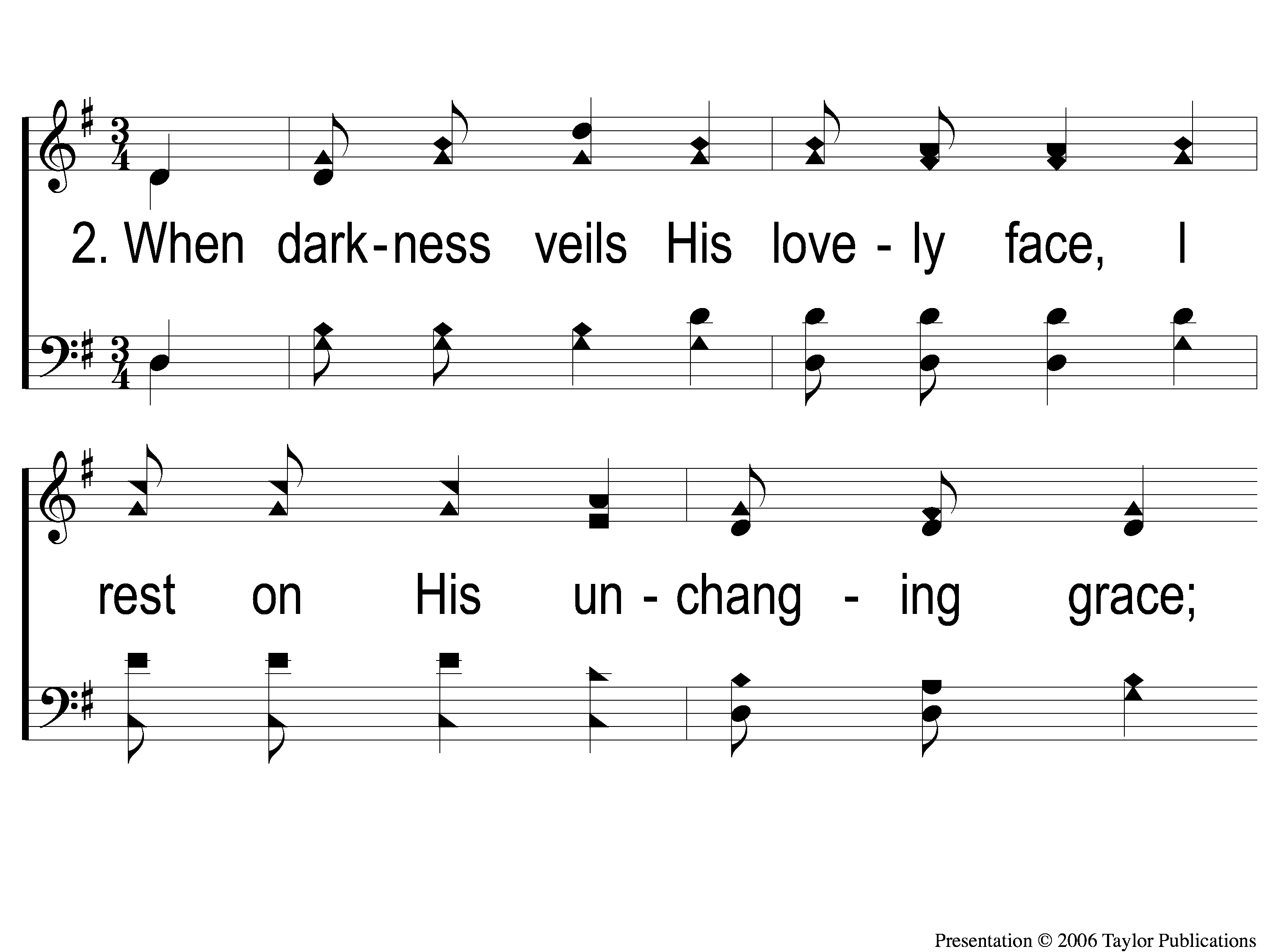 My Hope Is Built
538
2-1 My Hope is Built
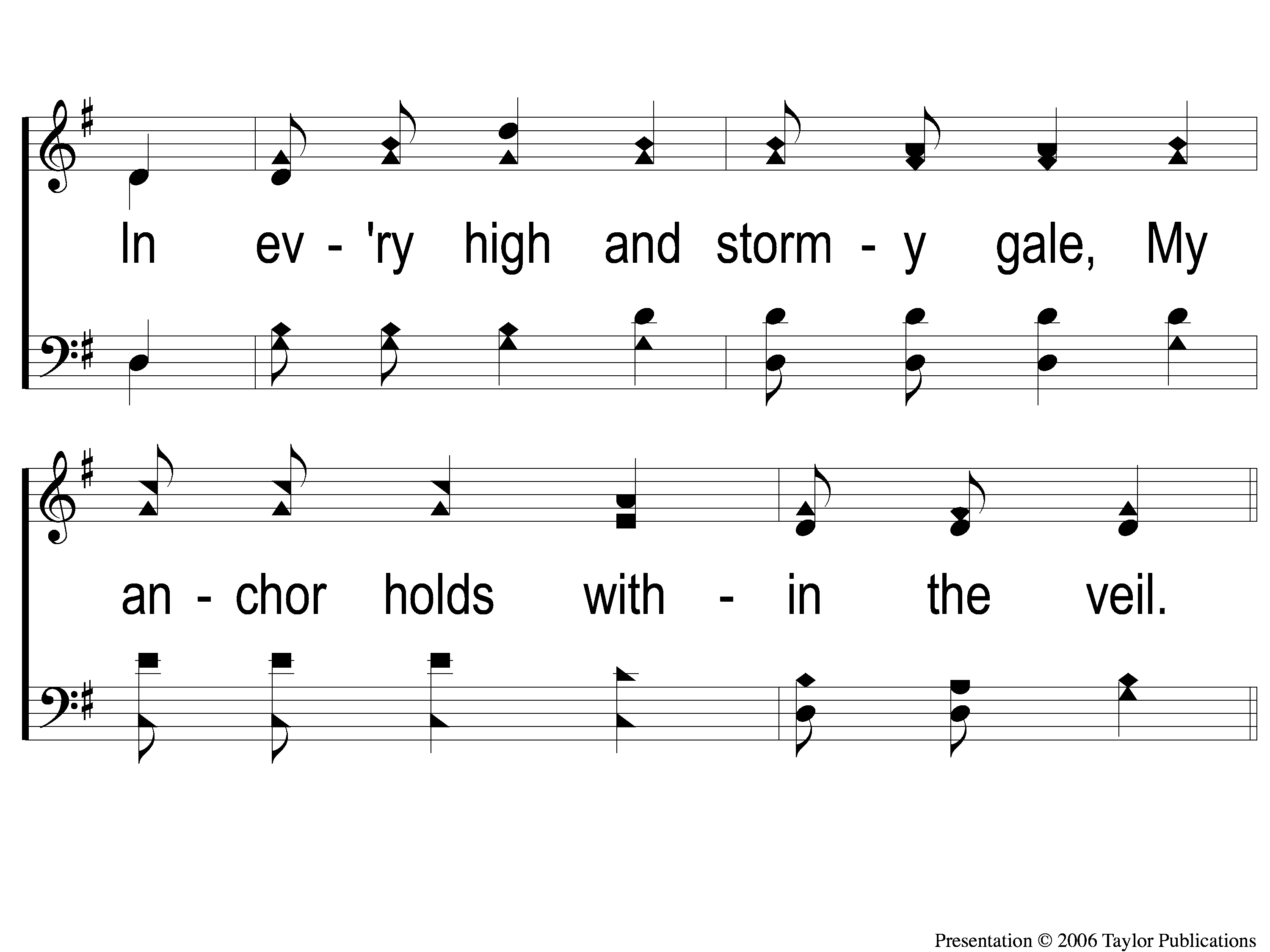 My Hope Is Built
538
2-2 My Hope is Built
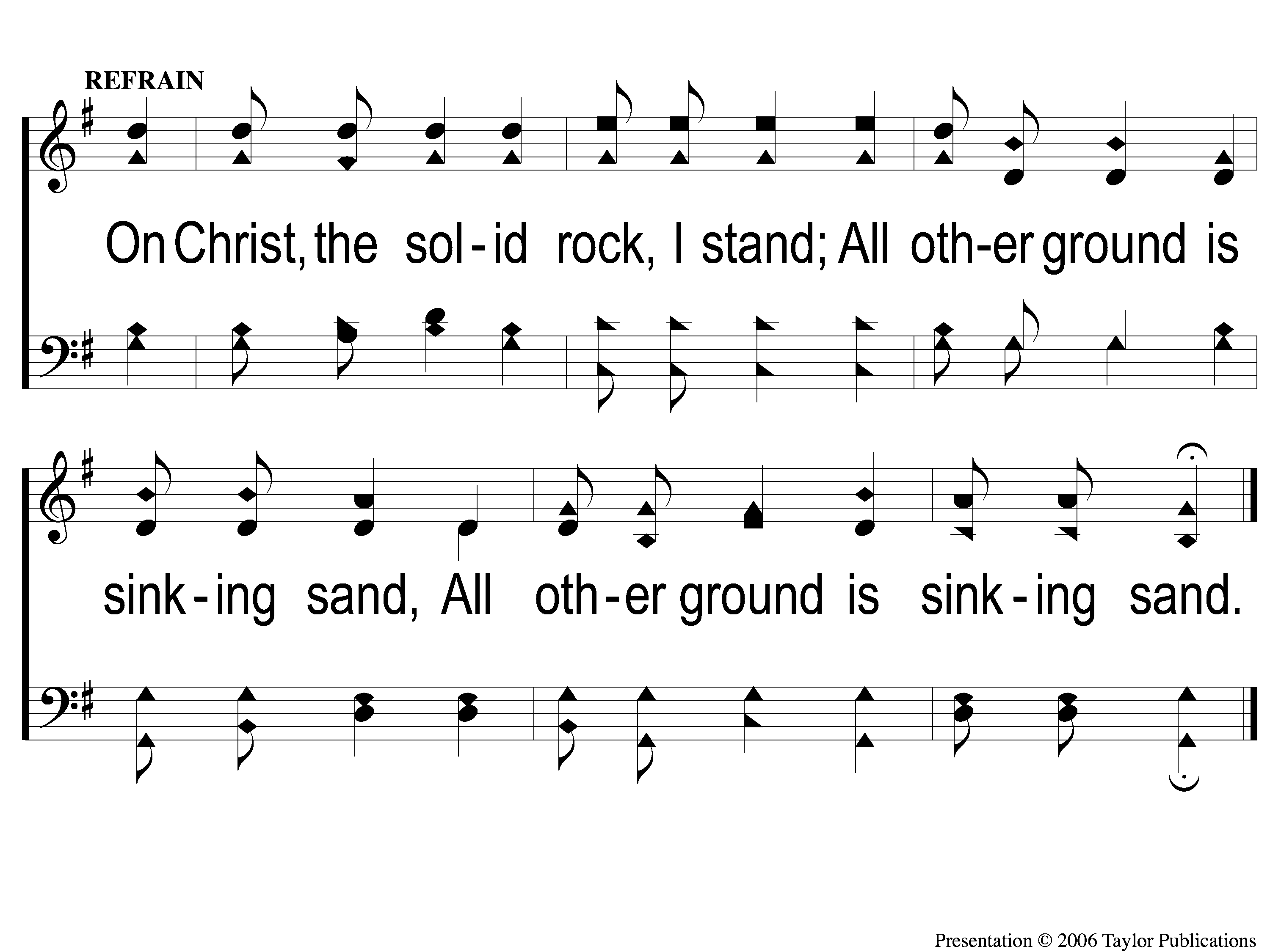 My Hope Is Built
538
c My Hope is Built
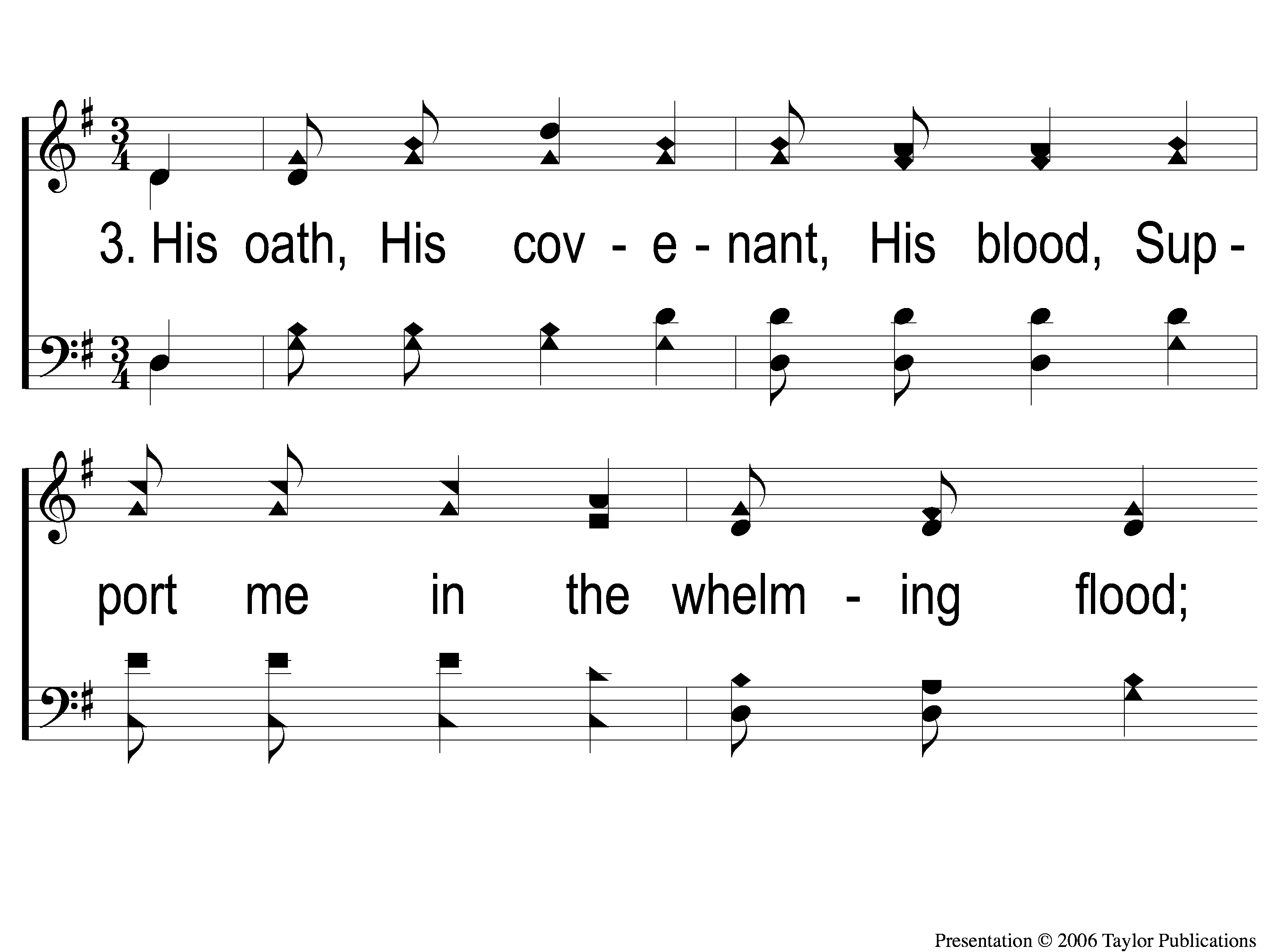 My Hope Is Built
538
3-1 My Hope is Built
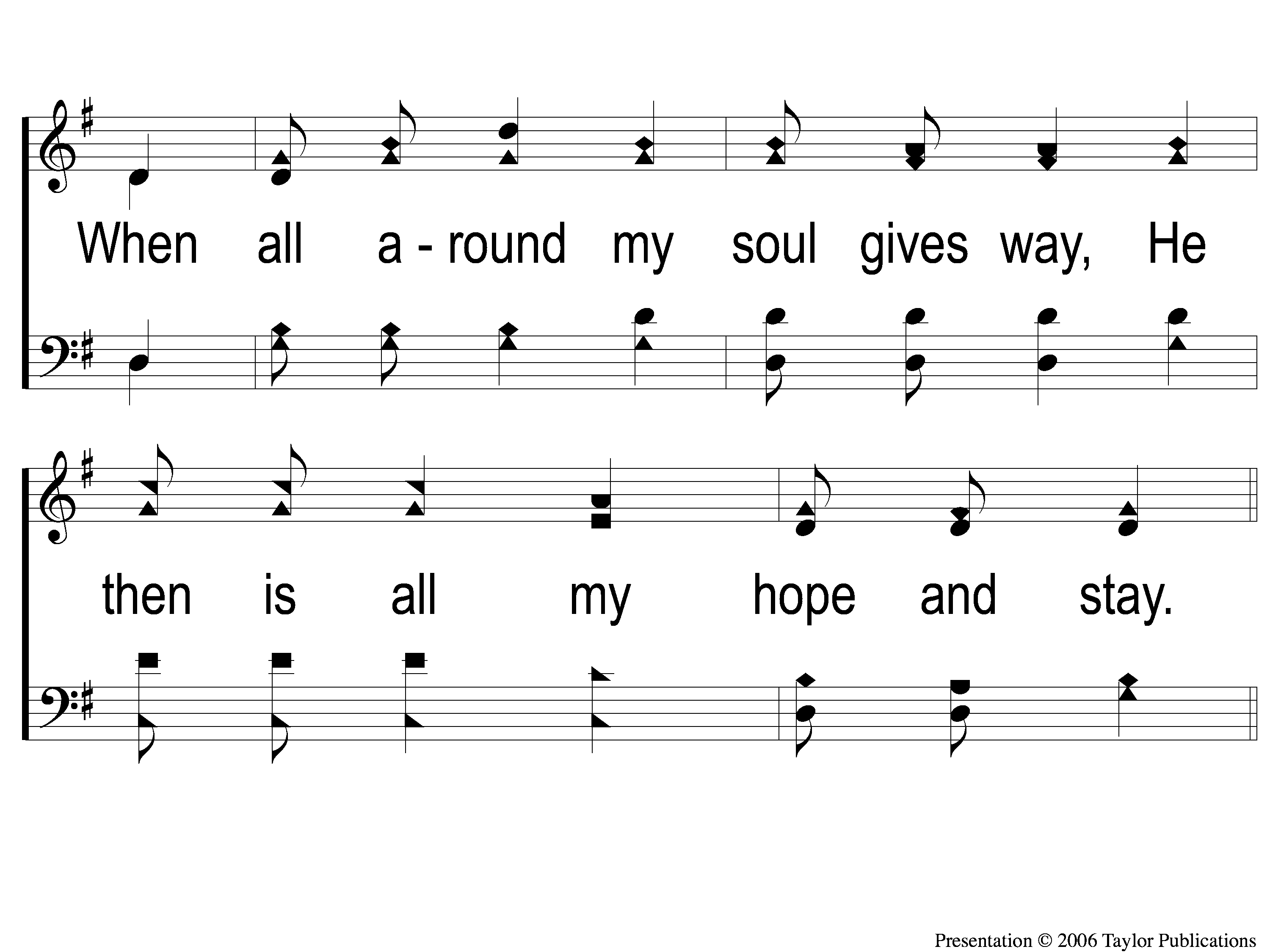 My Hope Is Built
538
3-2 My Hope is Built
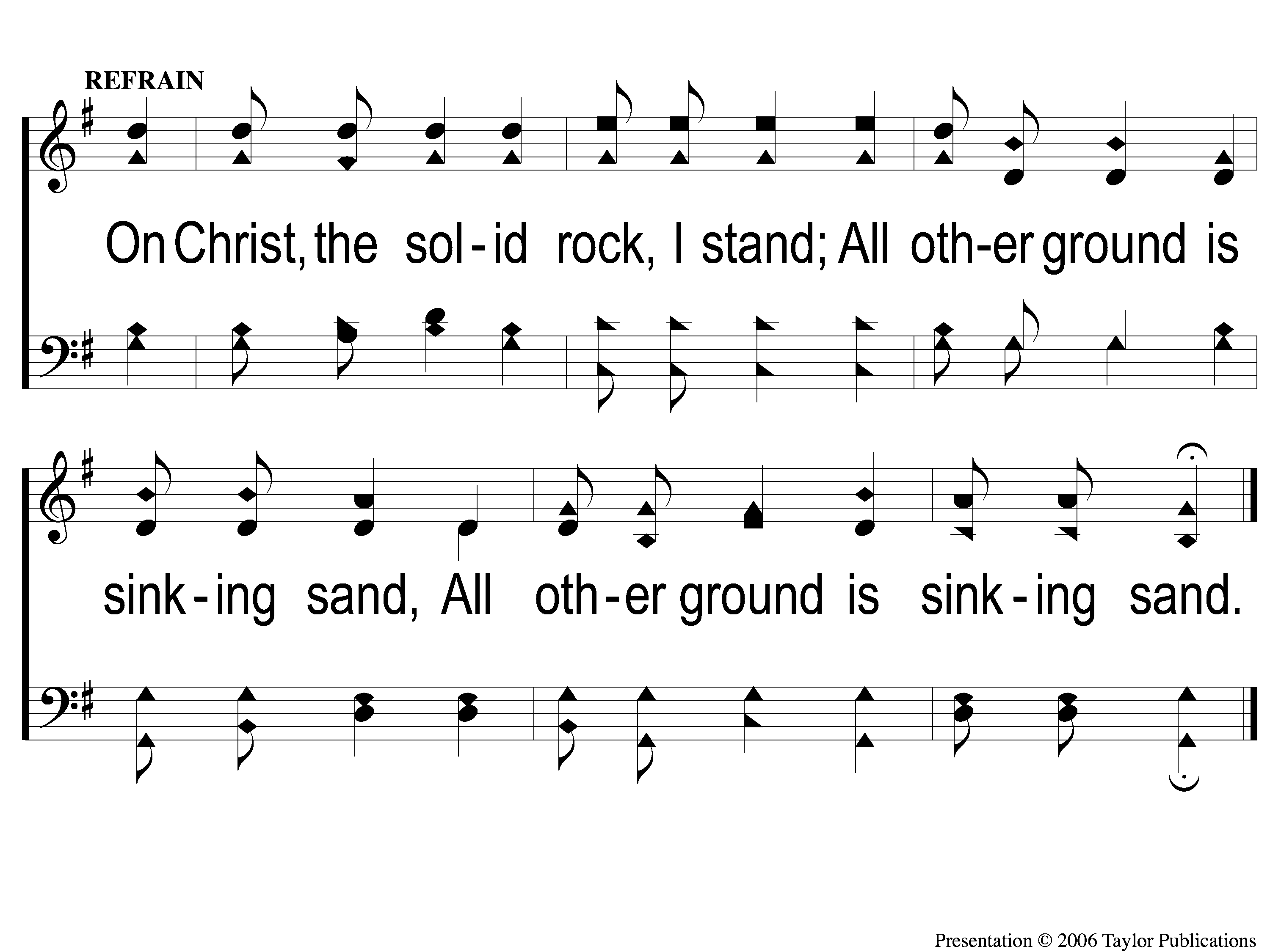 My Hope Is Built
538
c My Hope is Built
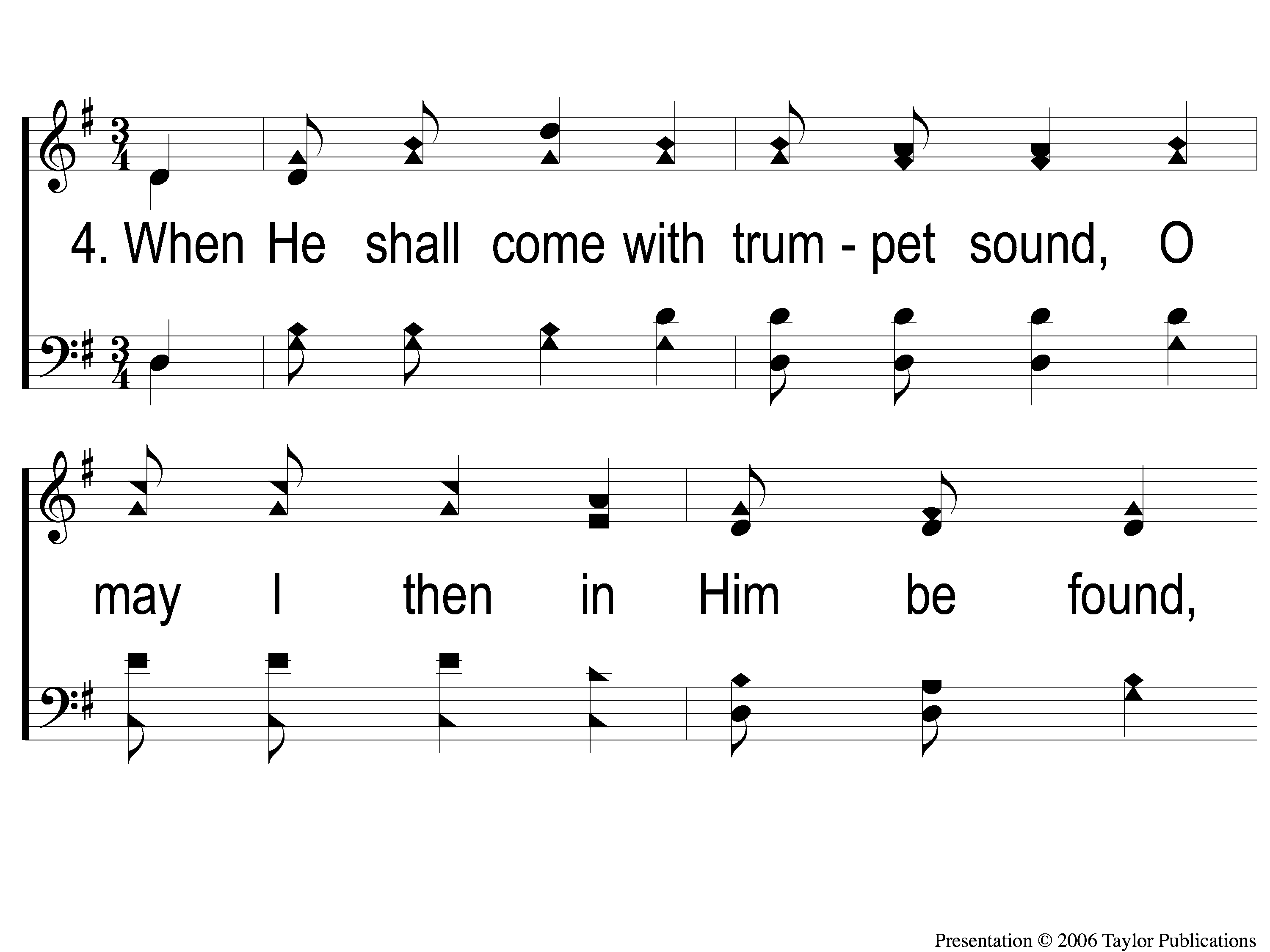 My Hope Is Built
538
4-1 My Hope is Built
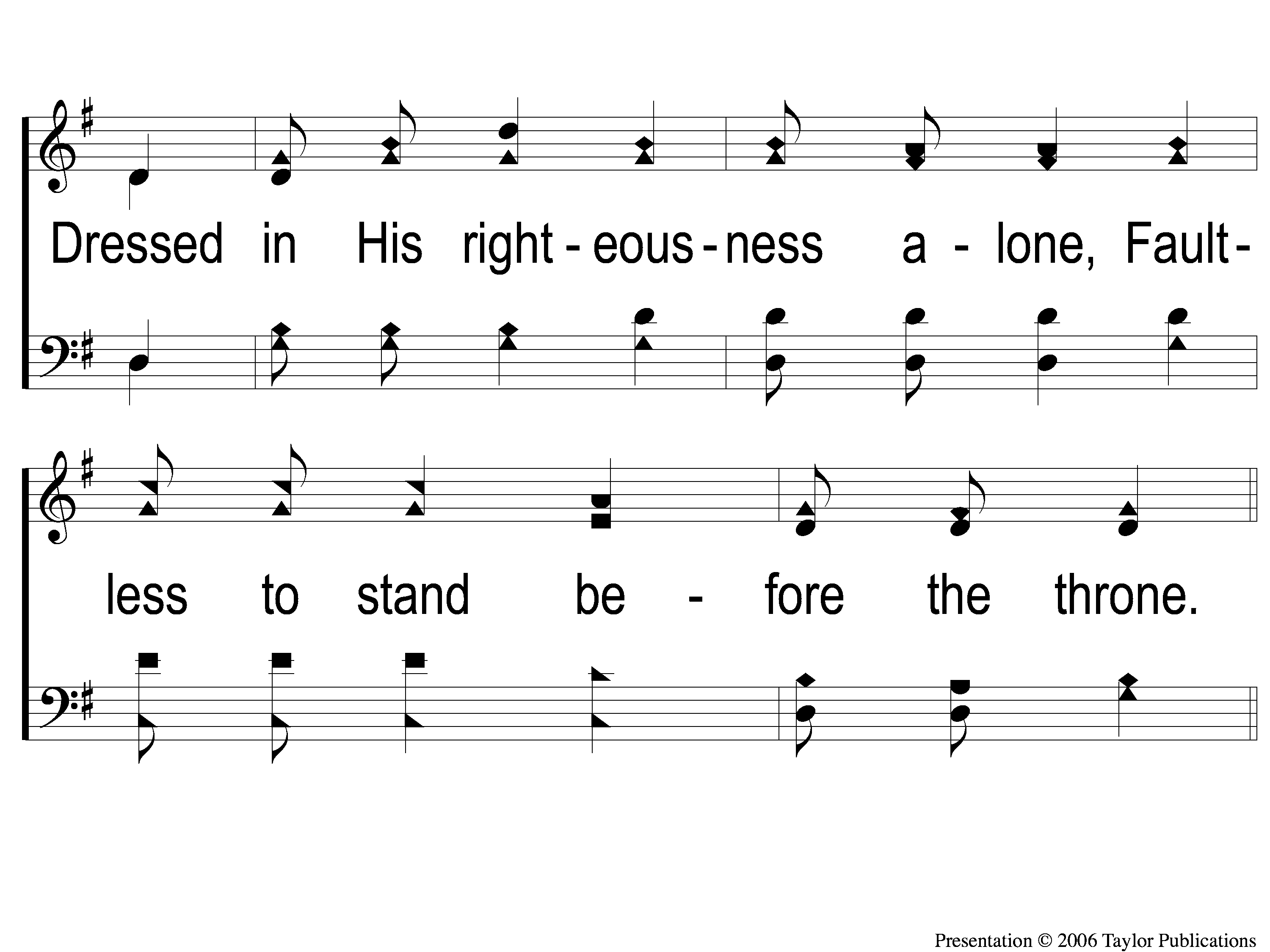 My Hope Is Built
538
4-2 My Hope is Built
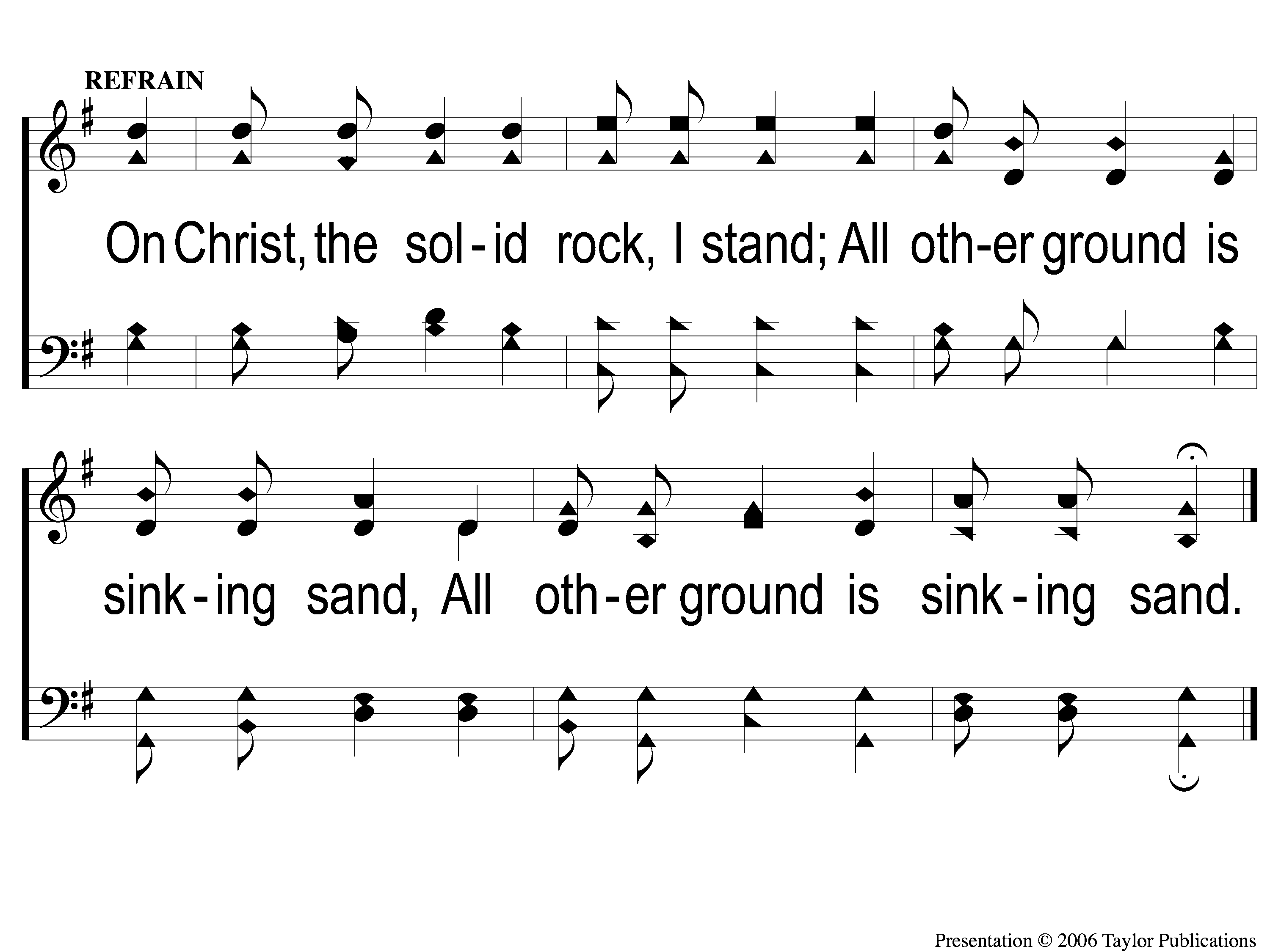 My Hope Is Built
538
c My Hope is Built
SCRIPTURE:
Matthew 5:13-16
B E T R A Y E D
John 18:1-11
Standing with Jesus
In The Garden
Standing
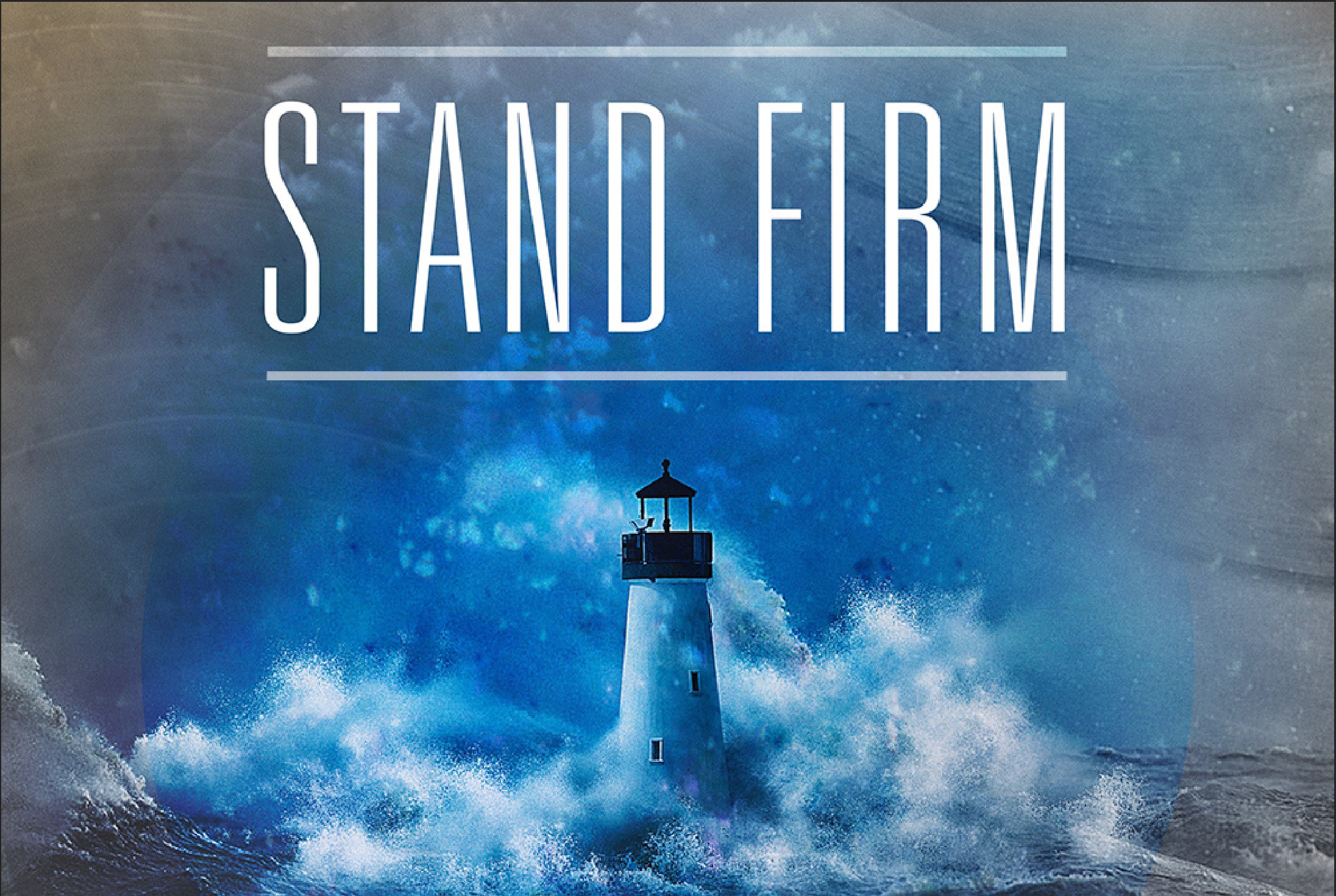 “Put on the full armor of God so that you will be able to stand firm against the schemes of the devil” – Eph. 6:11, 13-14
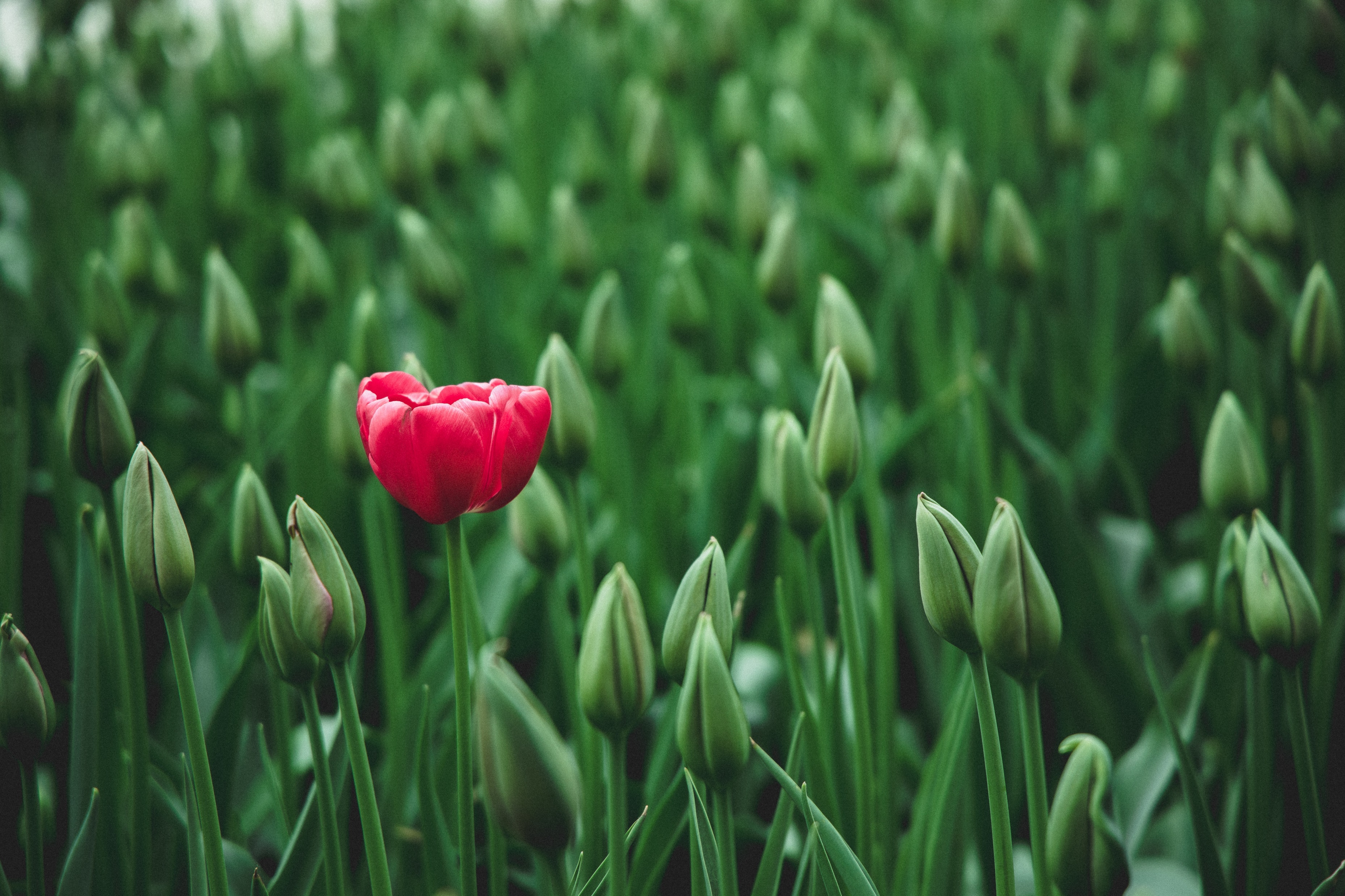 Stand out!
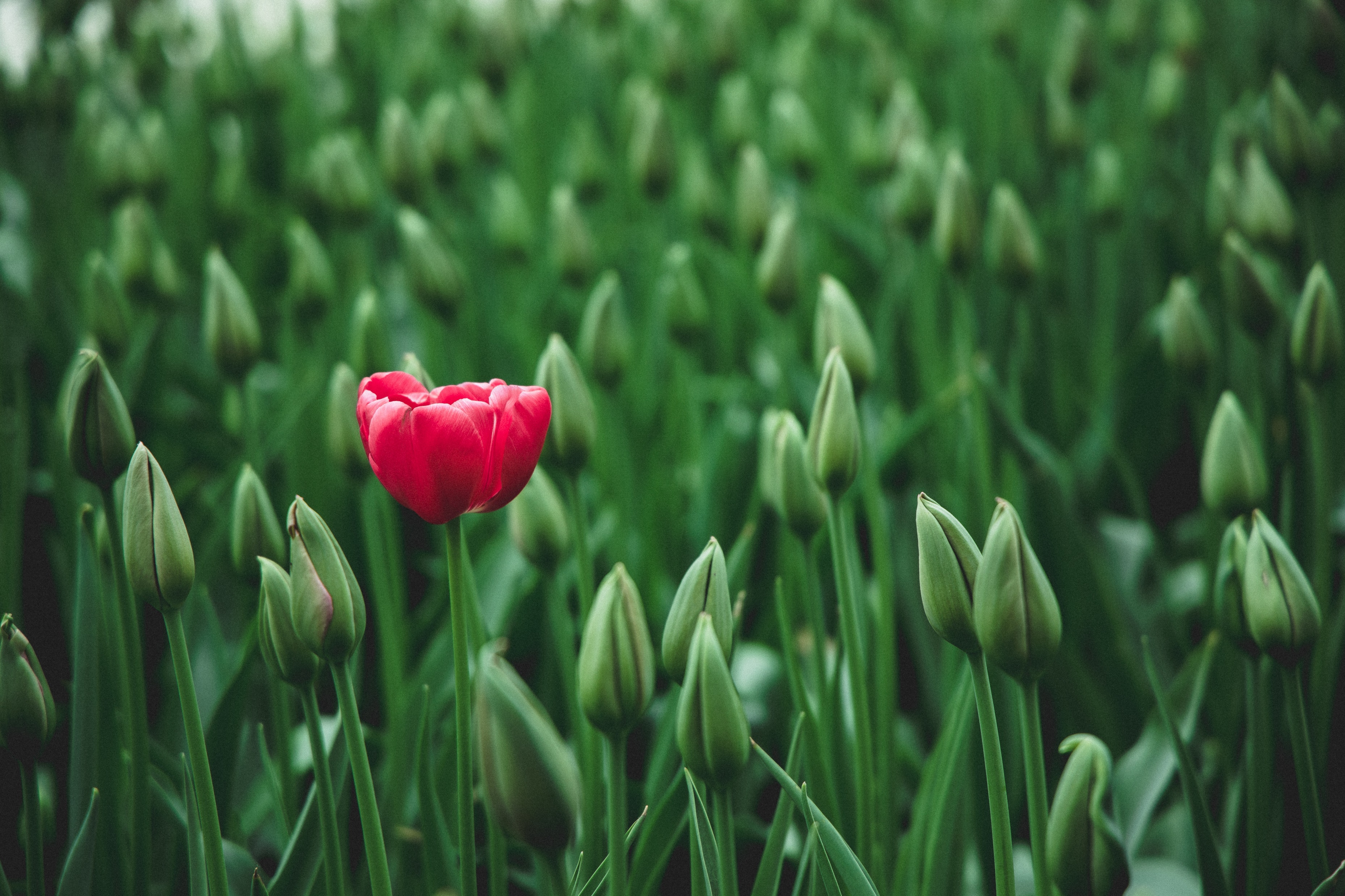 CONTAGIOUS CHRISTIANs
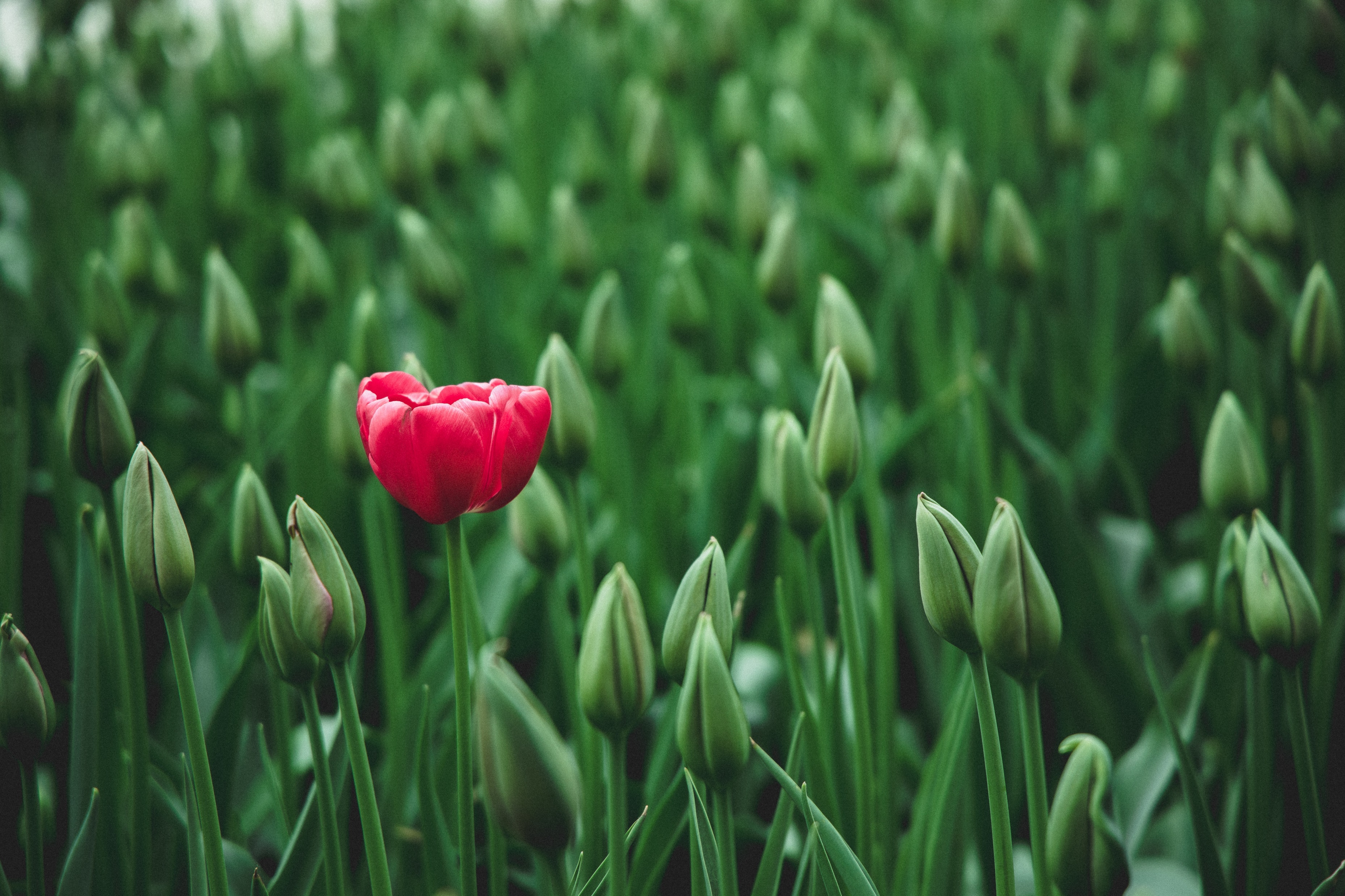 ThE NEED TO BE CONTAGIOUS
Called by God
Matt. 5:13-16
Phili. 2:15
1 Pet. 2:12
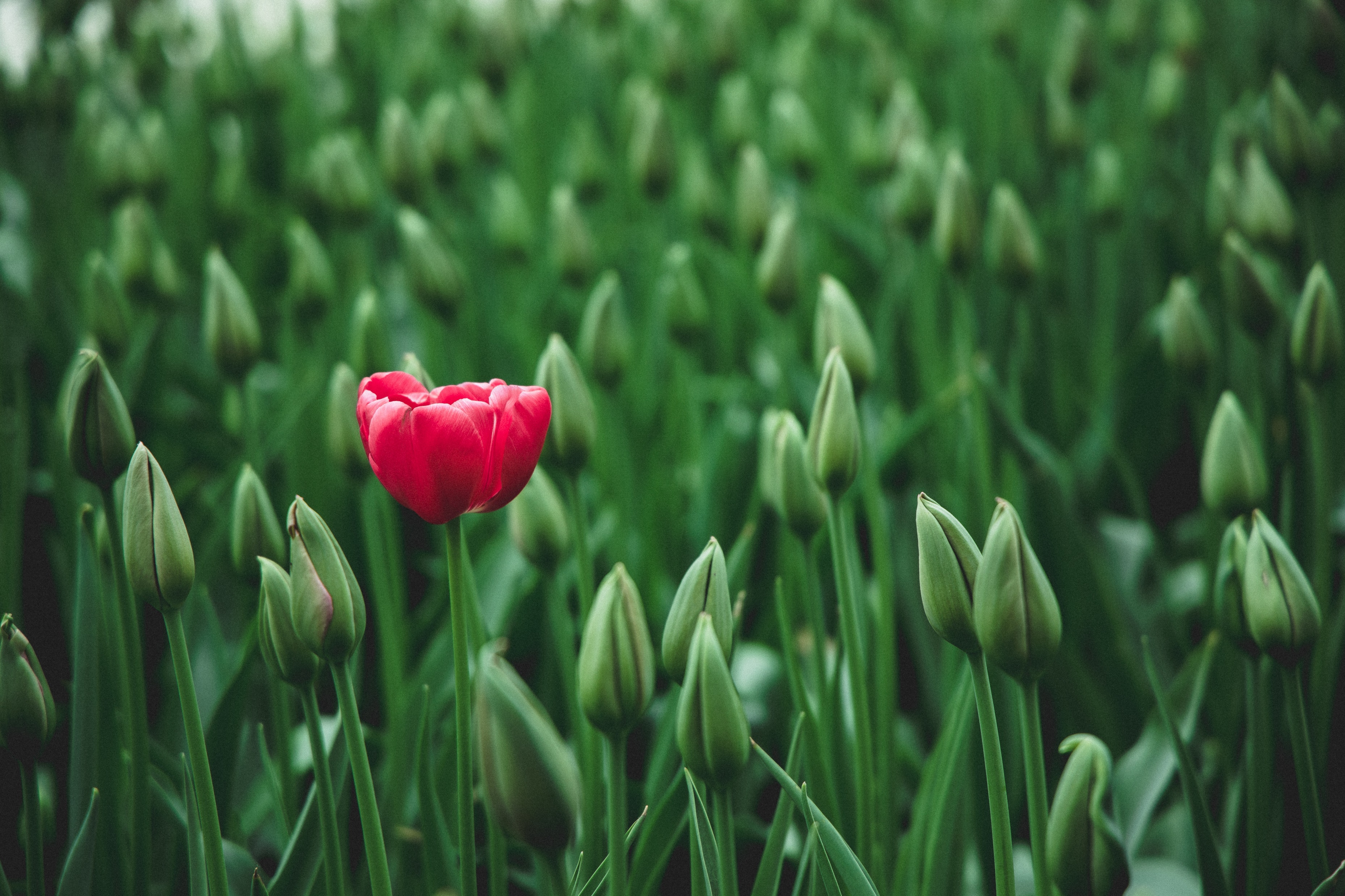 ThE NEED TO BE CONTAGIOUS
Many Lost Souls
Lk. 10:2
Jn. 4:35
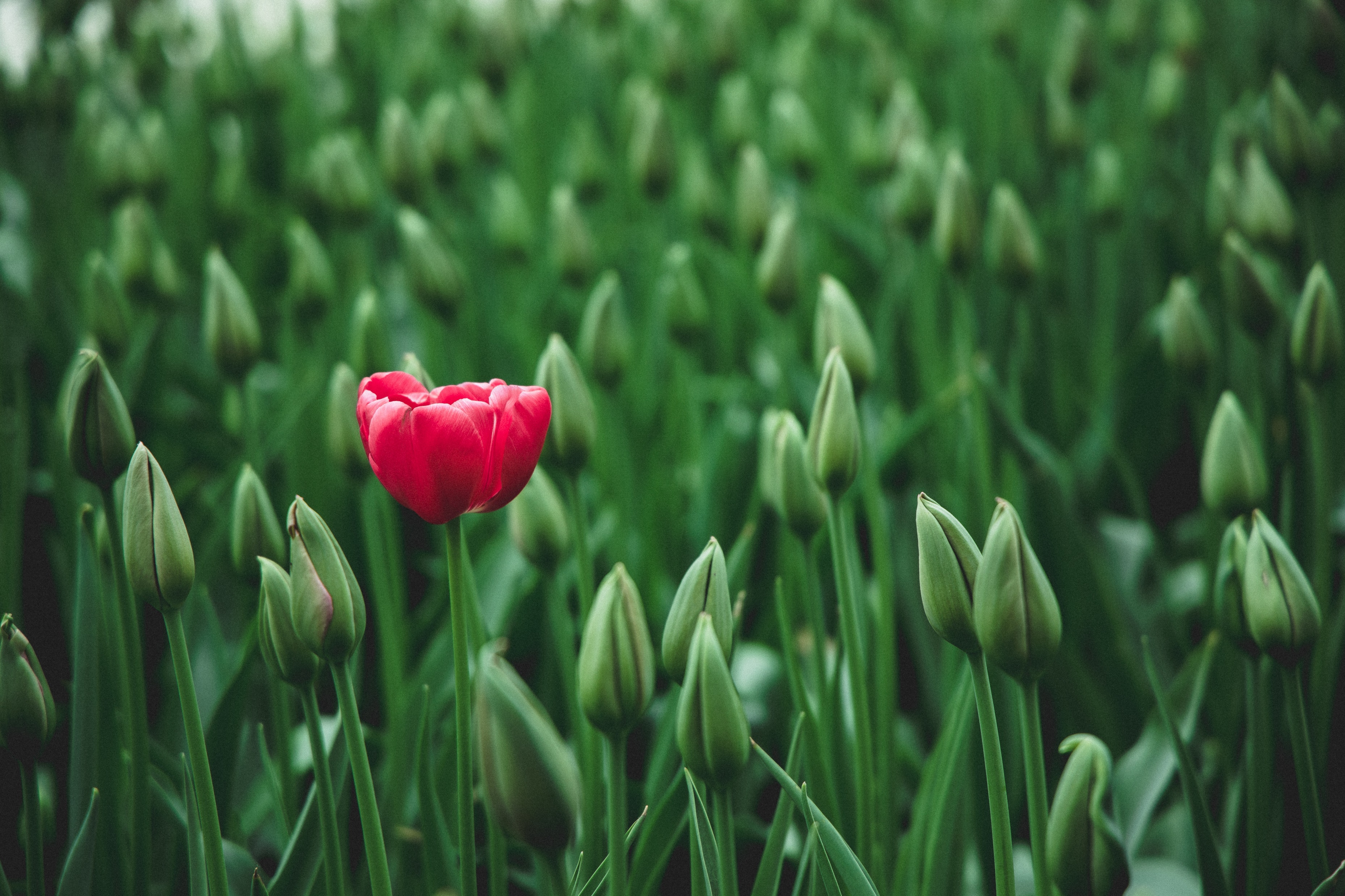 HOW TO BE CONTAGIOUS
A Heart for Evangelism
Lk. 19:10
Matt. 28:18-20
Acts 5:42, 8:4
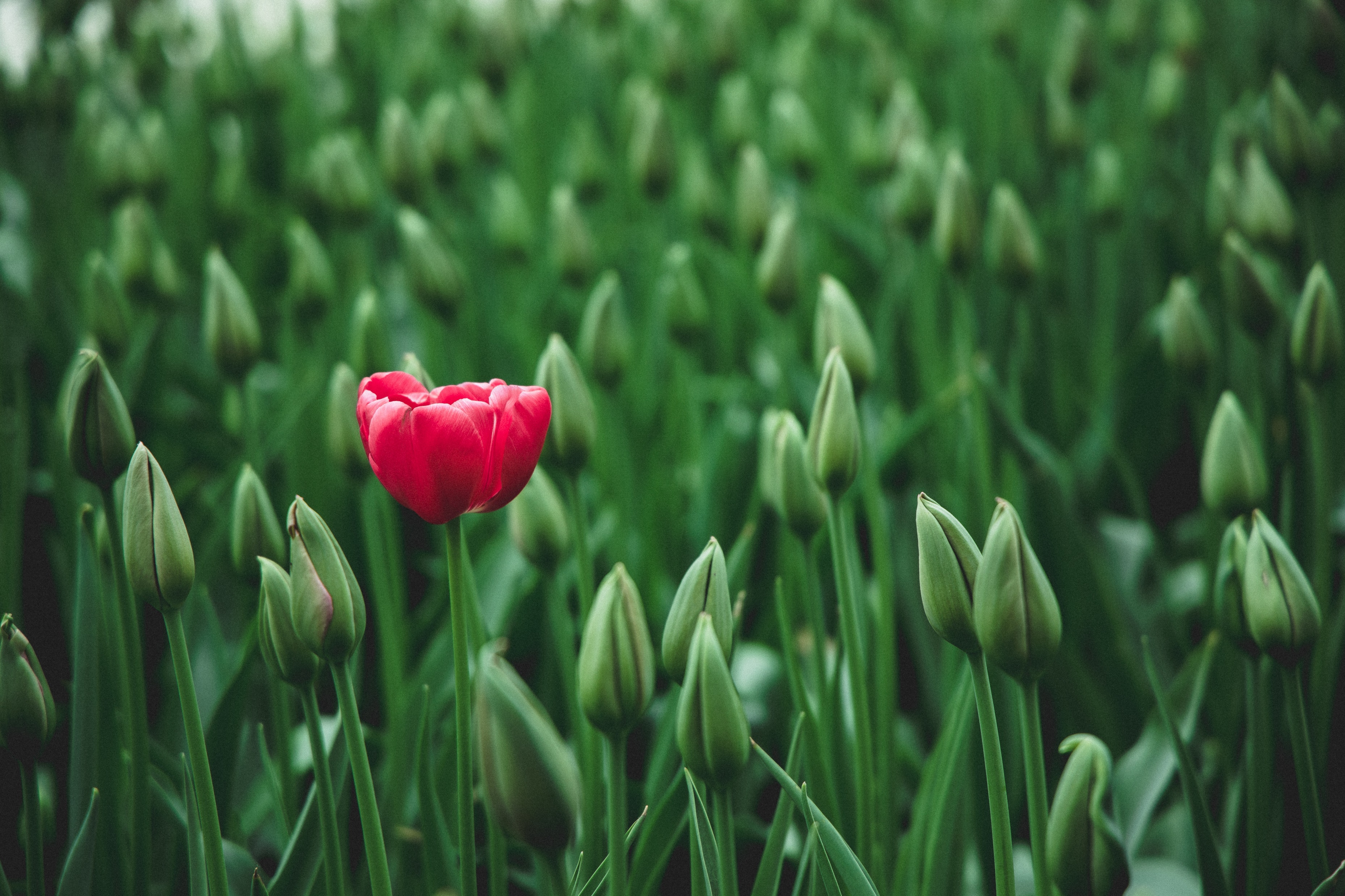 HOW TO BE CONTAGIOUS
A Joyous Tongue
Psa. 122:1			
Jms. 3:5-6
Col. 4:6
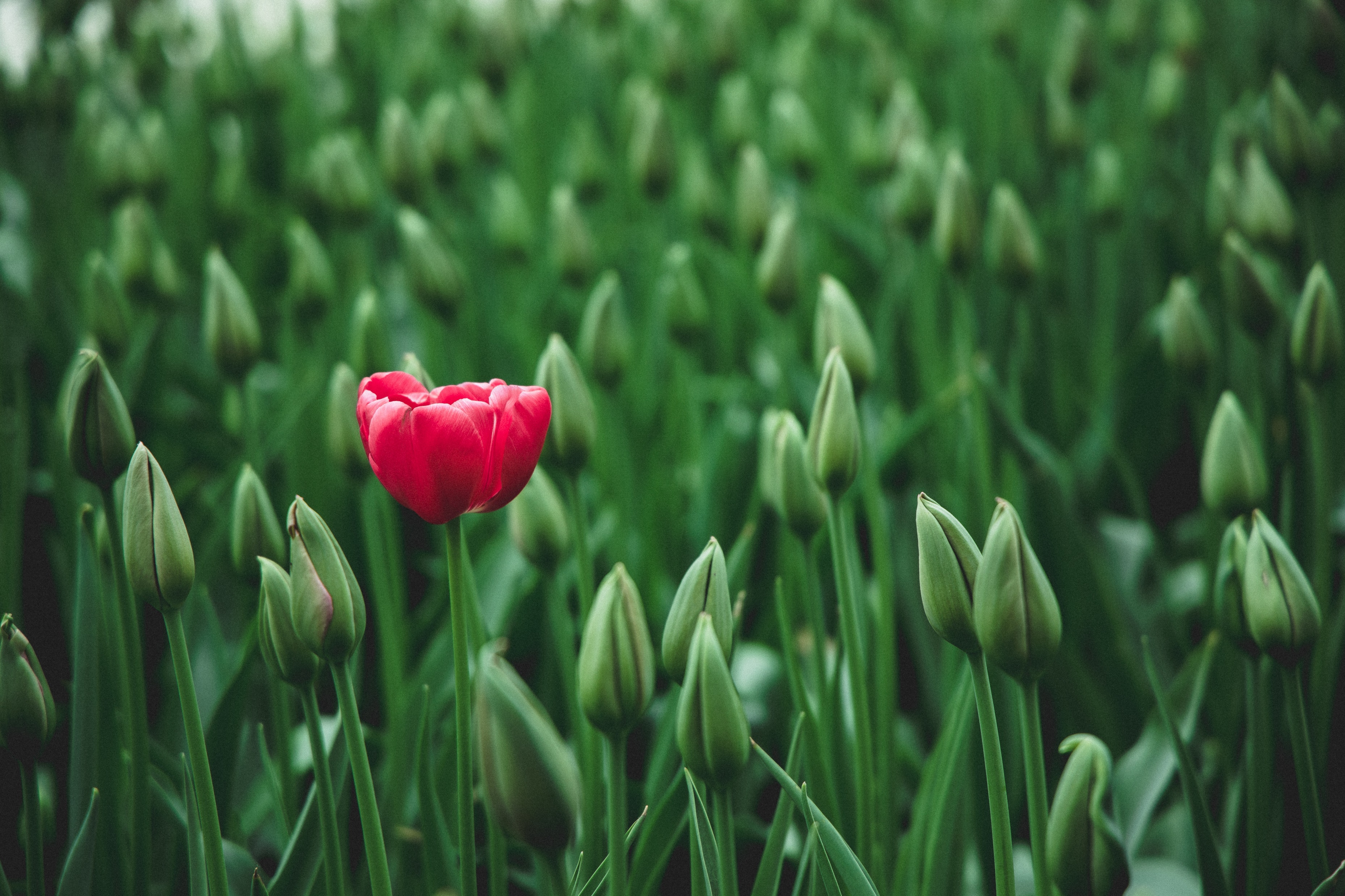 HOW TO BE CONTAGIOUS
A Positive Spirit
Psa. 118:24
Phili. 4:8
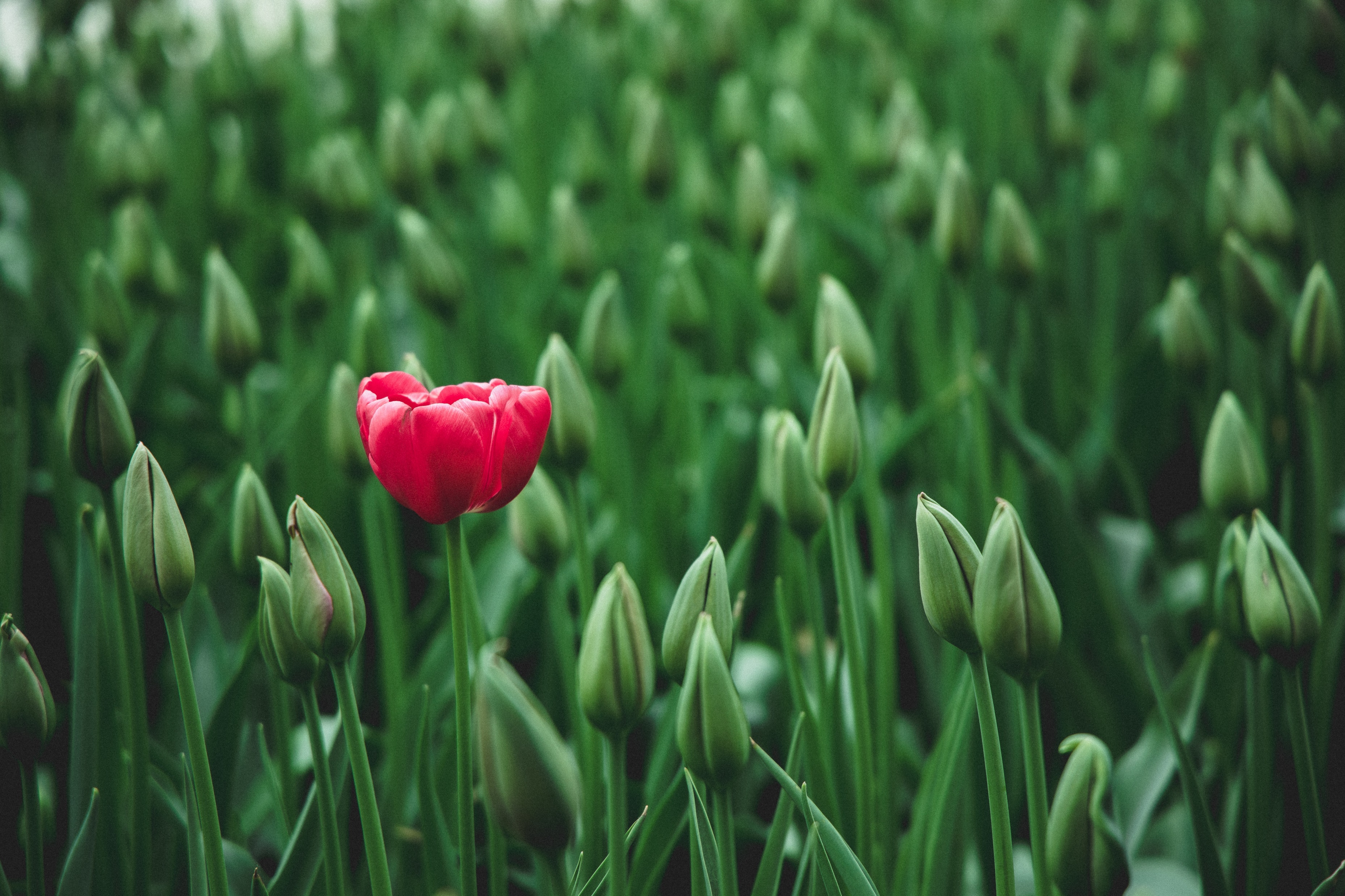 HOW TO BE CONTAGIOUS
A Life of Prayer
Acts 20:36
Lk. 21:37, 22:39
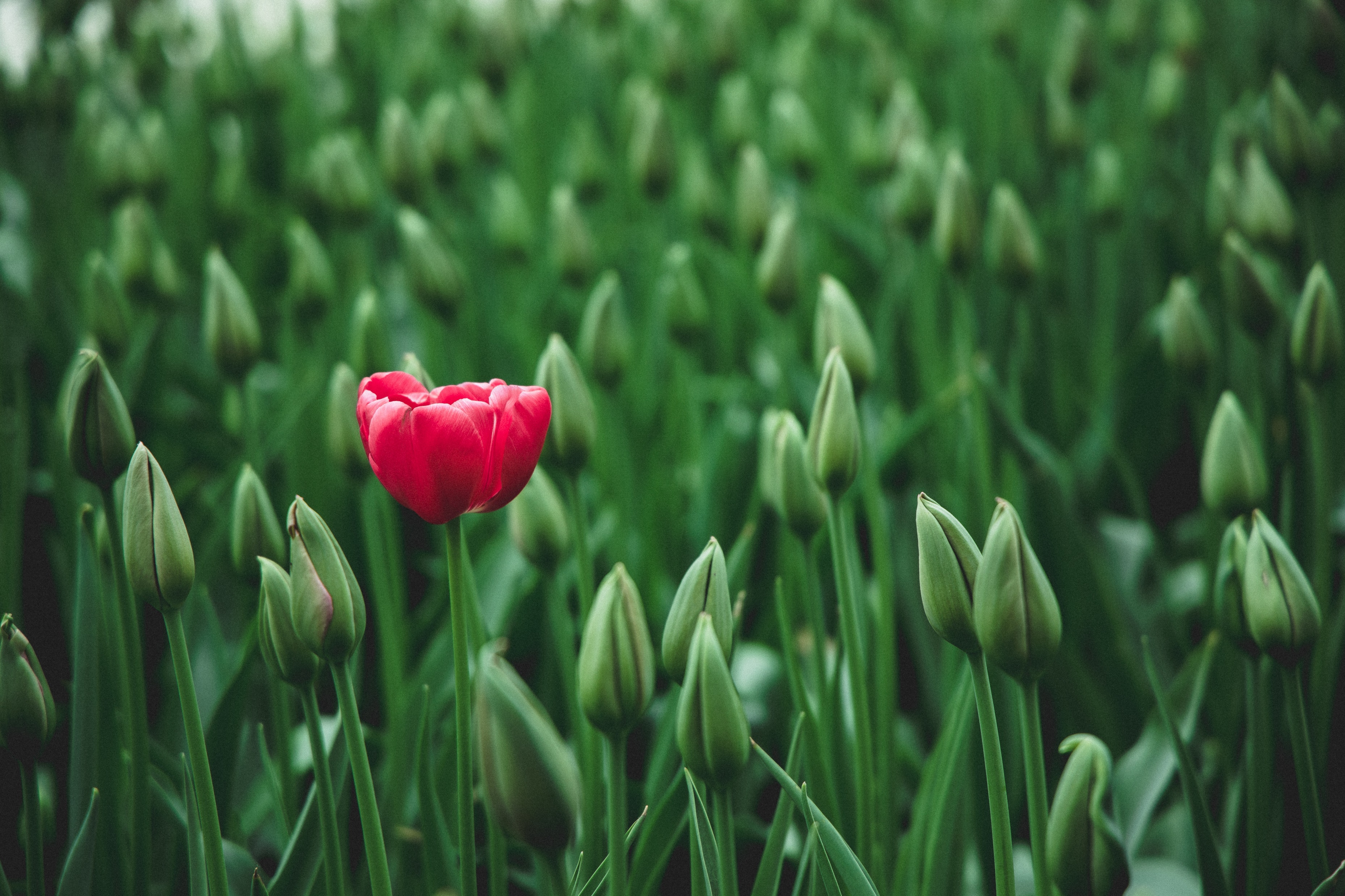 HOW TO BE CONTAGIOUS
A Love for God’s People
Jn. 13:35
1 Jn. 4:7
Eph. 1:10, 2:5-6, 21-22, 4:16
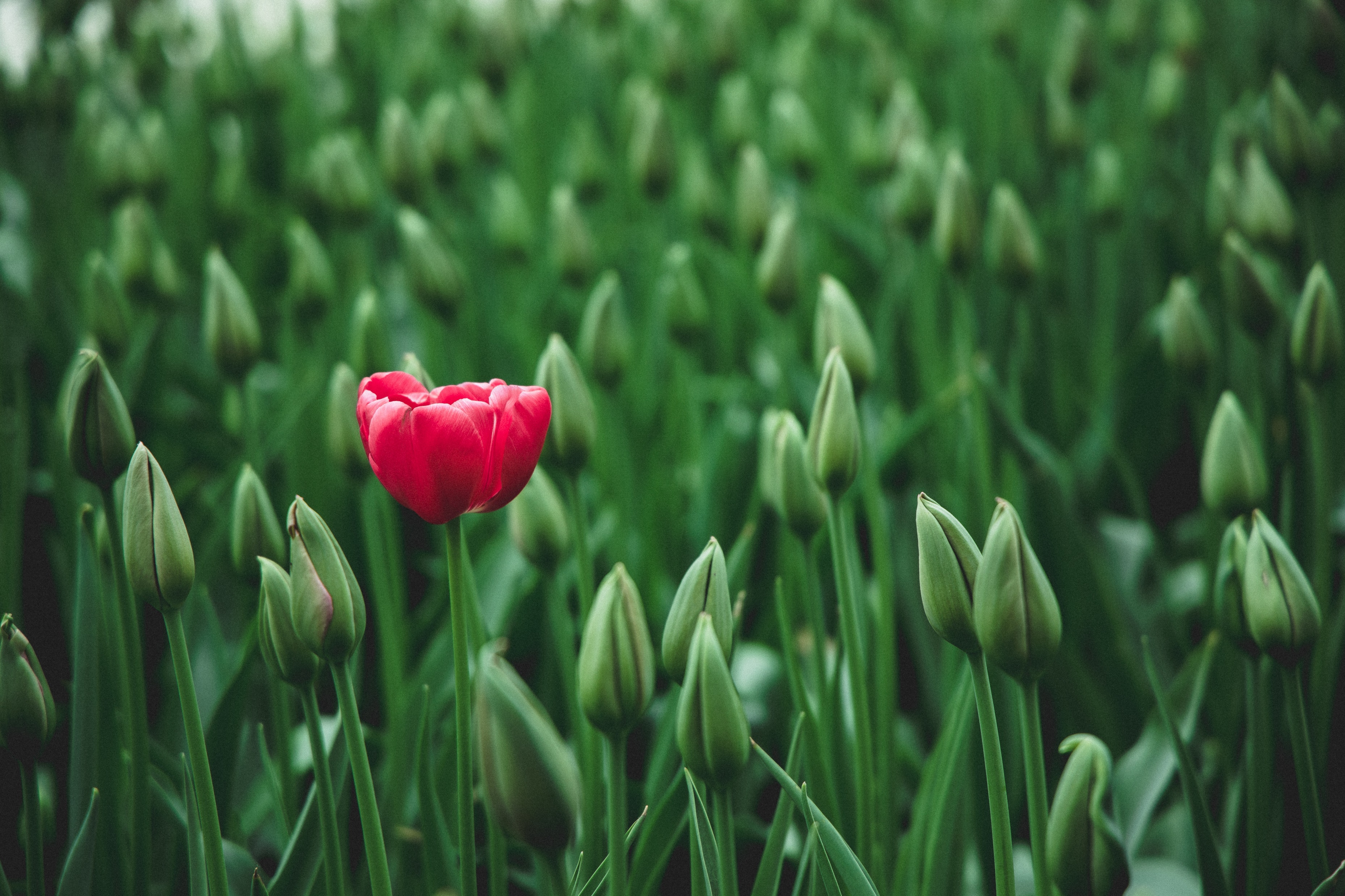 THE BENEFITS
1. Saved Souls
1 Tim. 2:4
Titus 2:11
2 Pet. 3:15
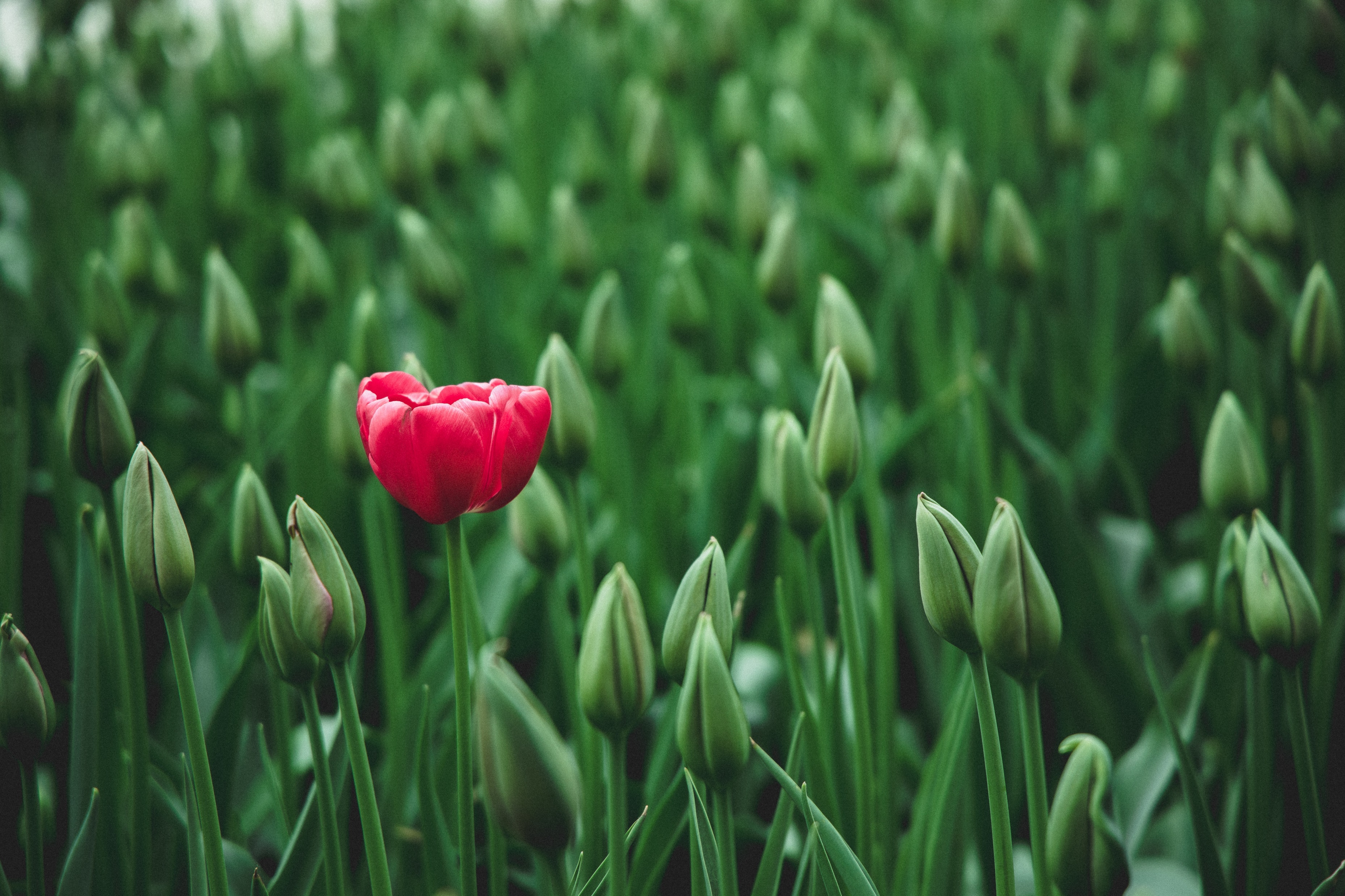 THE BENEFITS
2. Larger Family
Gal. 6:1
1 Tim. 5:1-2
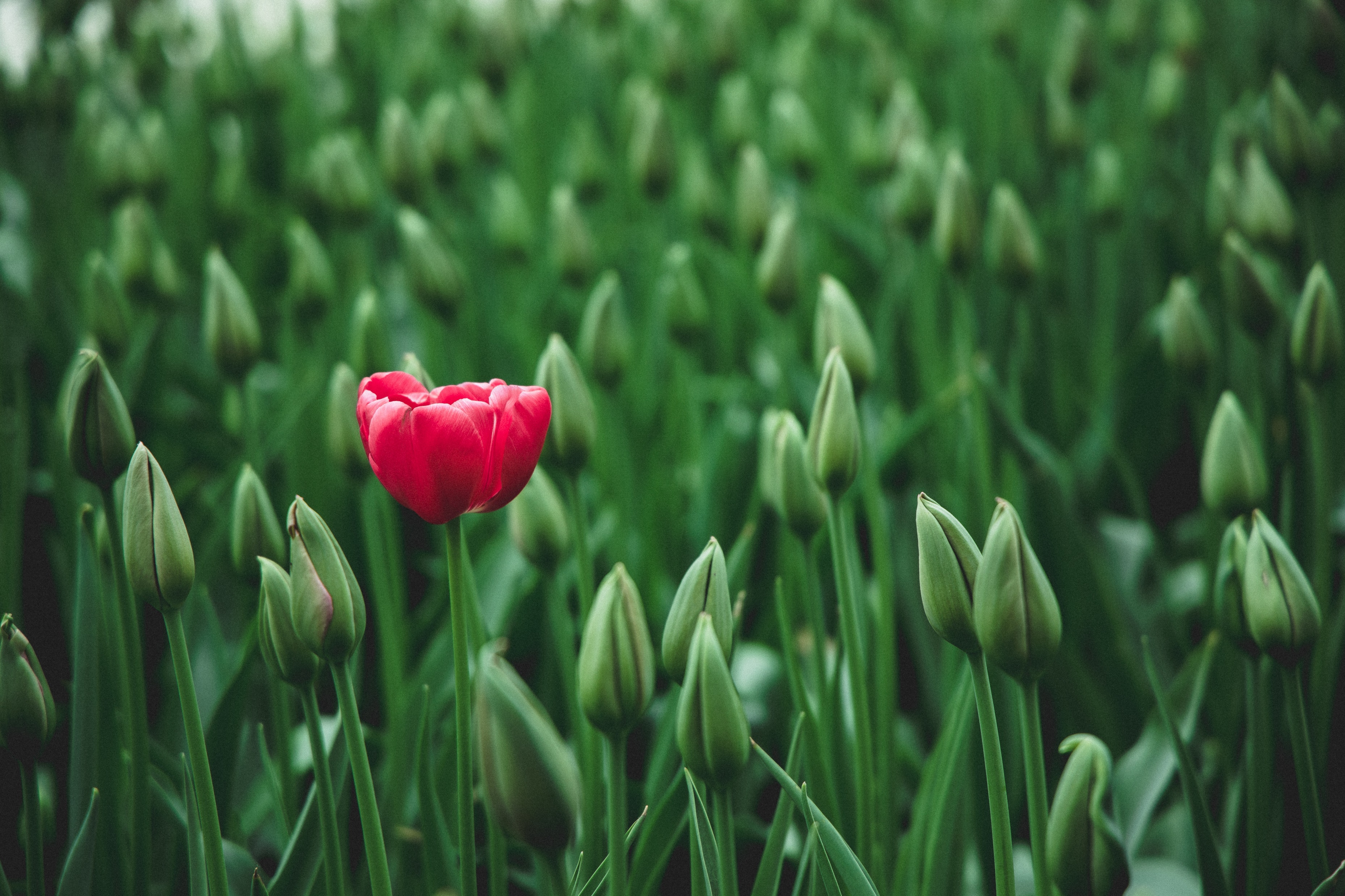 AM  I
CONTAGIOUS?
SONG:
What A Day
That Will Be
#916
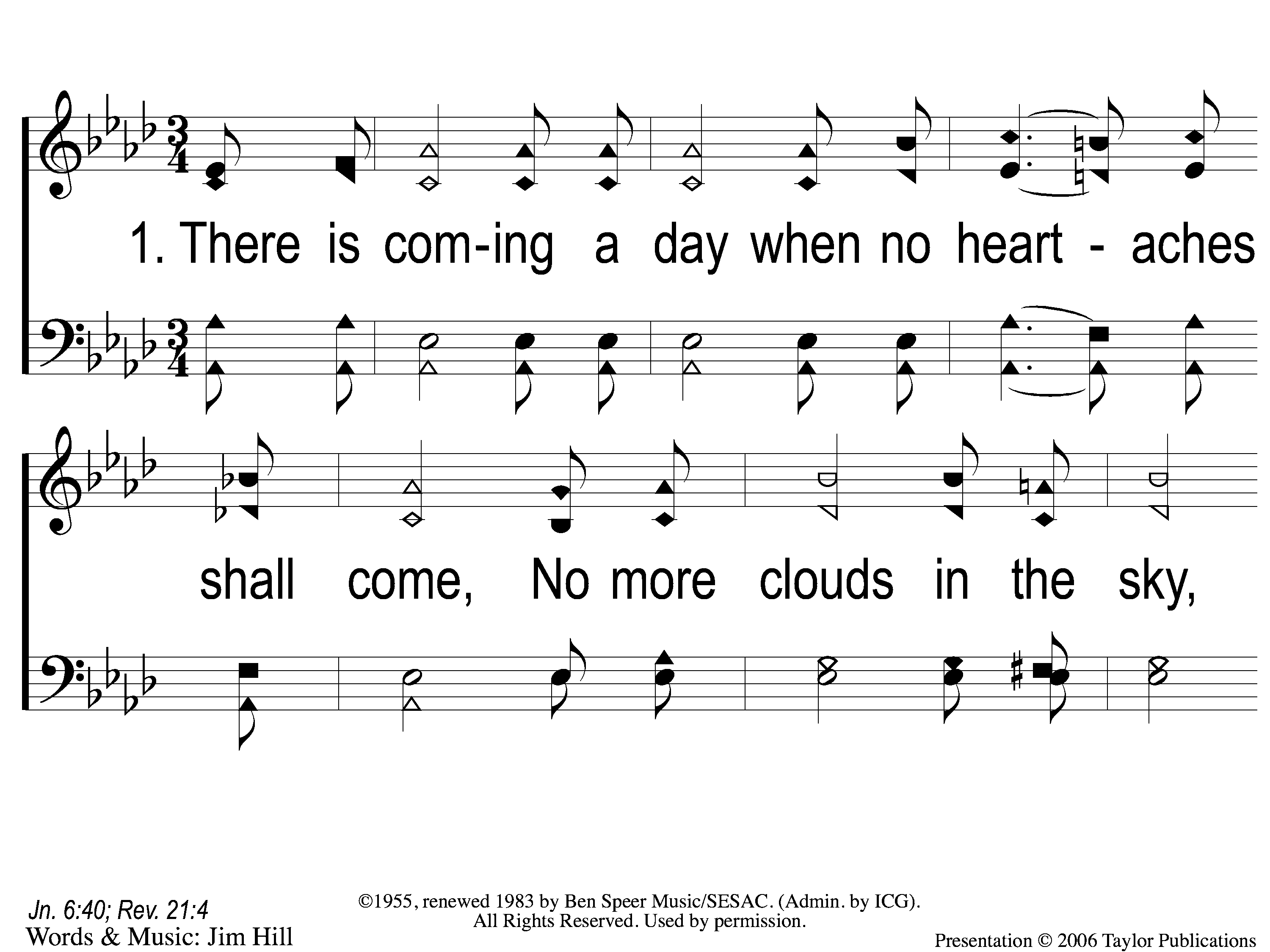 What a Day That Will Be
916
1-1 What a Day That Will Be
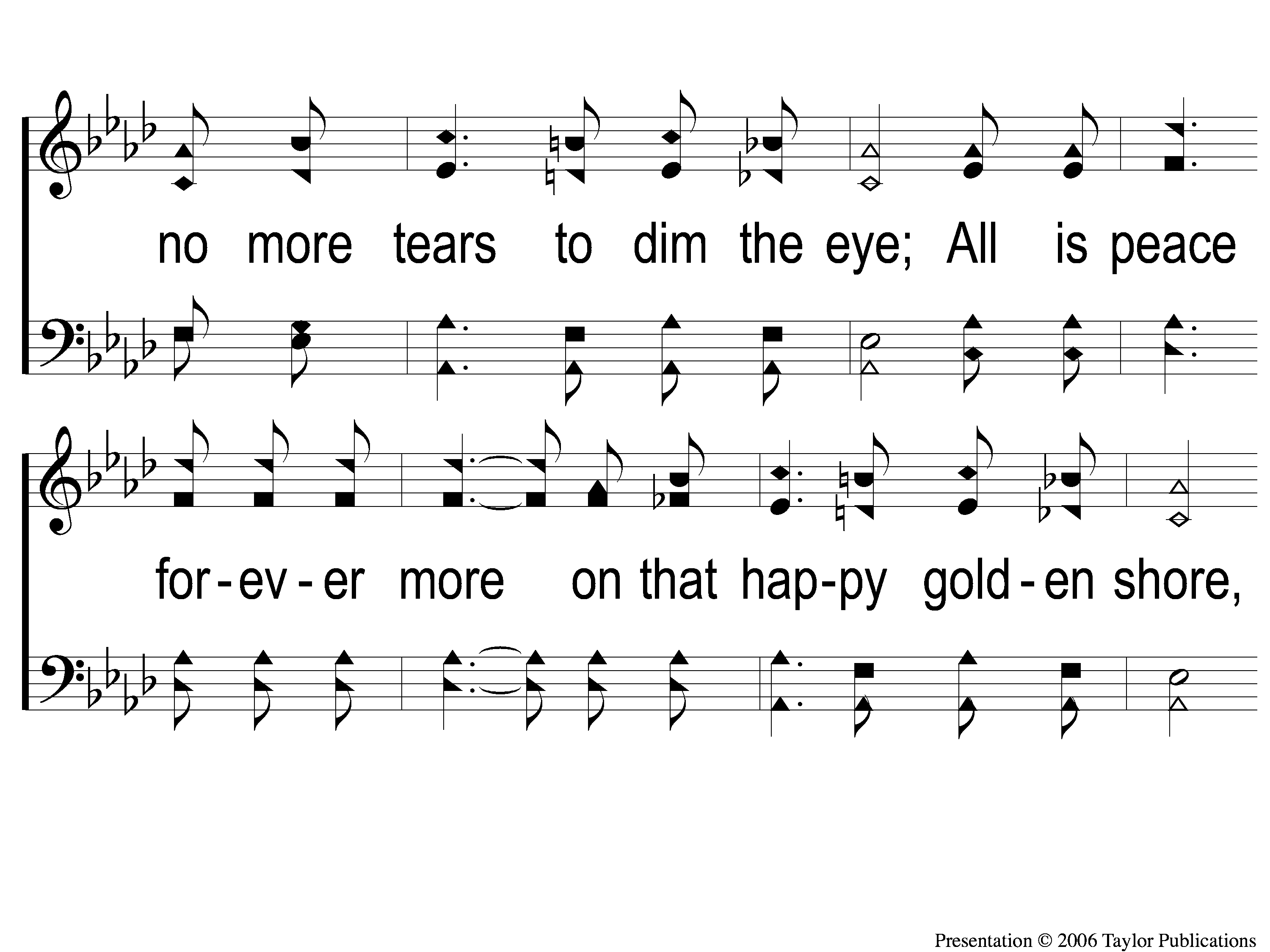 What a Day That Will Be
916
1-2 What a Day That Will Be
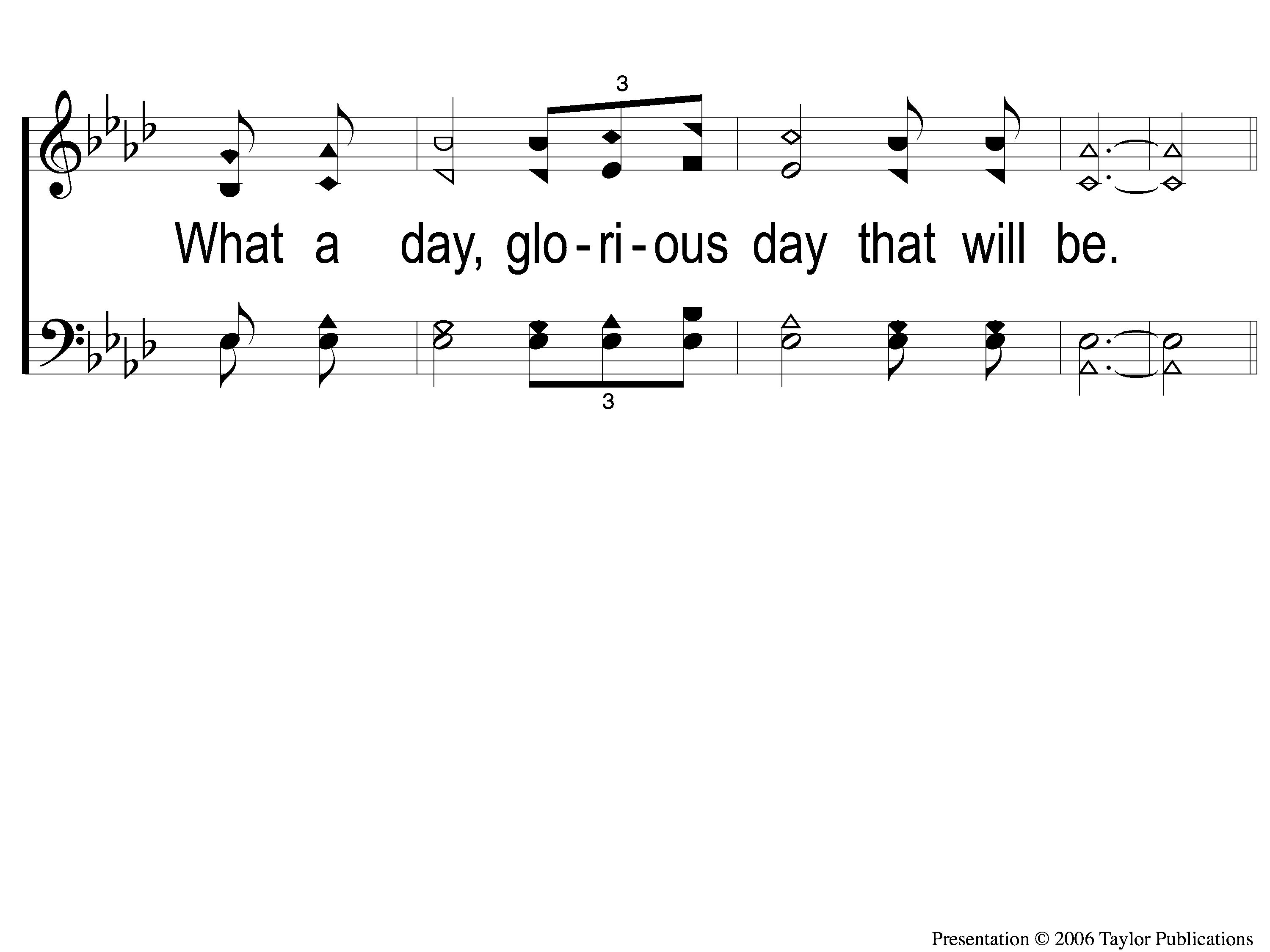 What a Day That Will Be
916
1-3 What a Day That Will Be
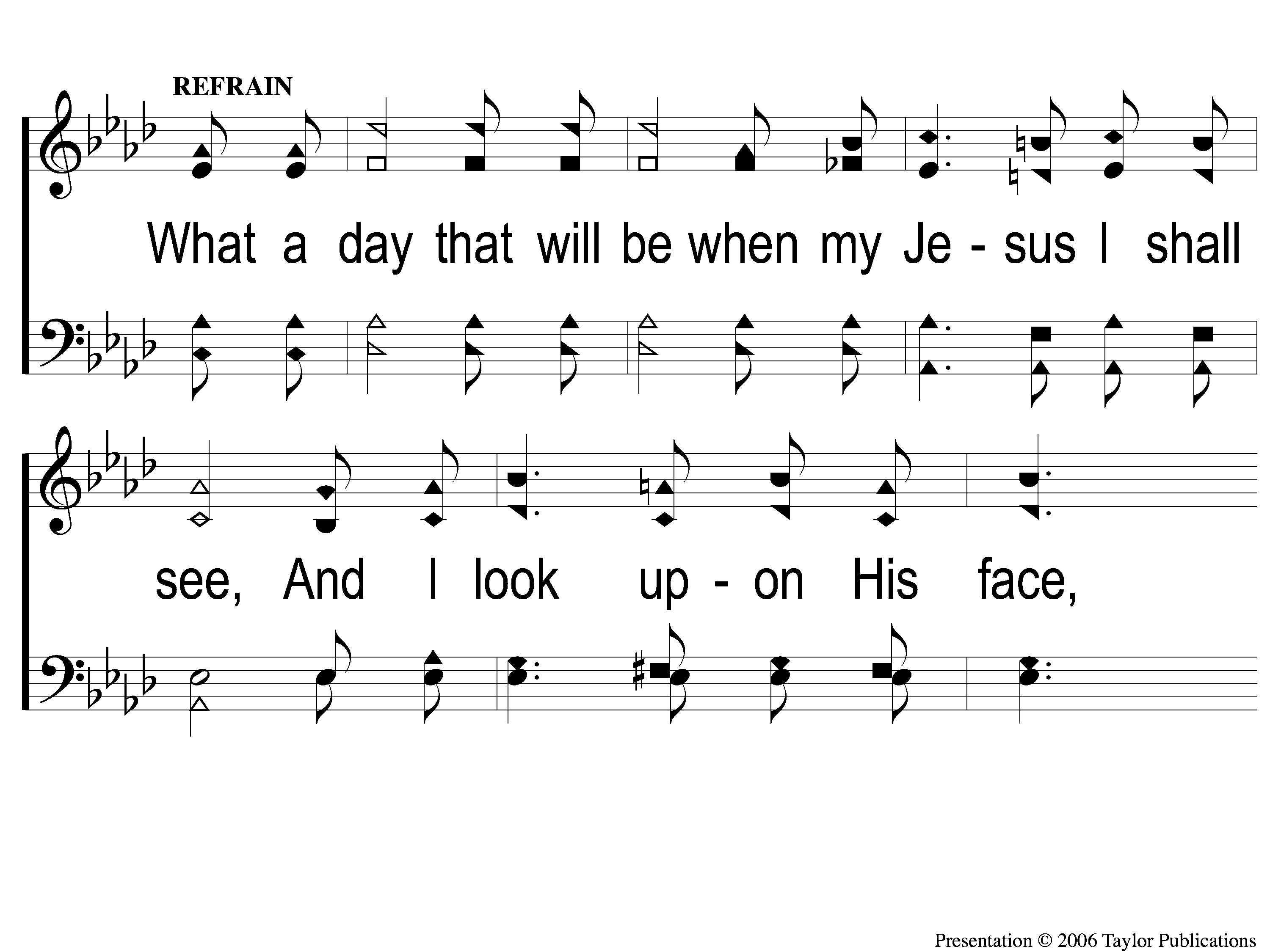 What a Day That Will Be
916
C-1 What a Day That Will Be
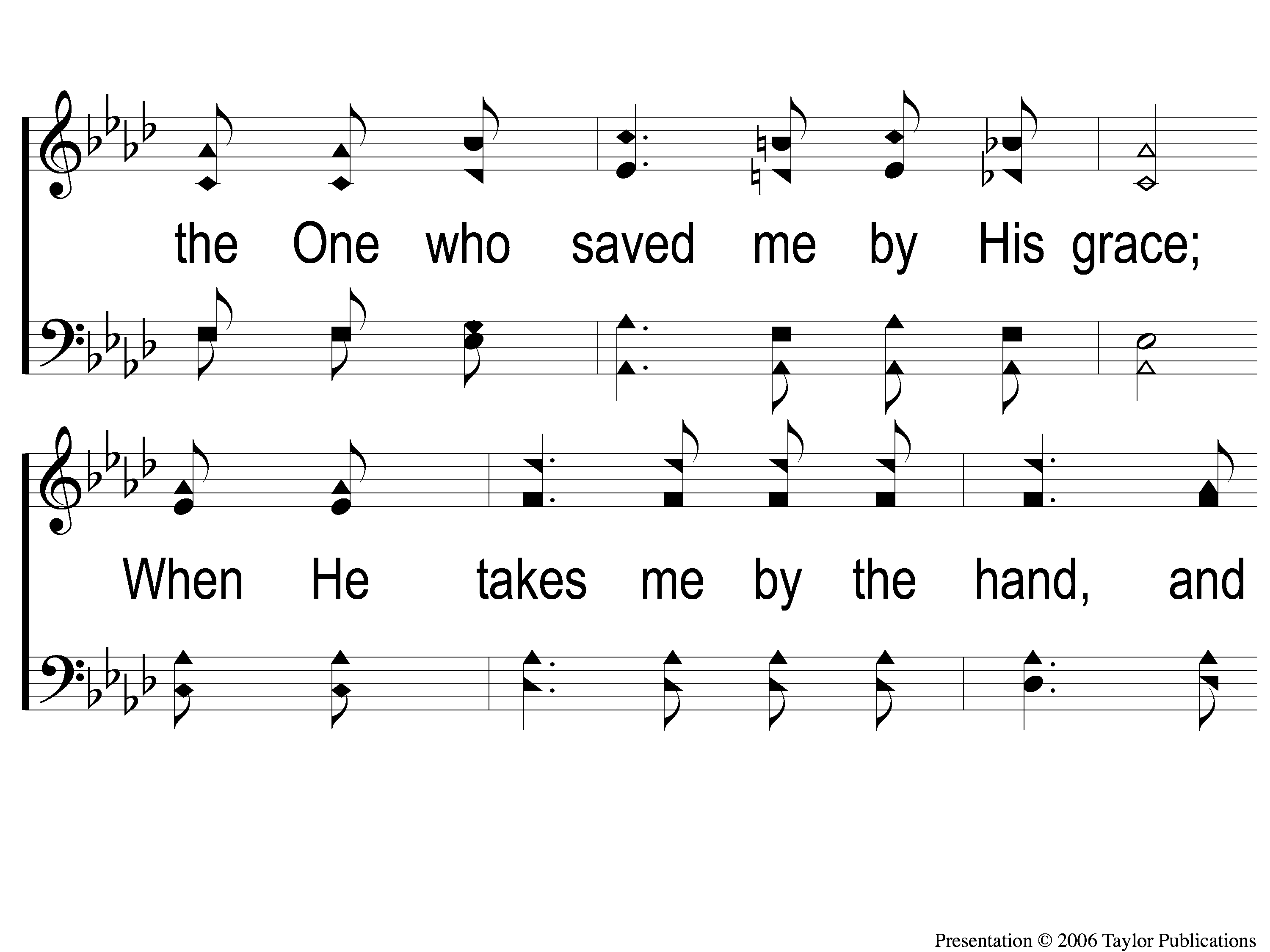 What a Day That Will Be
916
C-2 What a Day That Will Be
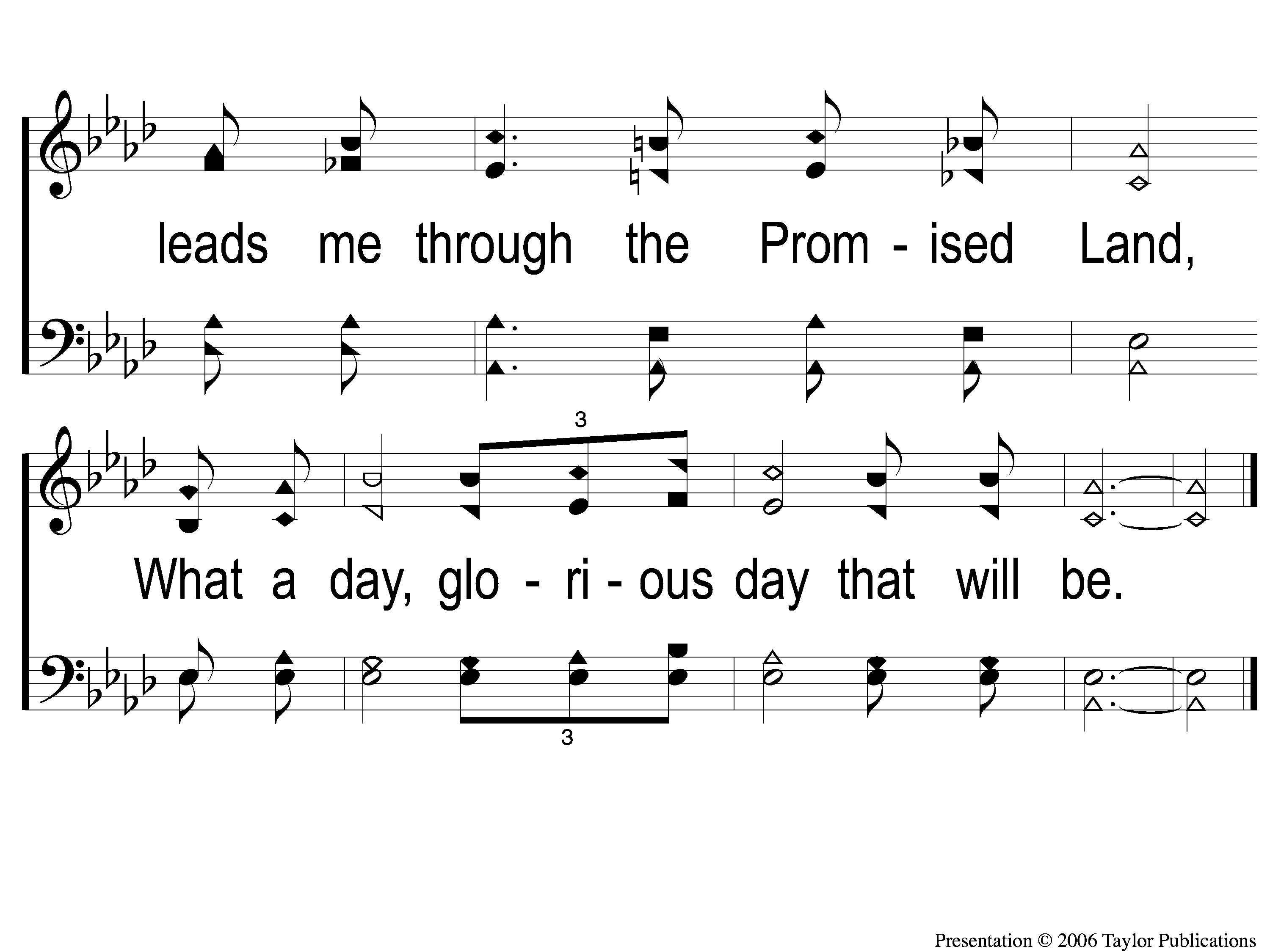 What a Day That Will Be
916
C-3 What a Day That Will Be
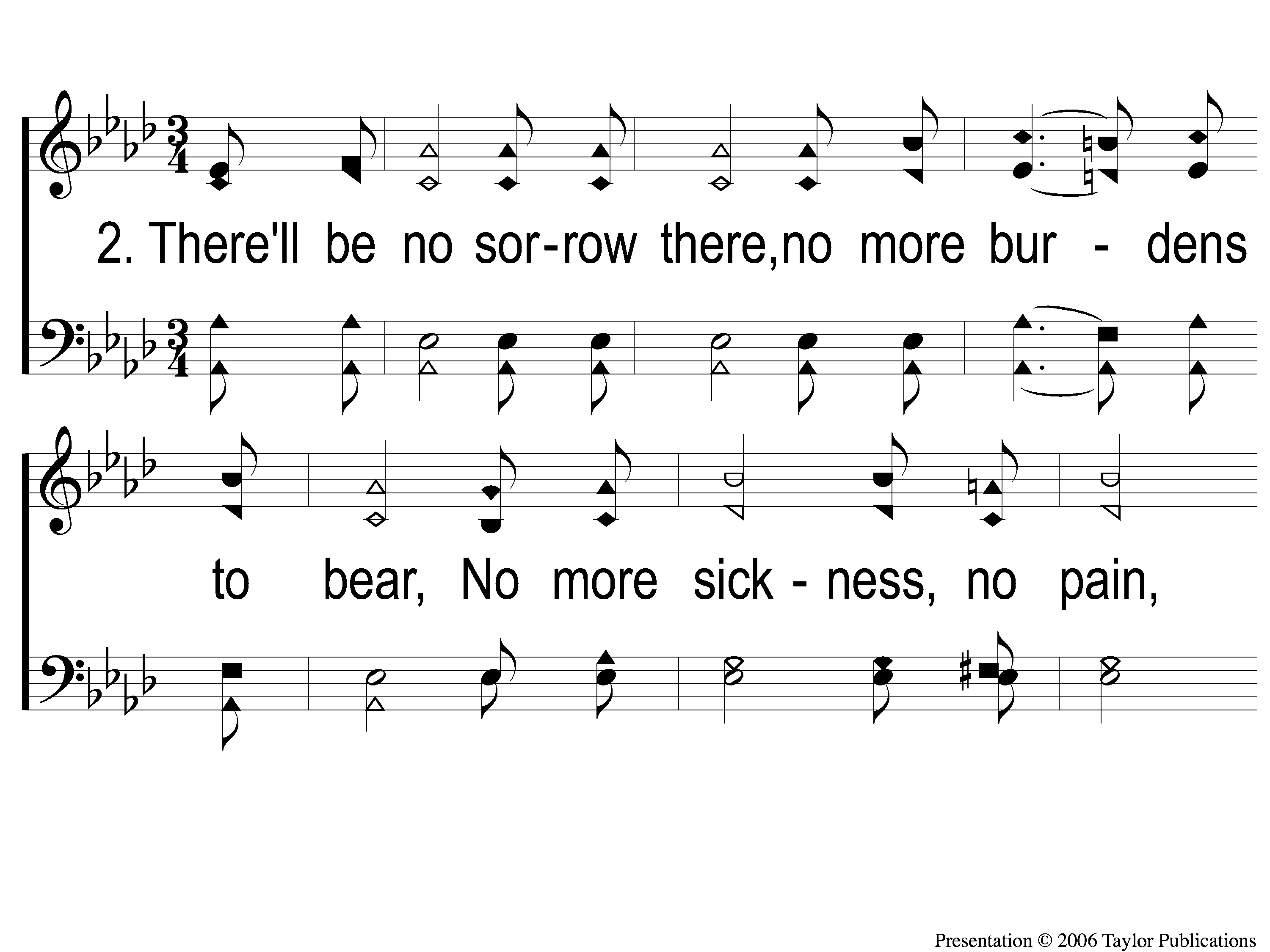 What a Day That Will Be
916
2-1 What a Day That Will Be
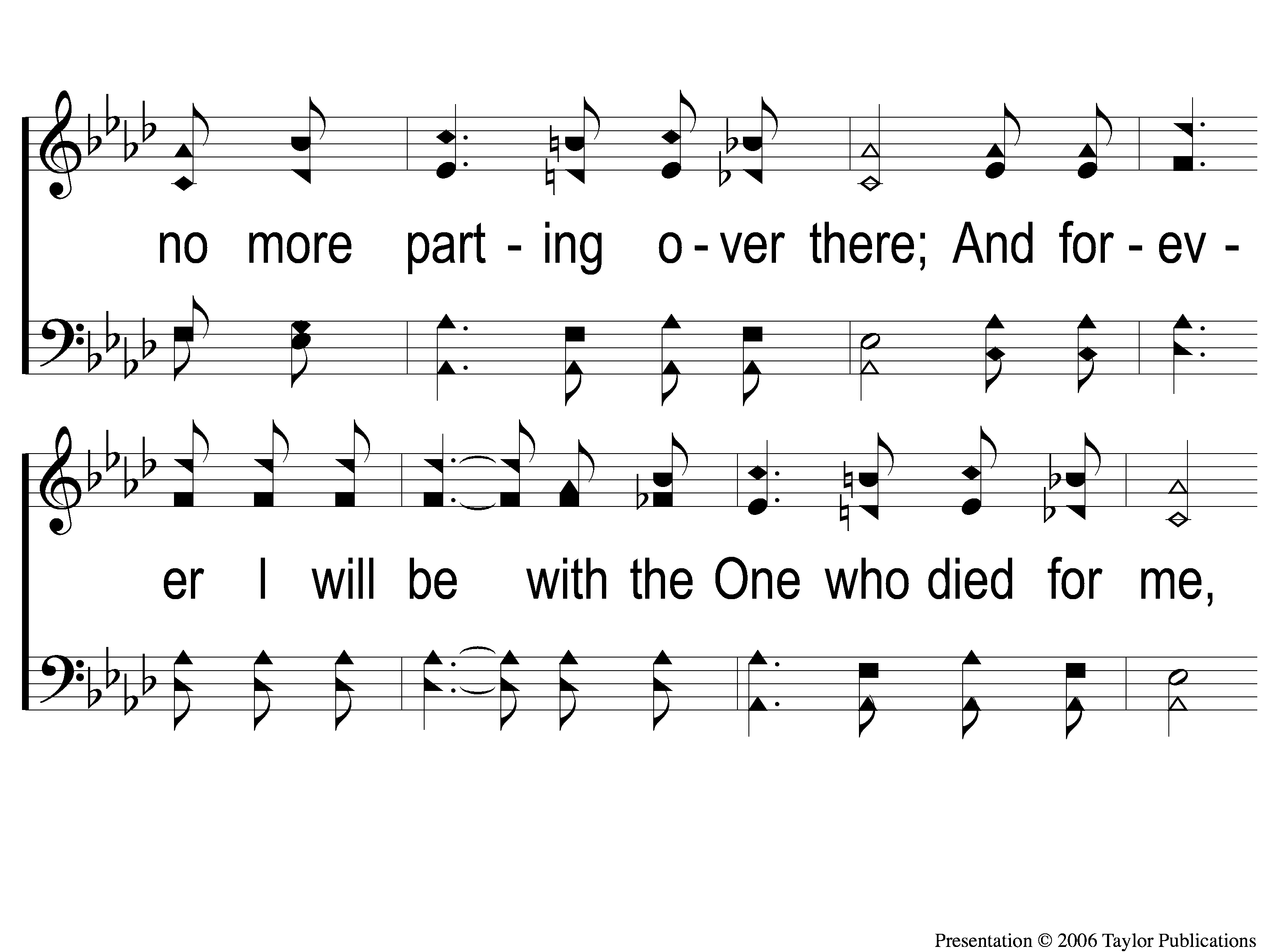 What a Day That Will Be
916
2-2 What a Day That Will Be
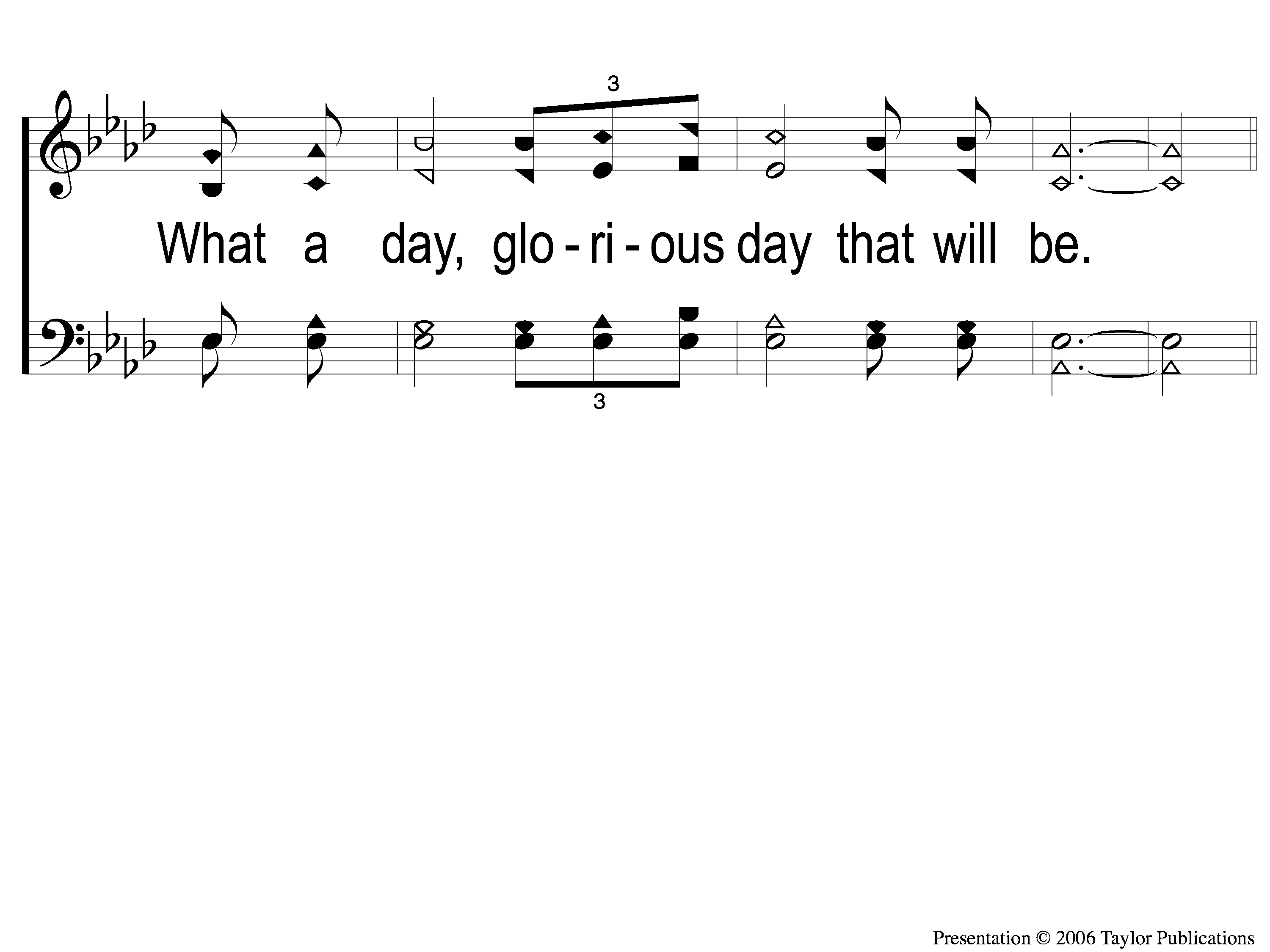 What a Day That Will Be
916
2-3 What a Day That Will Be
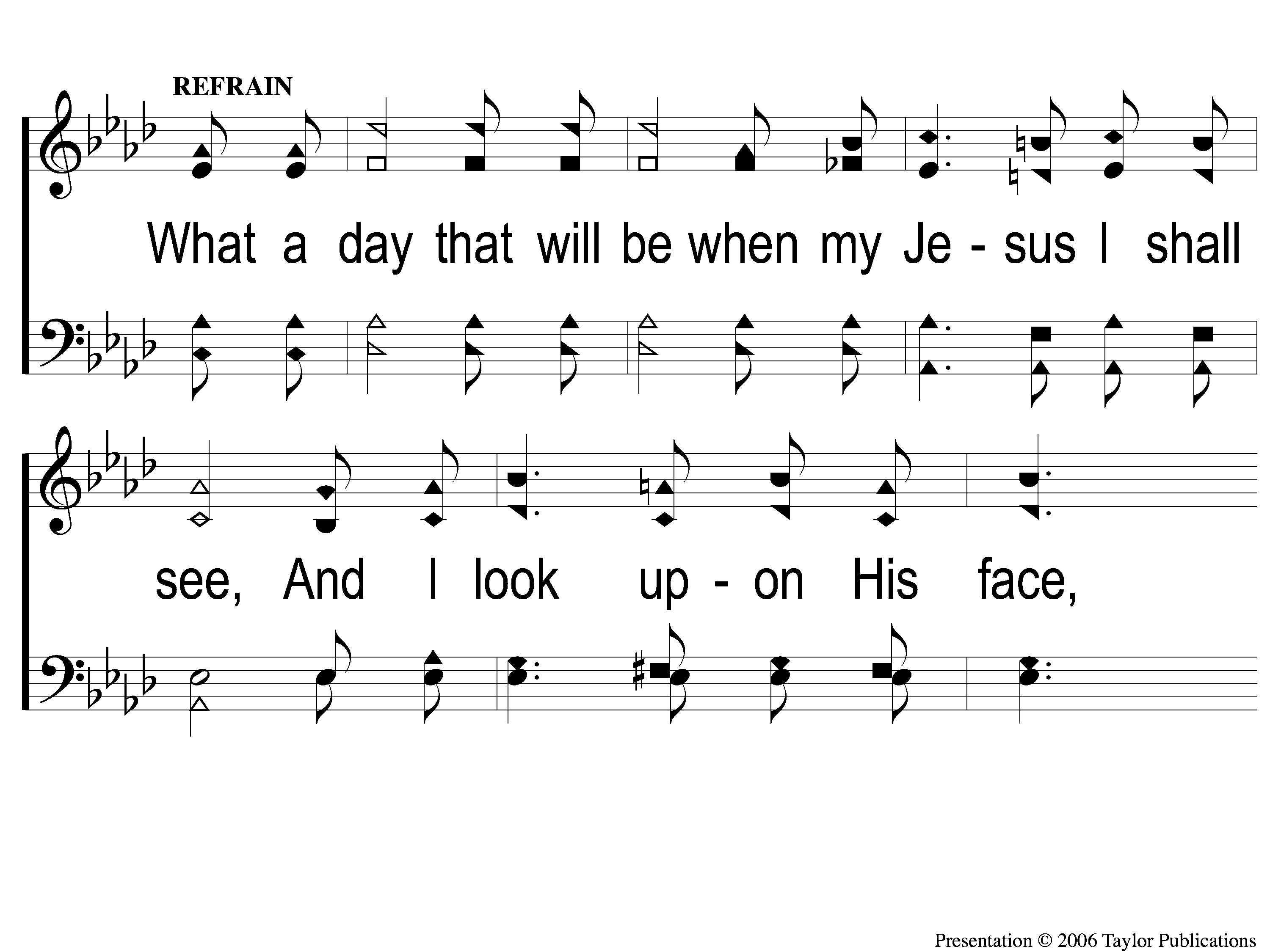 What a Day That Will Be
916
C-1 What a Day That Will Be
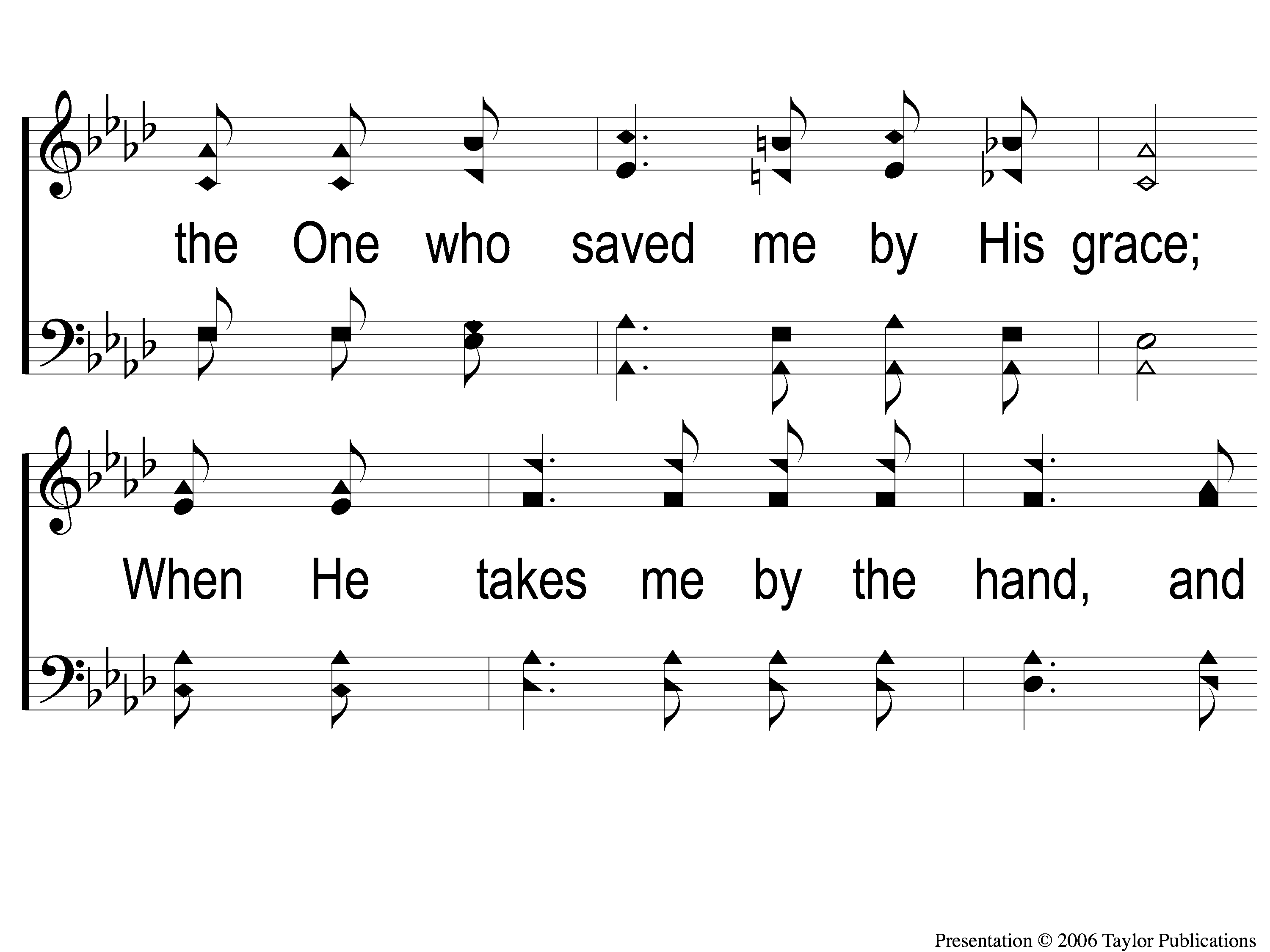 What a Day That Will Be
916
C-2 What a Day That Will Be
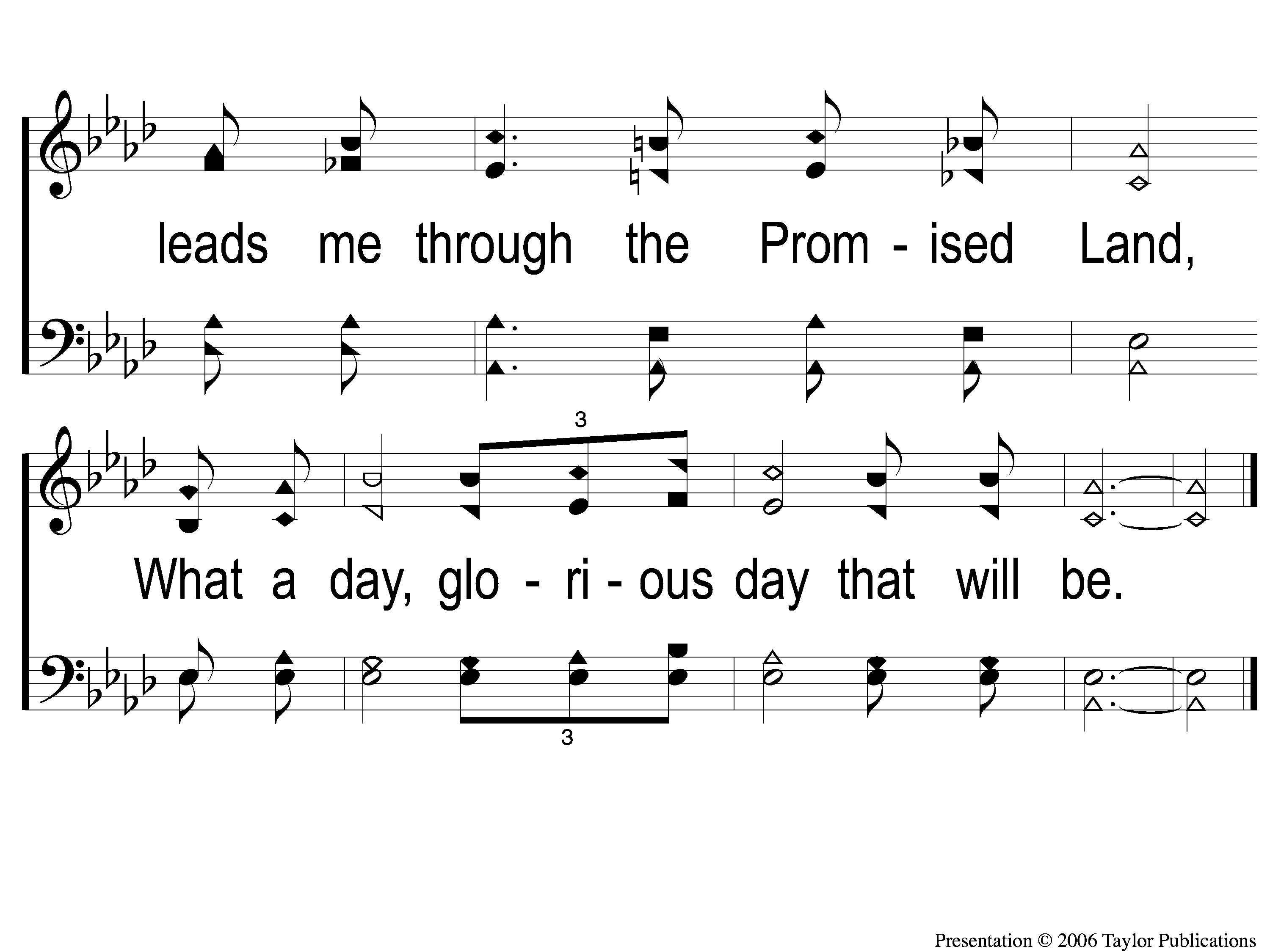 What a Day That Will Be
916
C-3 What a Day That Will Be
SONG:
Lamb of God
#176
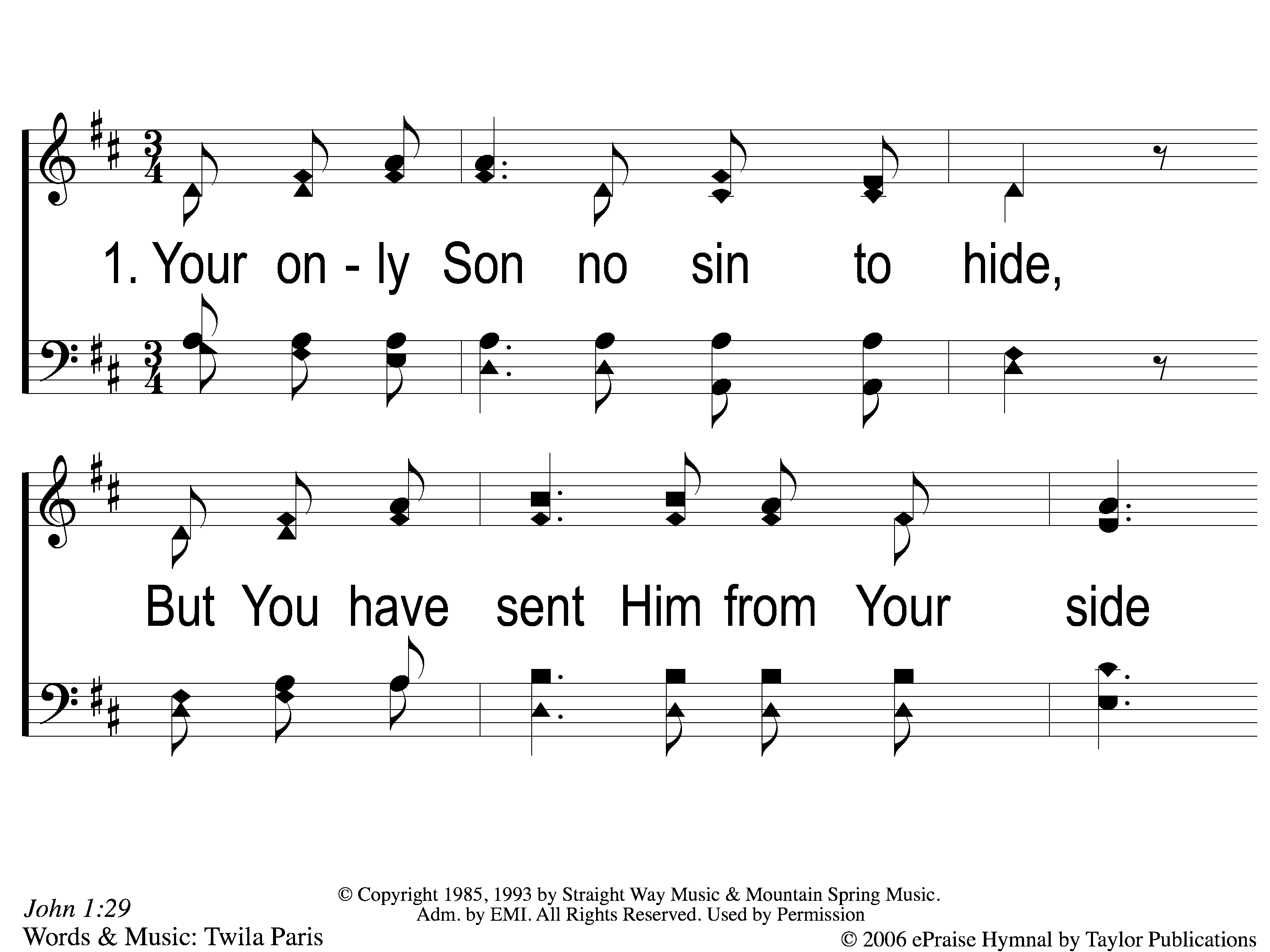 Lamb of God
176
1-1 Lamb of God
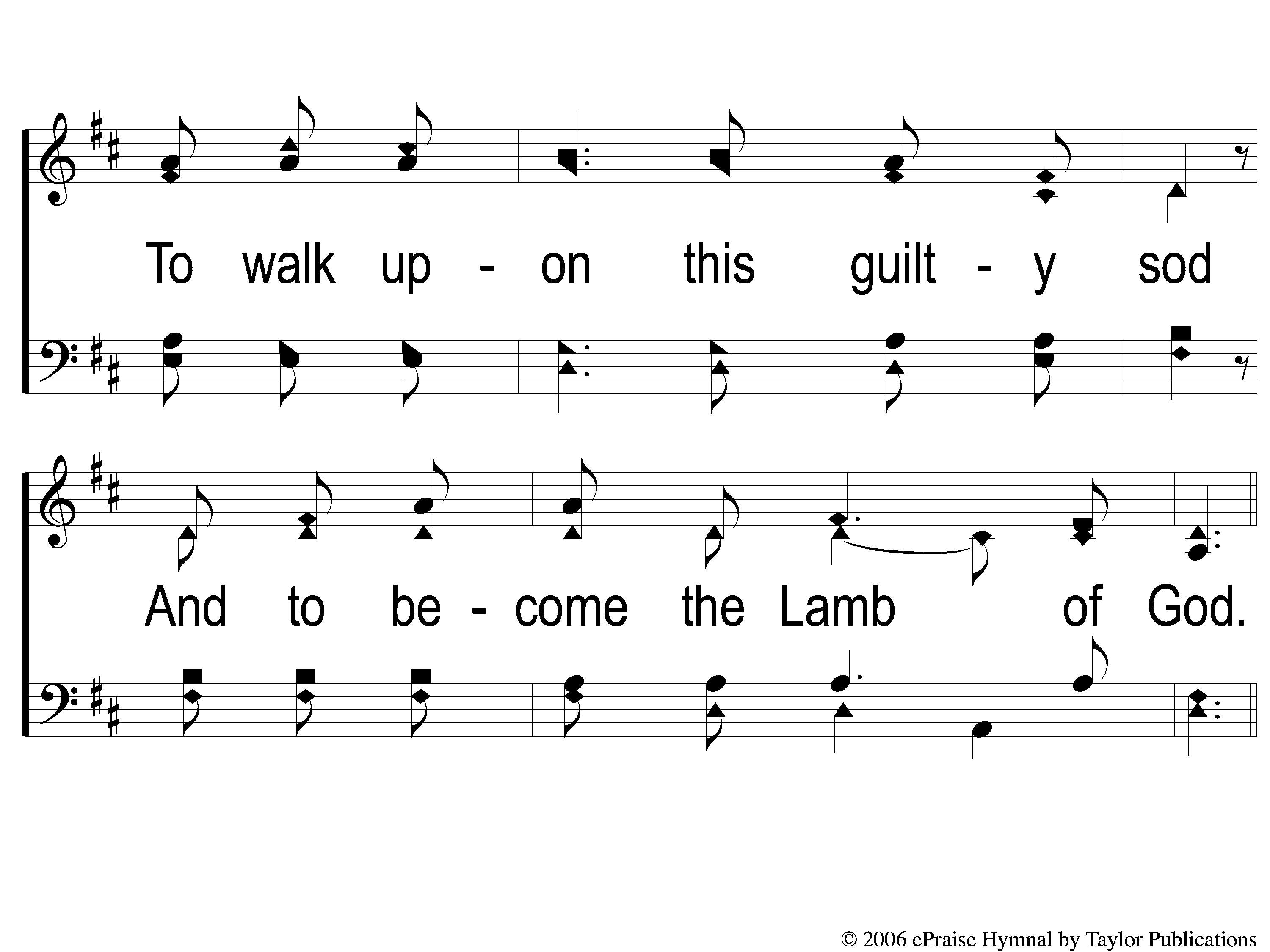 Lamb of God
176
1-2 Lamb of God
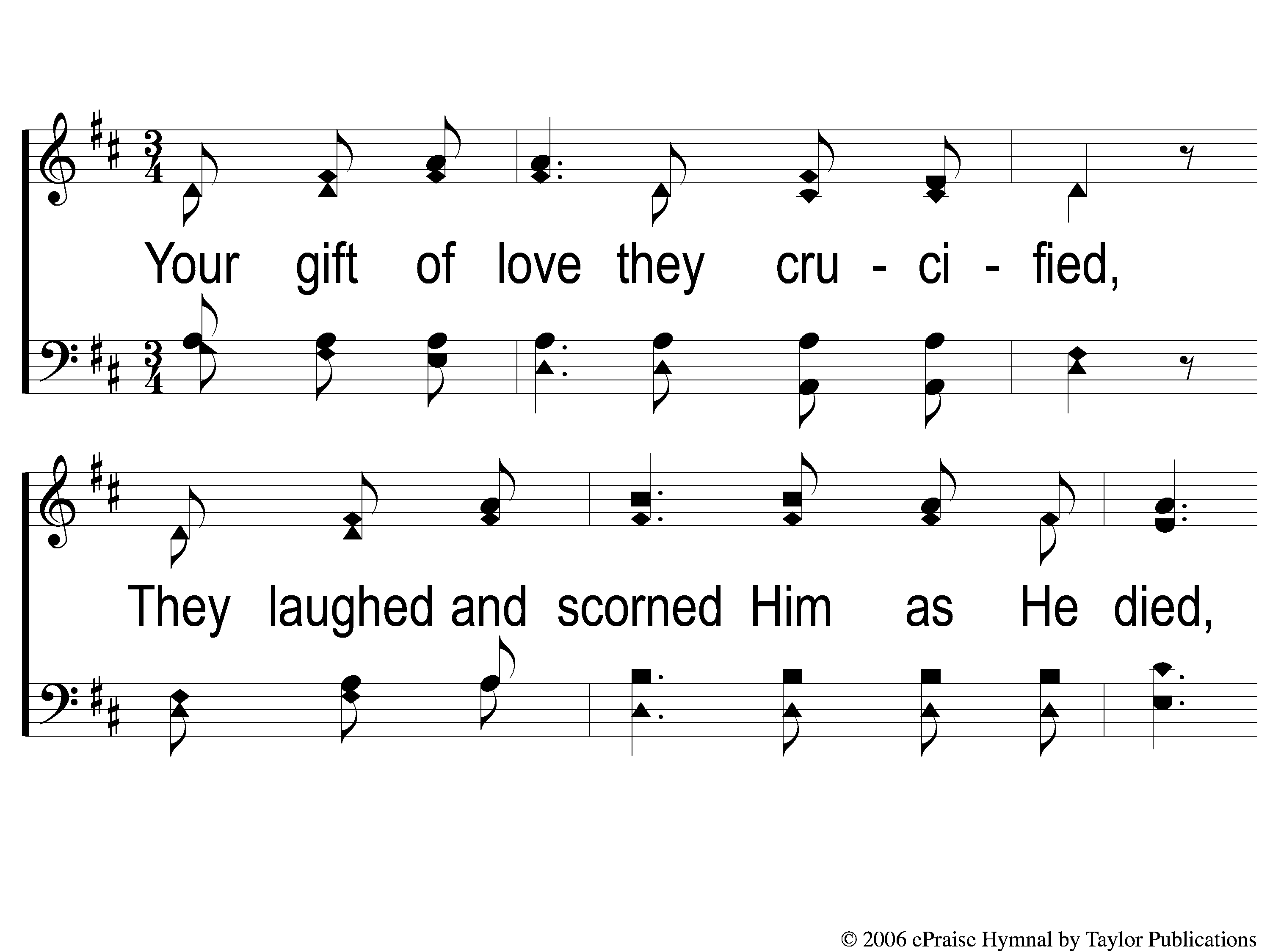 Lamb of God
176
1-3 Lamb of God
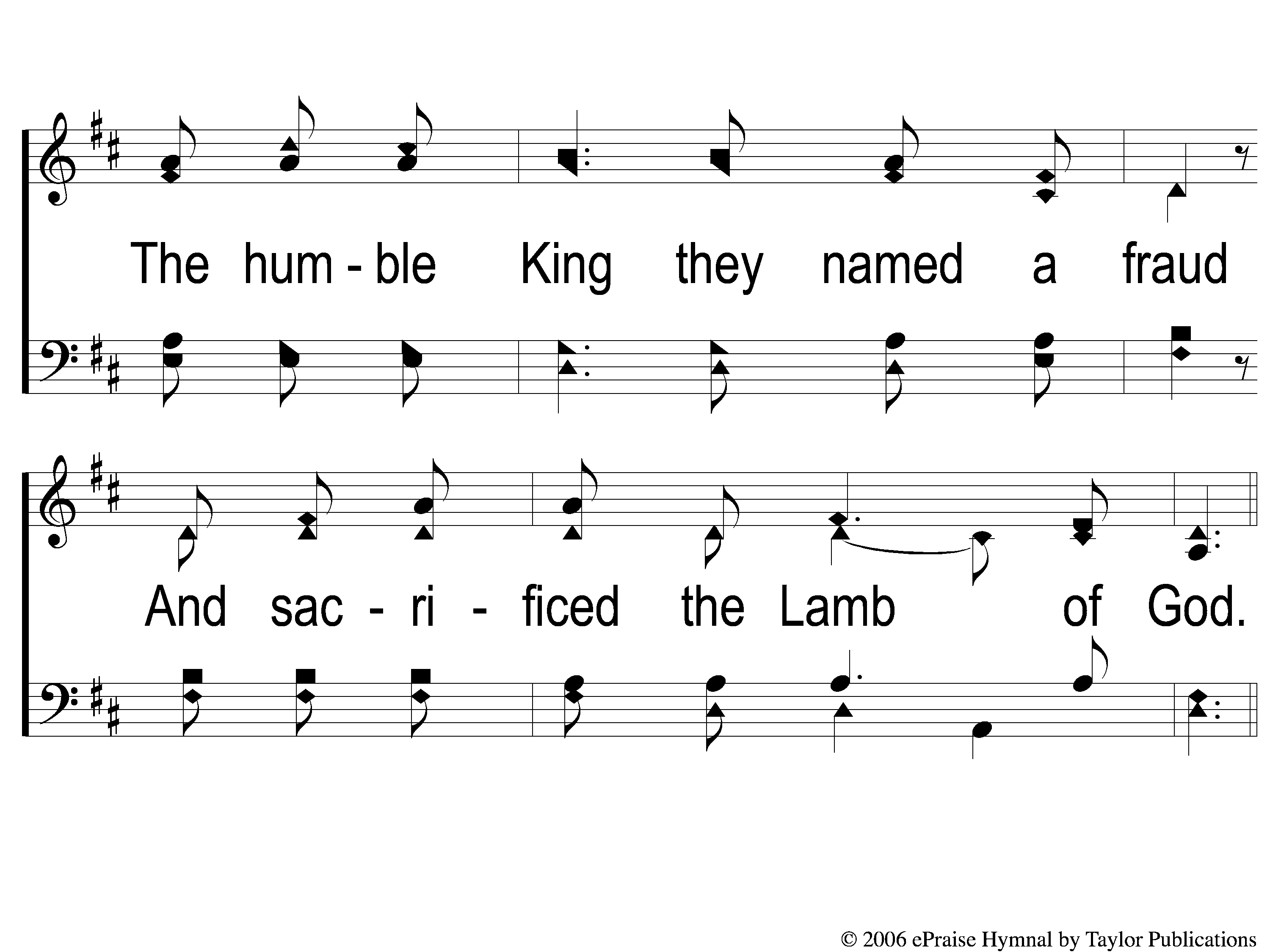 Lamb of God
176
1-4 Lamb of God
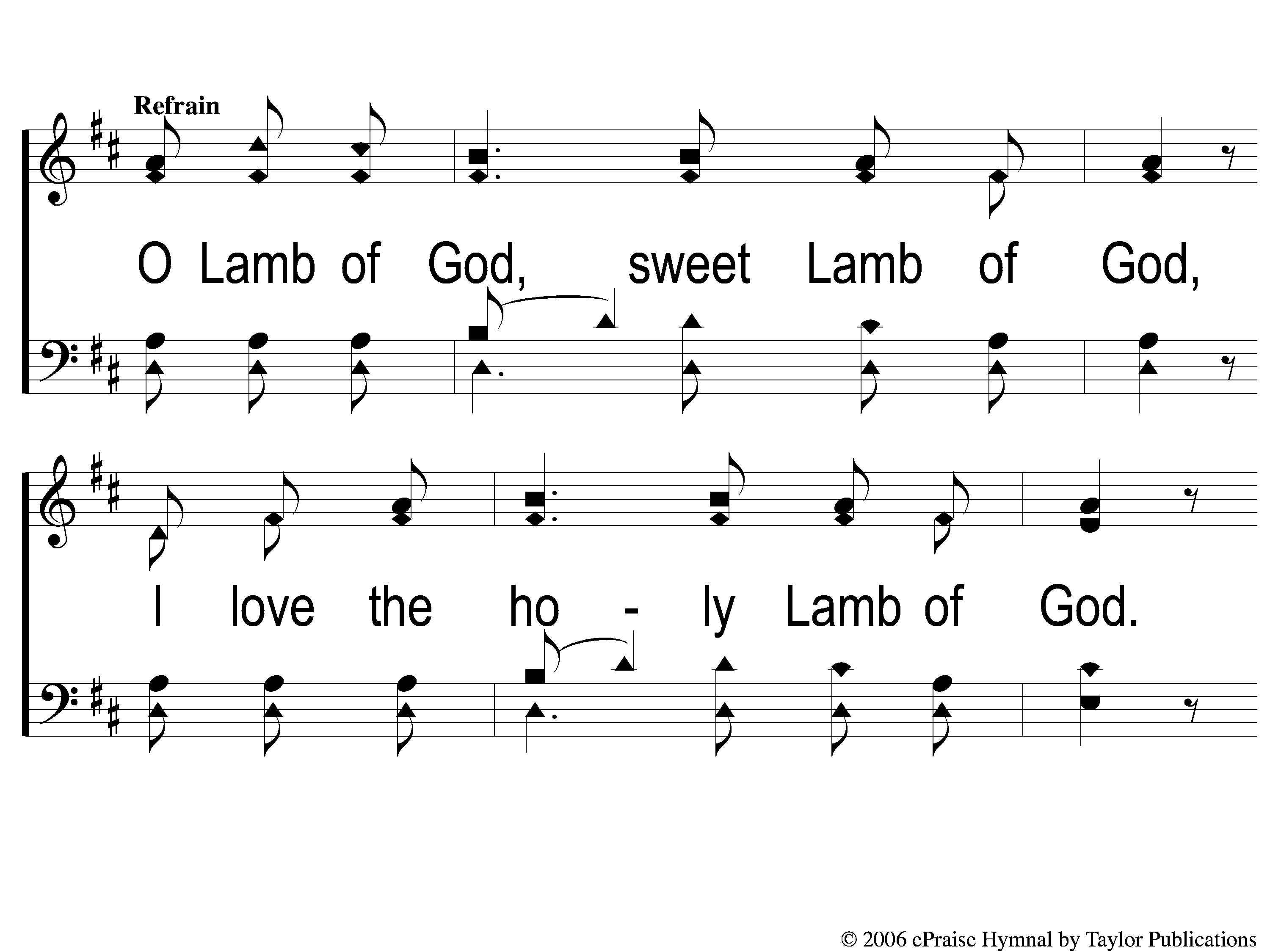 Lamb of God
176
C-1 Lamb of God
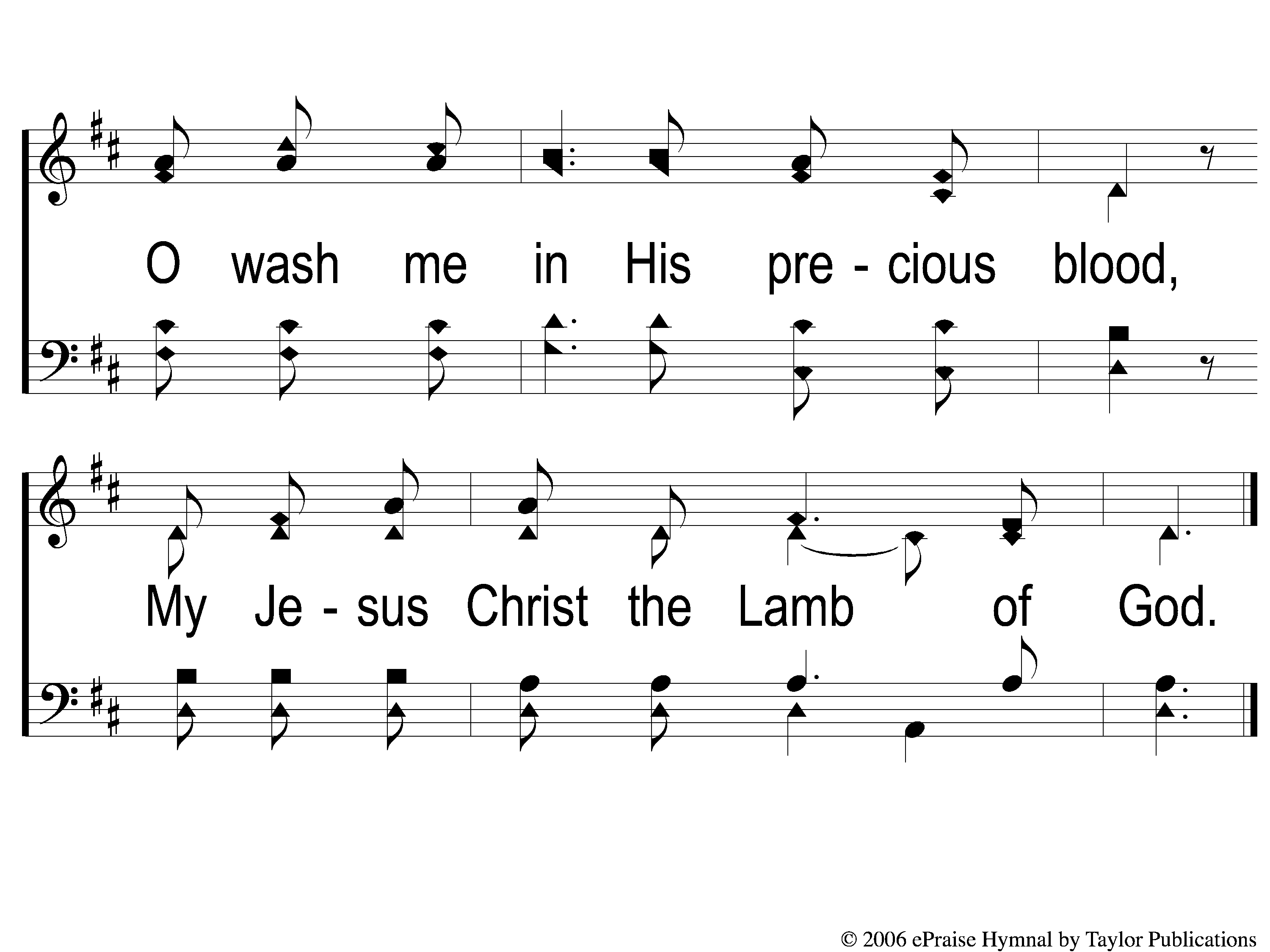 Lamb of God
176
C-2 Lamb of God
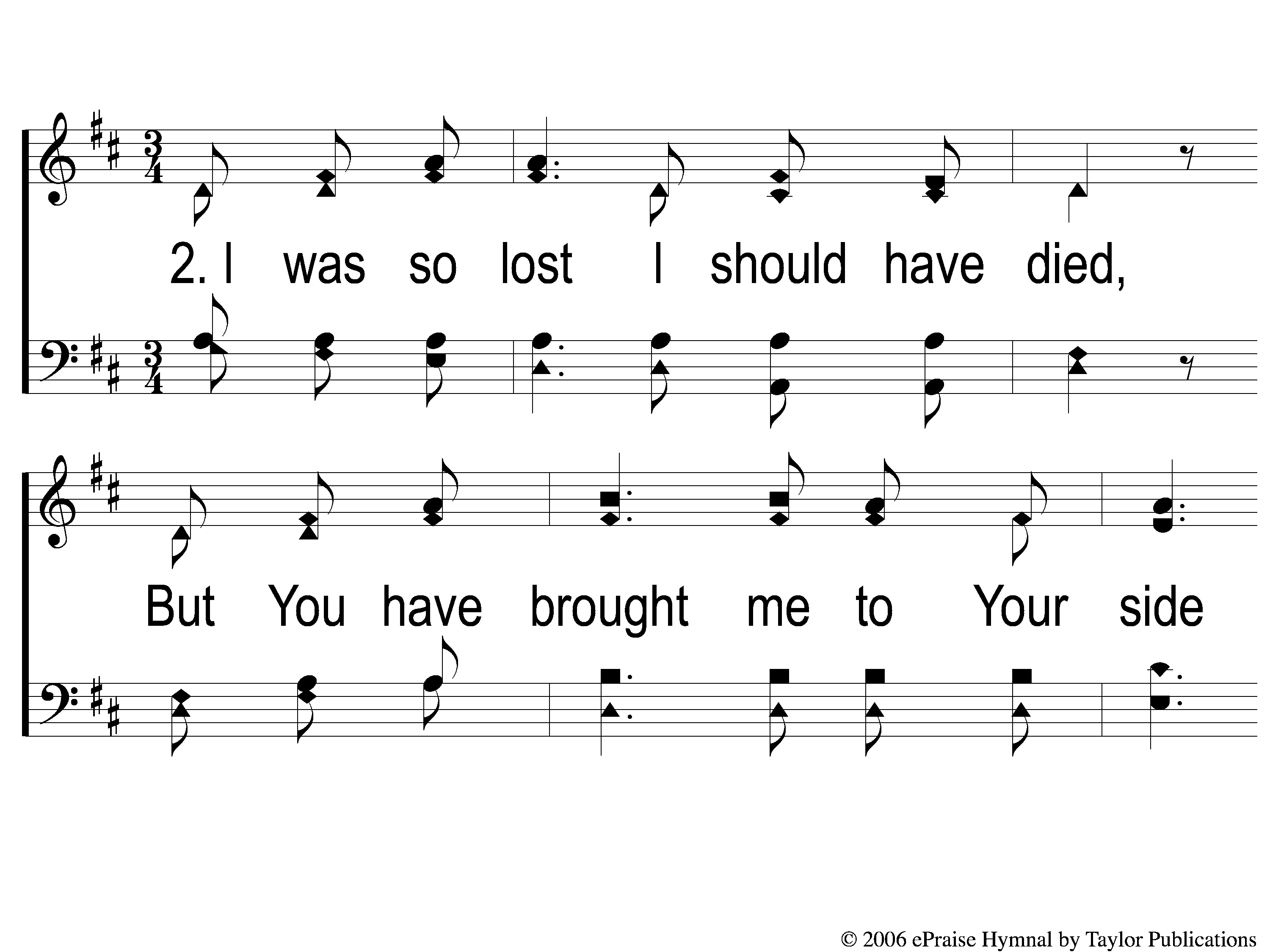 Lamb of God
176
2-1 Lamb of God
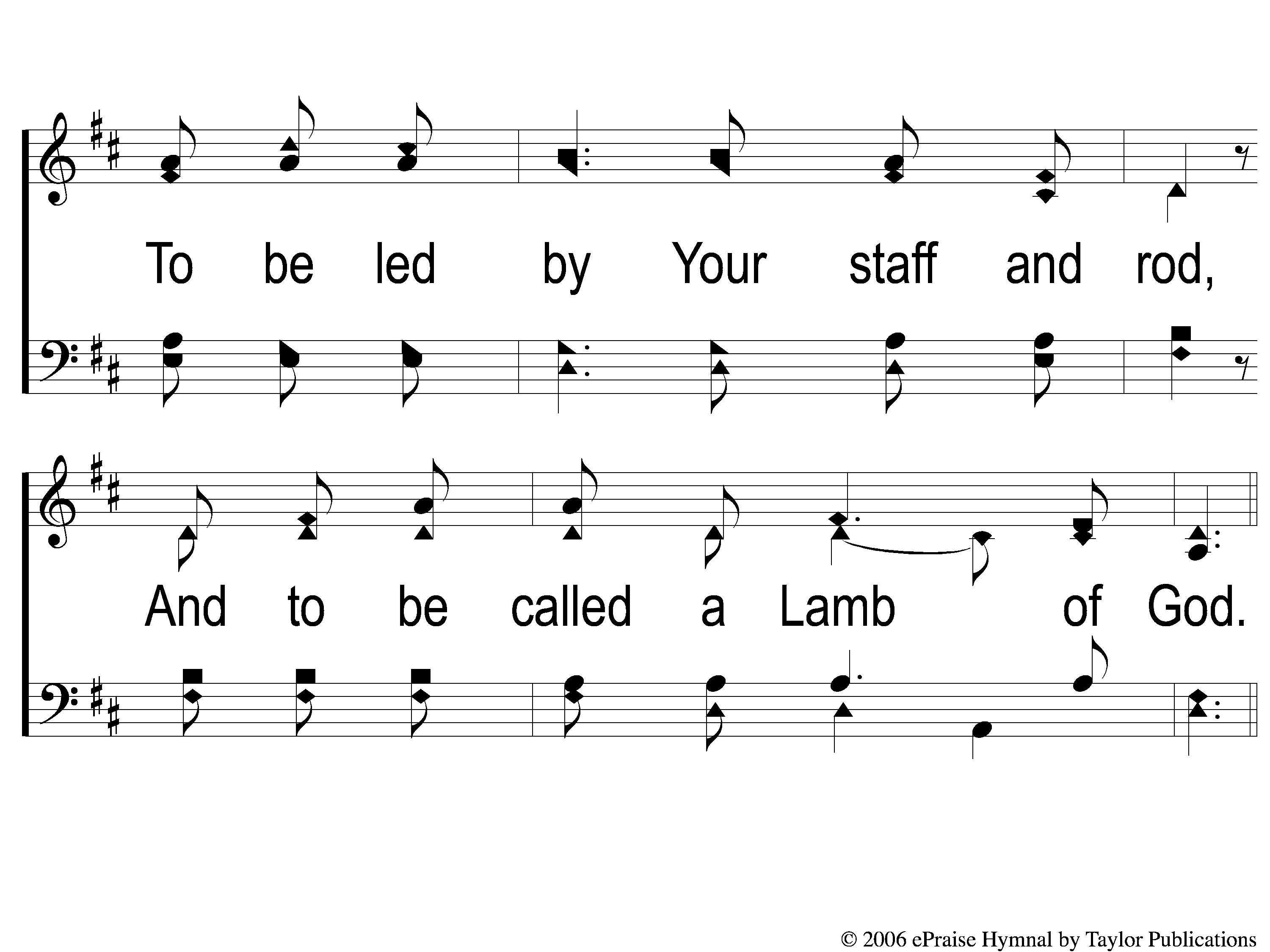 Lamb of God
176
2-2 Lamb of God
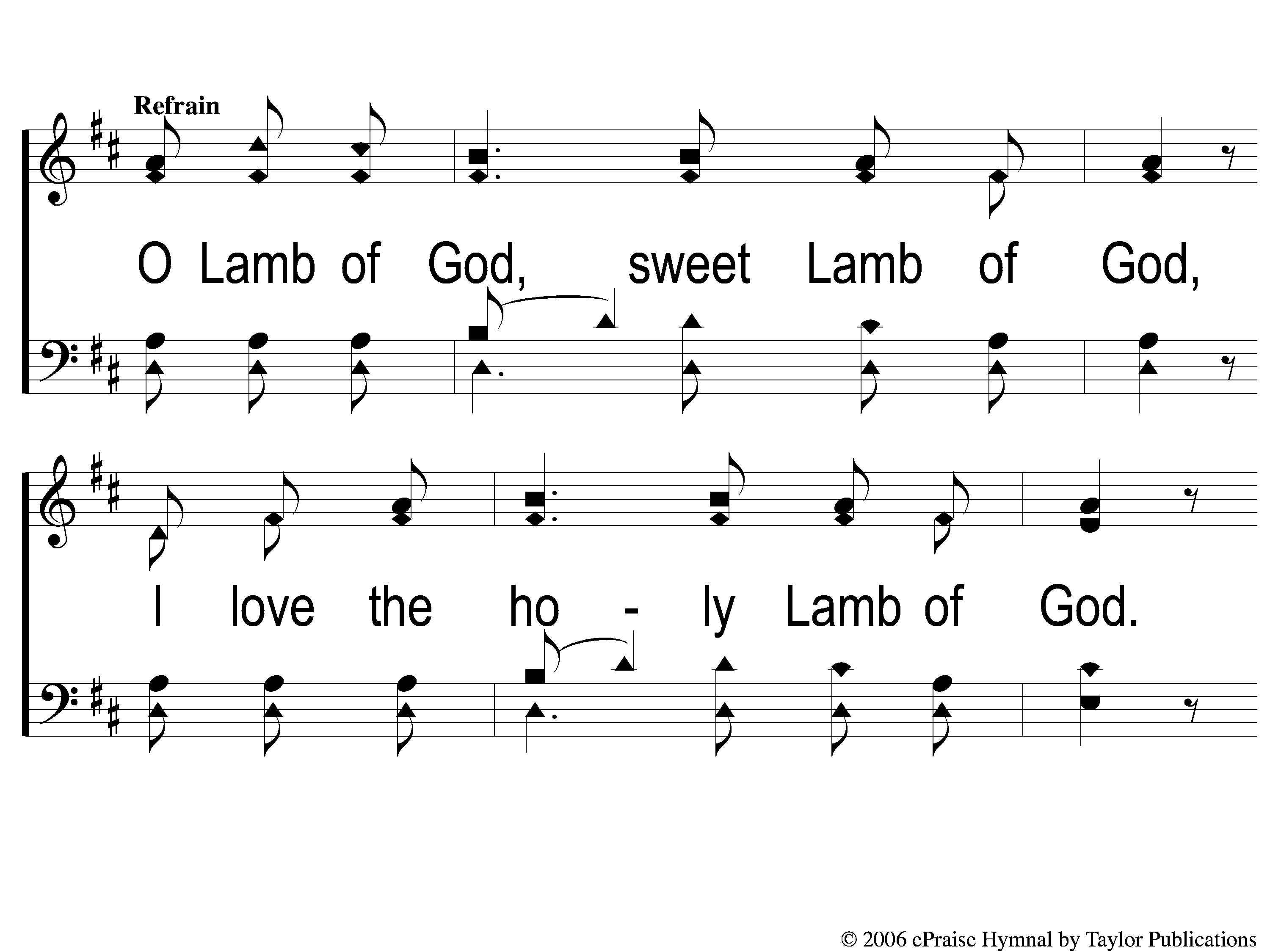 Lamb of God
176
C-1 Lamb of God
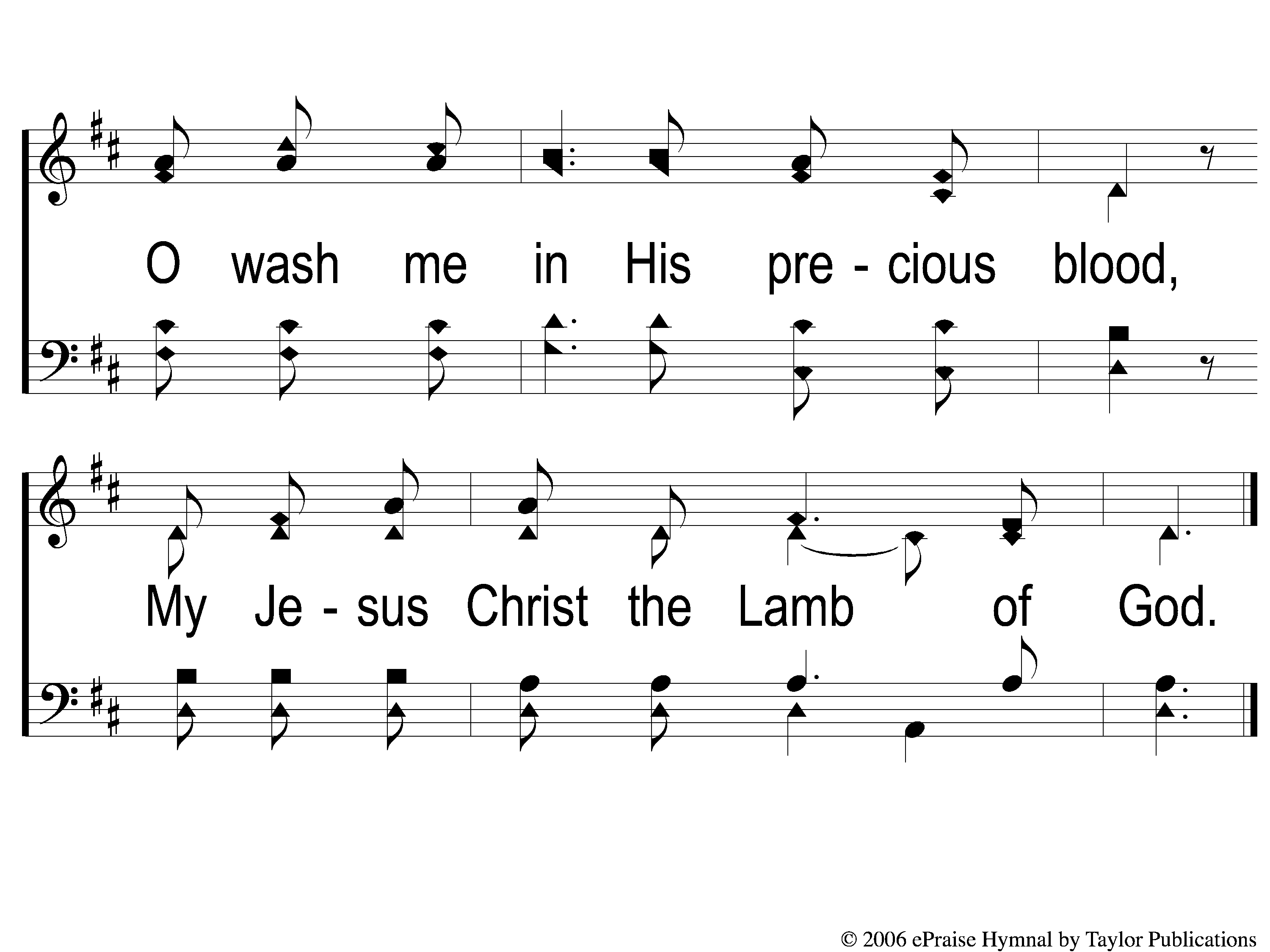 Lamb of God
176
C-2 Lamb of God
The
LORD’SSUPPER
1 Cor. 11:23-26
LORD’S SUPPER
Unleavened Bread
Inasmuch then as the children have partaken of flesh and blood, He Himself likewise shared in the same, that through death He might destroy him who had the power of death, that is, the devil, 15 and release those who through fear of death were all their lifetime subject to bondage. 
.
Hebrews 2:14-15
Fruit of the Vine
LORD’S SUPPER
Therefore we also, since we are surrounded by so great a cloud of witnesses, let us lay aside every weight, and the sin which so easily ensnares us, and let us run with endurance the race that is set before us, 2 looking unto Jesus, the author and finisher of our faith, who for the joy that was set before Him endured the cross, despising the shame, and has sat down at the right hand of the throne of God.
Hebrews 12:1-2
OFFERING
Luke 6:38
“Give, and it will be given to you: good measure, pressed down, shaken together, and running over will be put into your bosom. For with the same measure that you use, it will be measured back to you.”
ClosingPRAYER
SONG:
Lord, Reign In Me
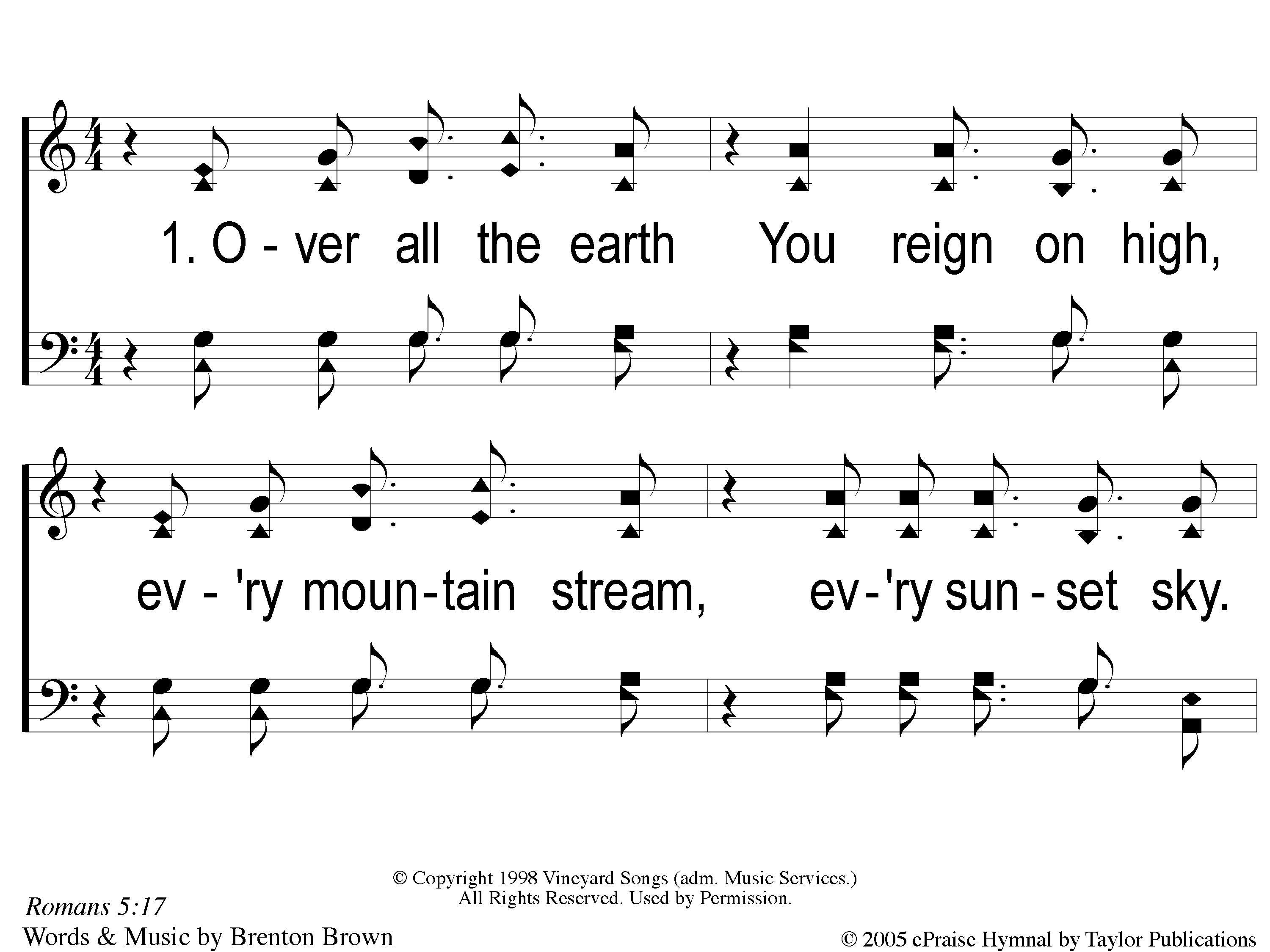 Lord, Reign In Me
1-1 Lord Reign in Me
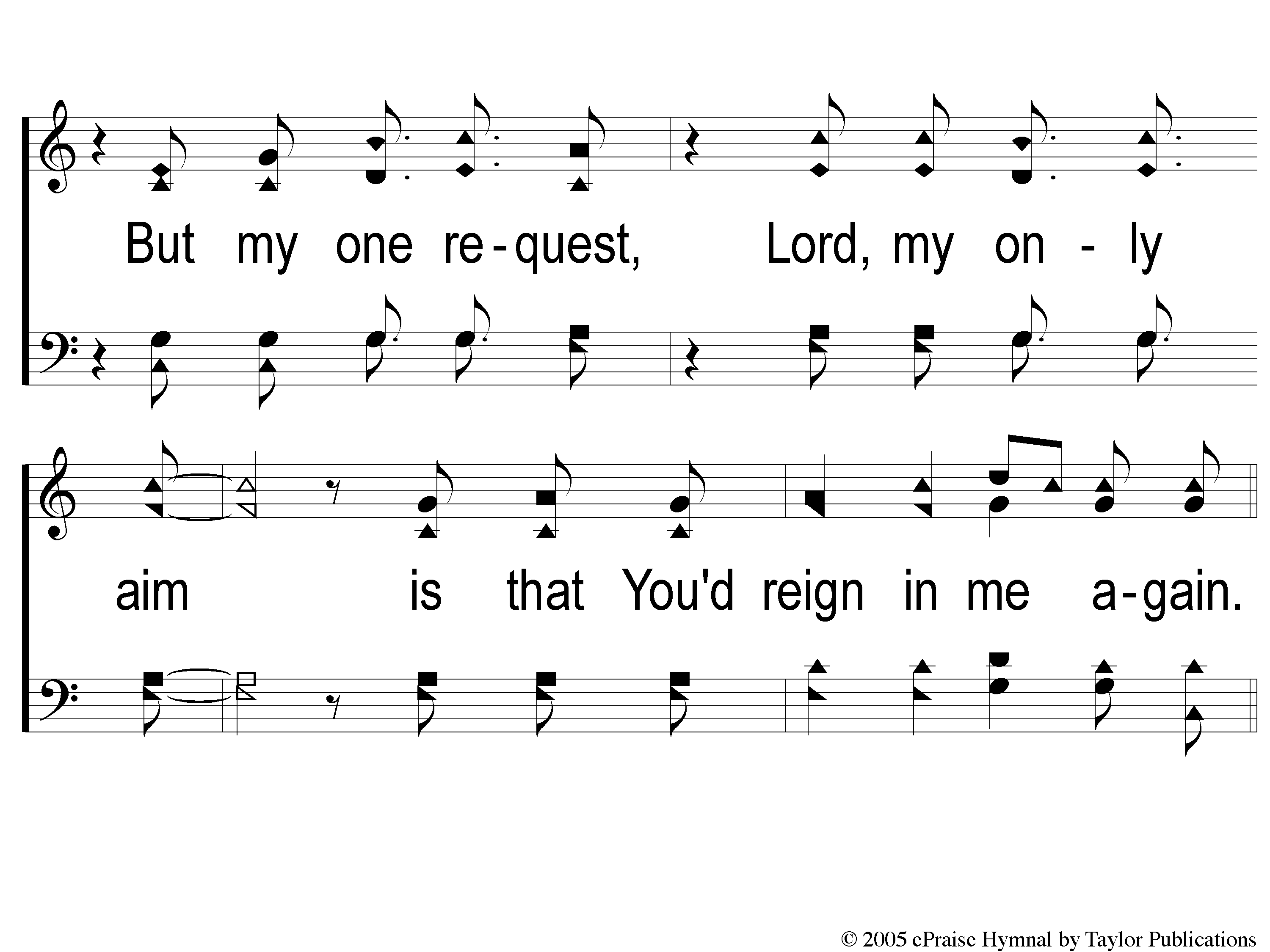 Lord, Reign In Me
1-2 Lord Reign in Me
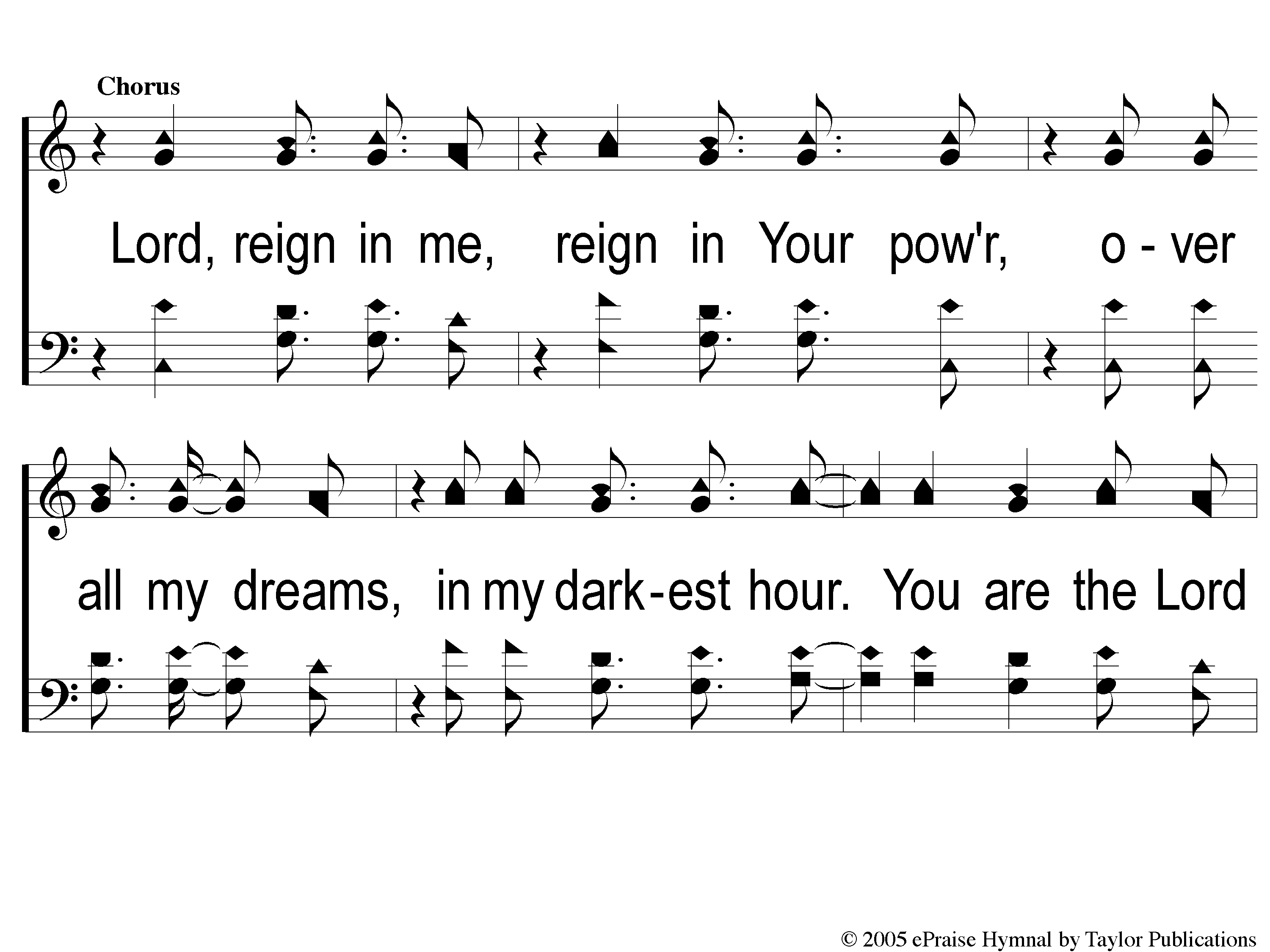 Lord, Reign In Me
C-1 Lord Reign in Me
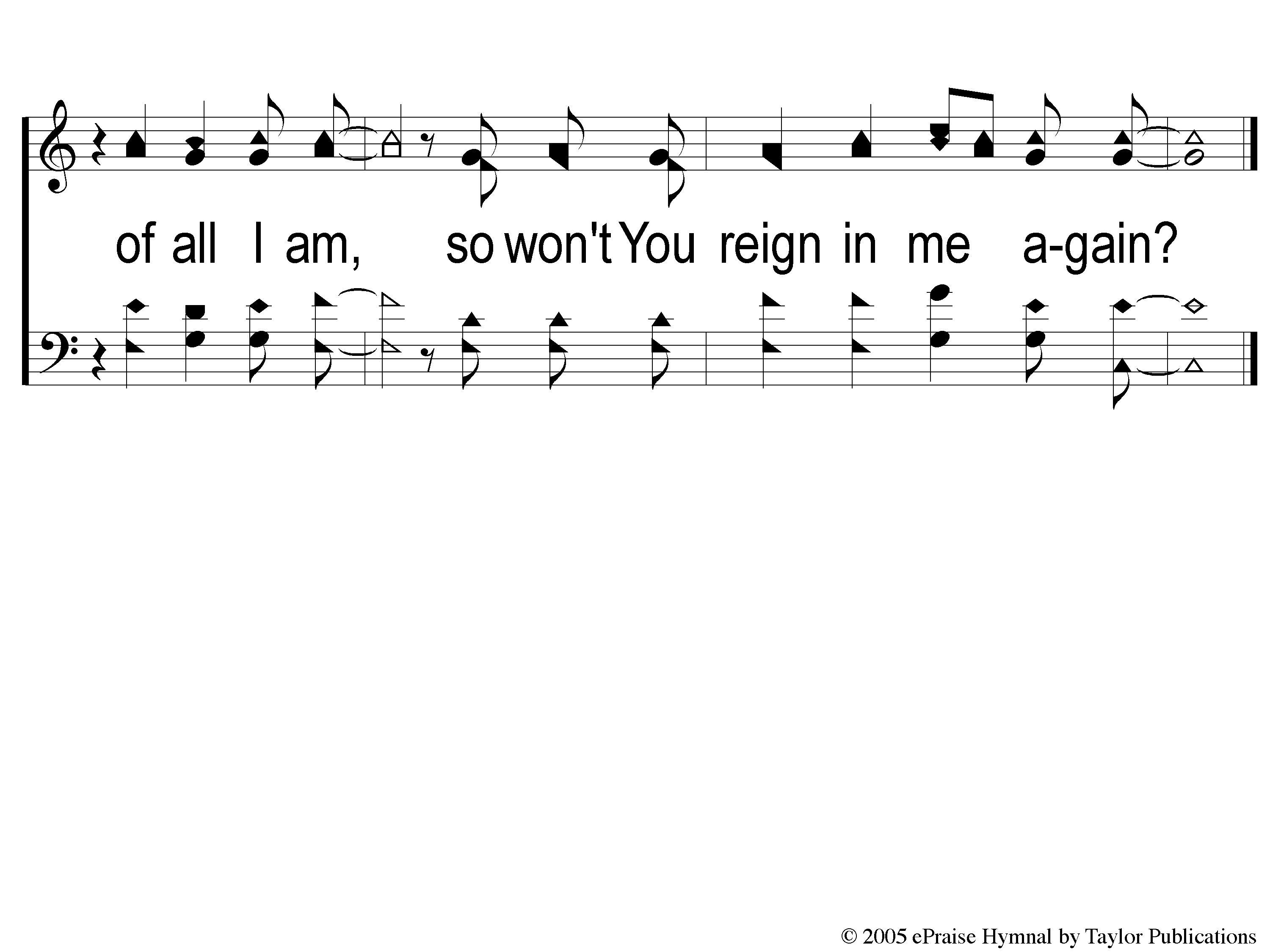 Lord, Reign In Me
C-2 Lord Reign in Me
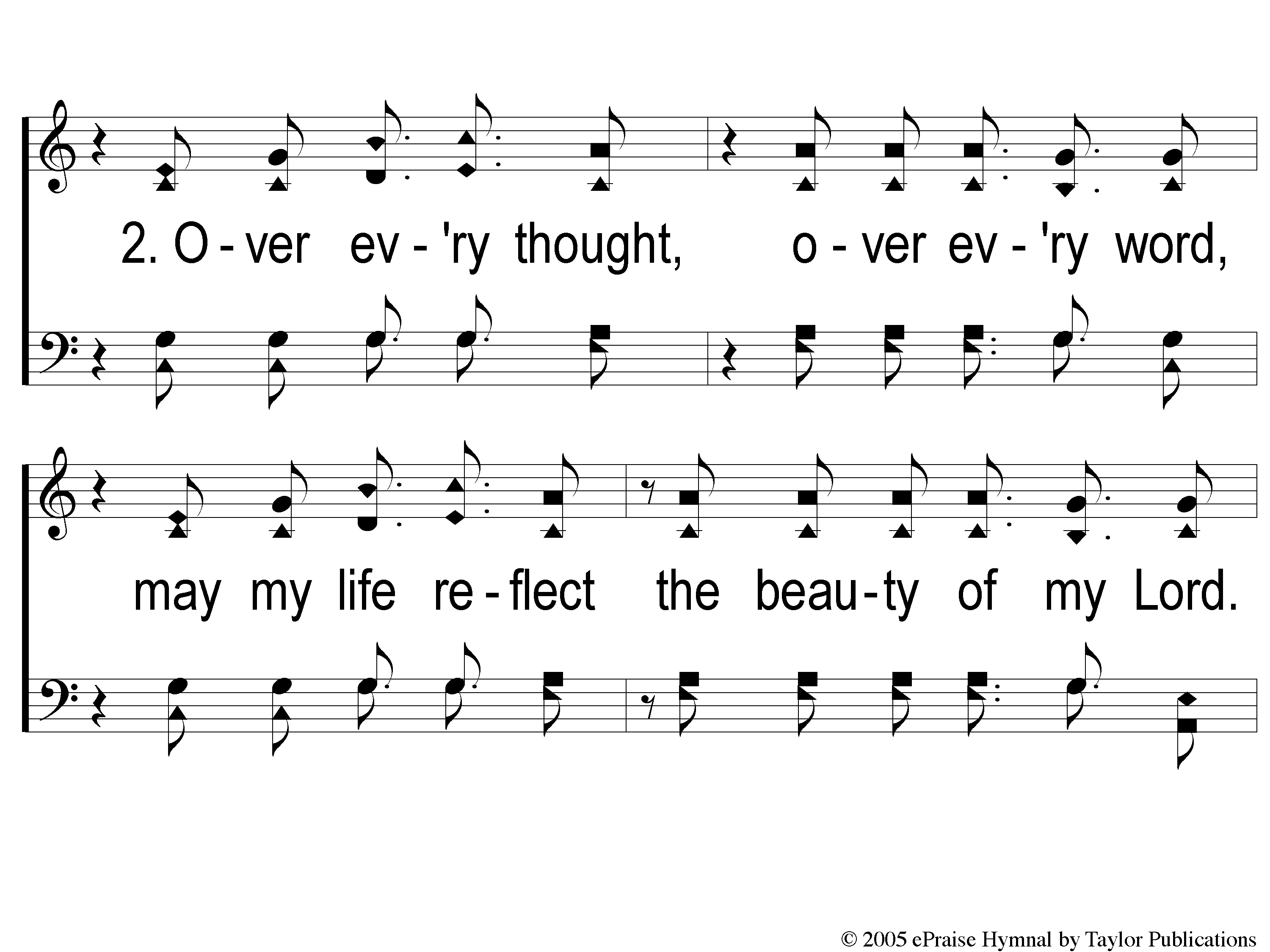 Lord, Reign In Me
2-1 Lord Reign in Me
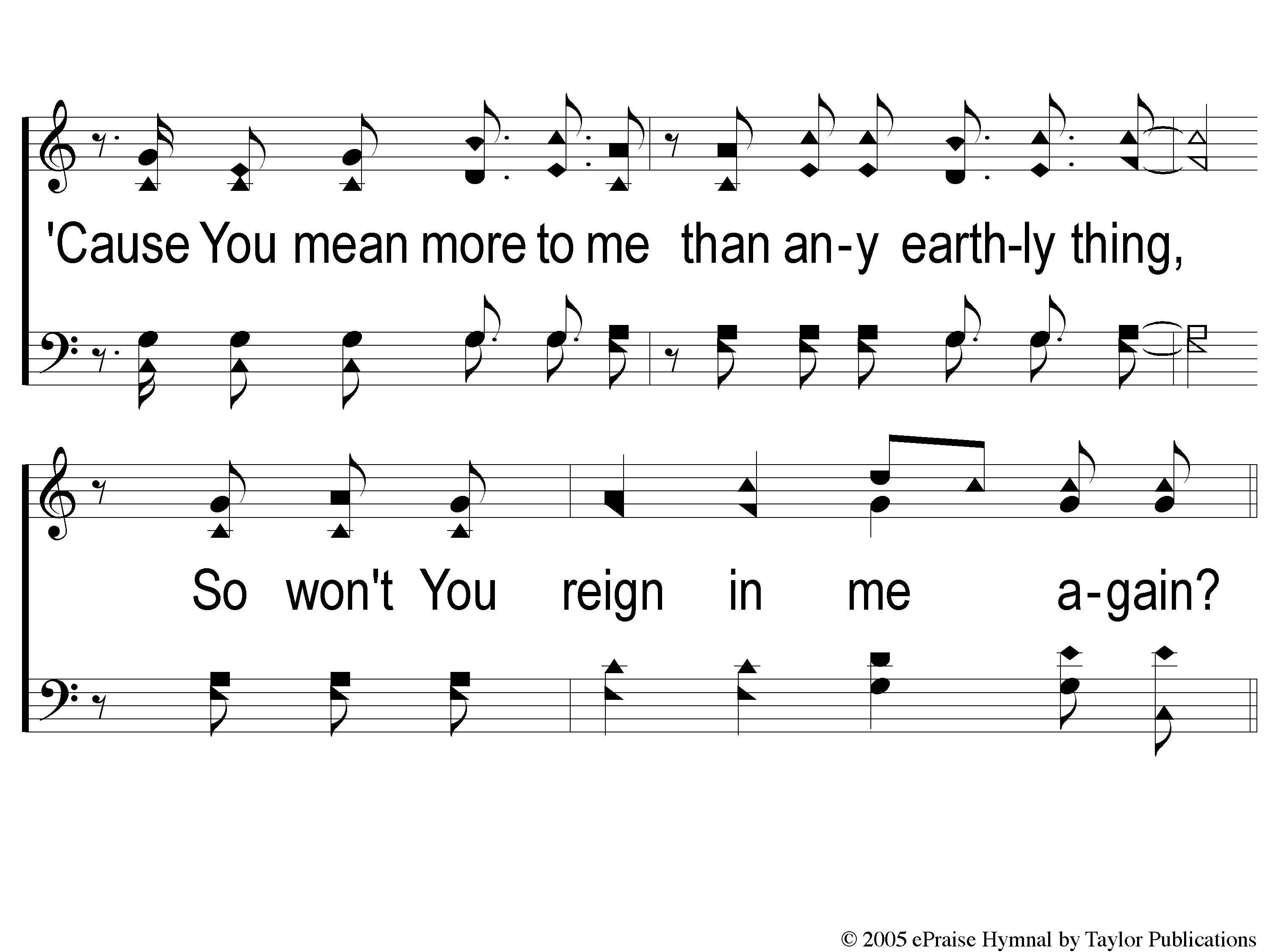 Lord, Reign In Me
2-2 Lord Reign in Me
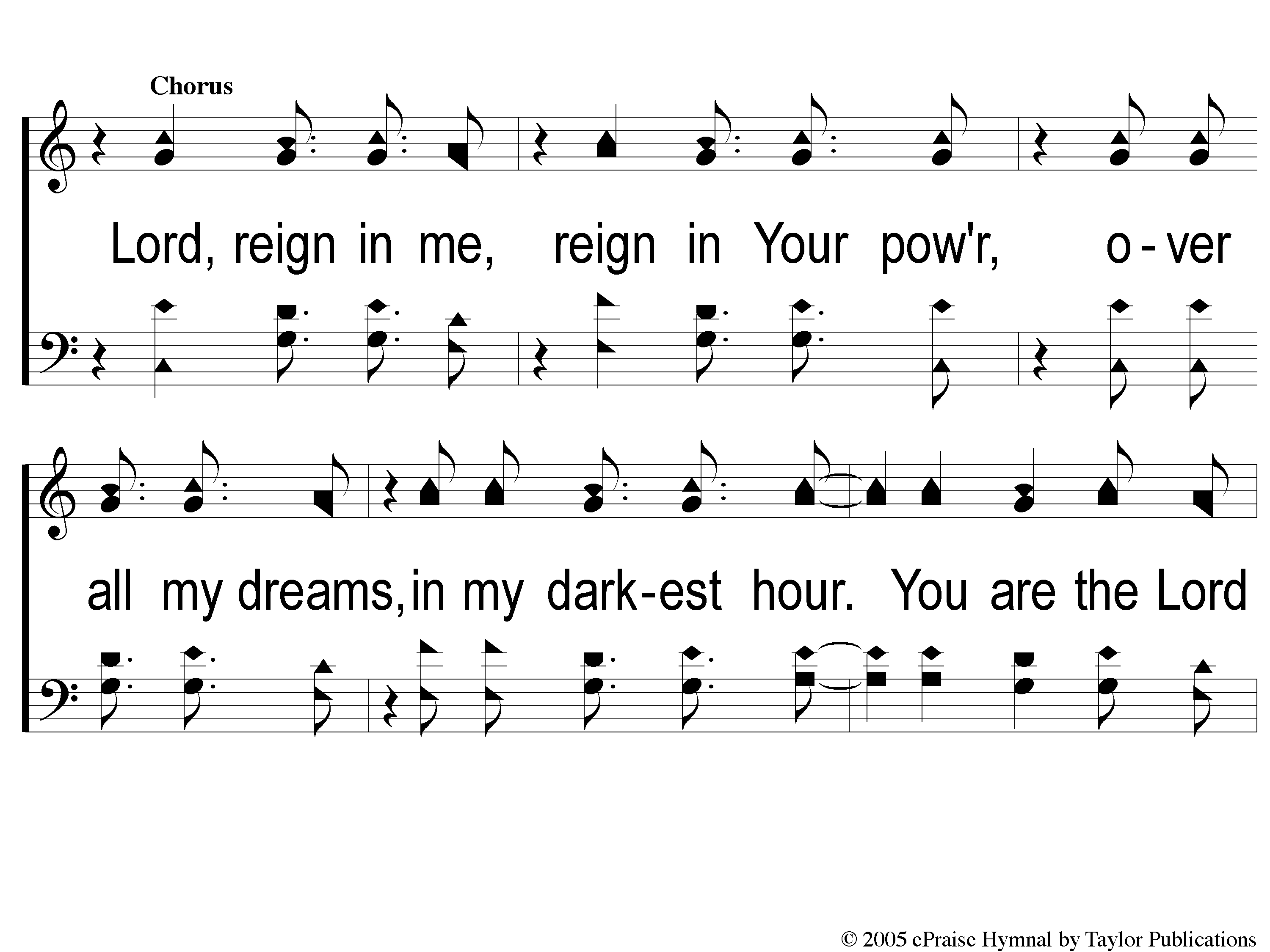 Lord, Reign In Me
2C-1 Lord Reign in Me
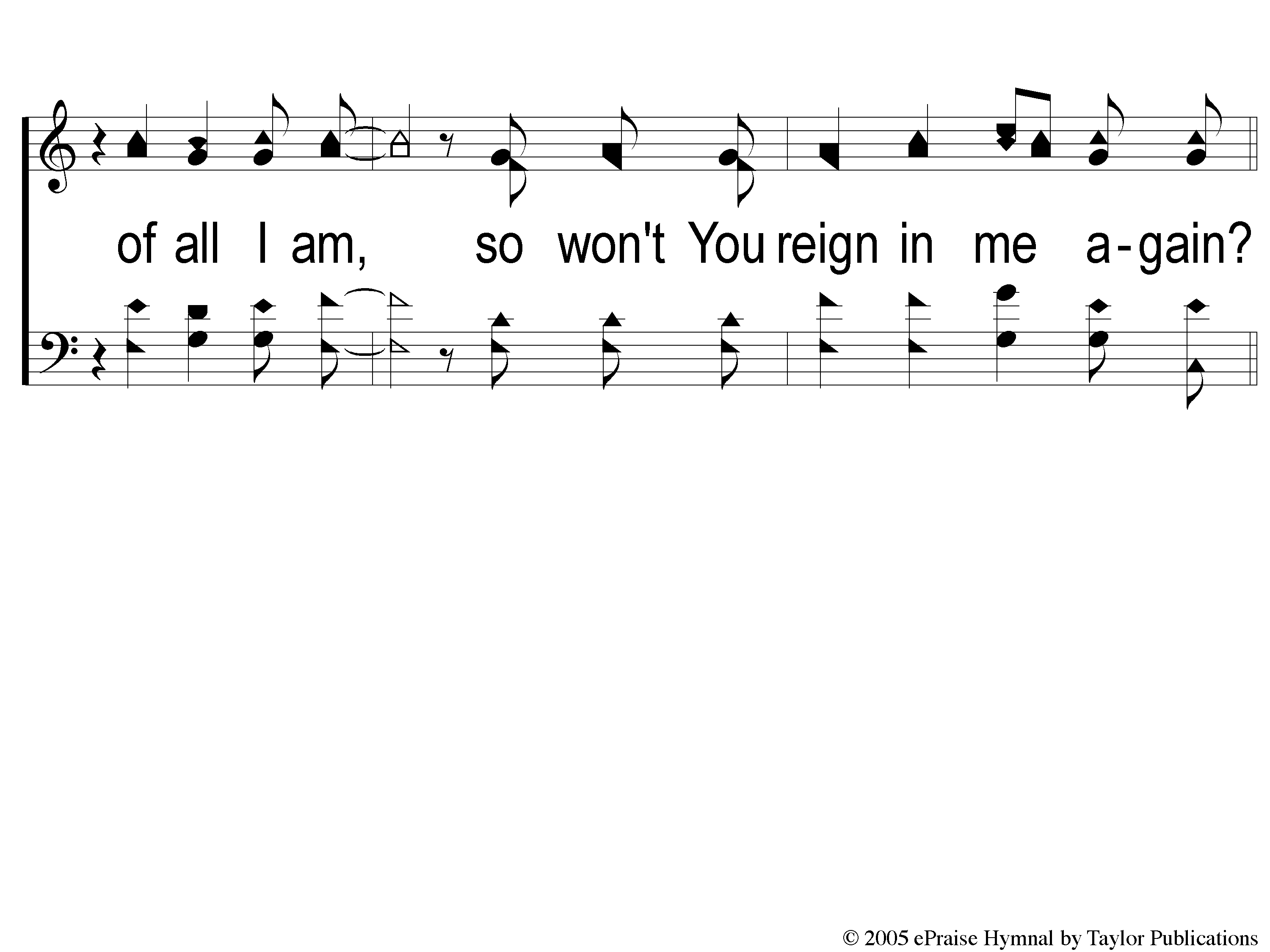 Lord, Reign In Me
2C-2 Lord Reign in Me
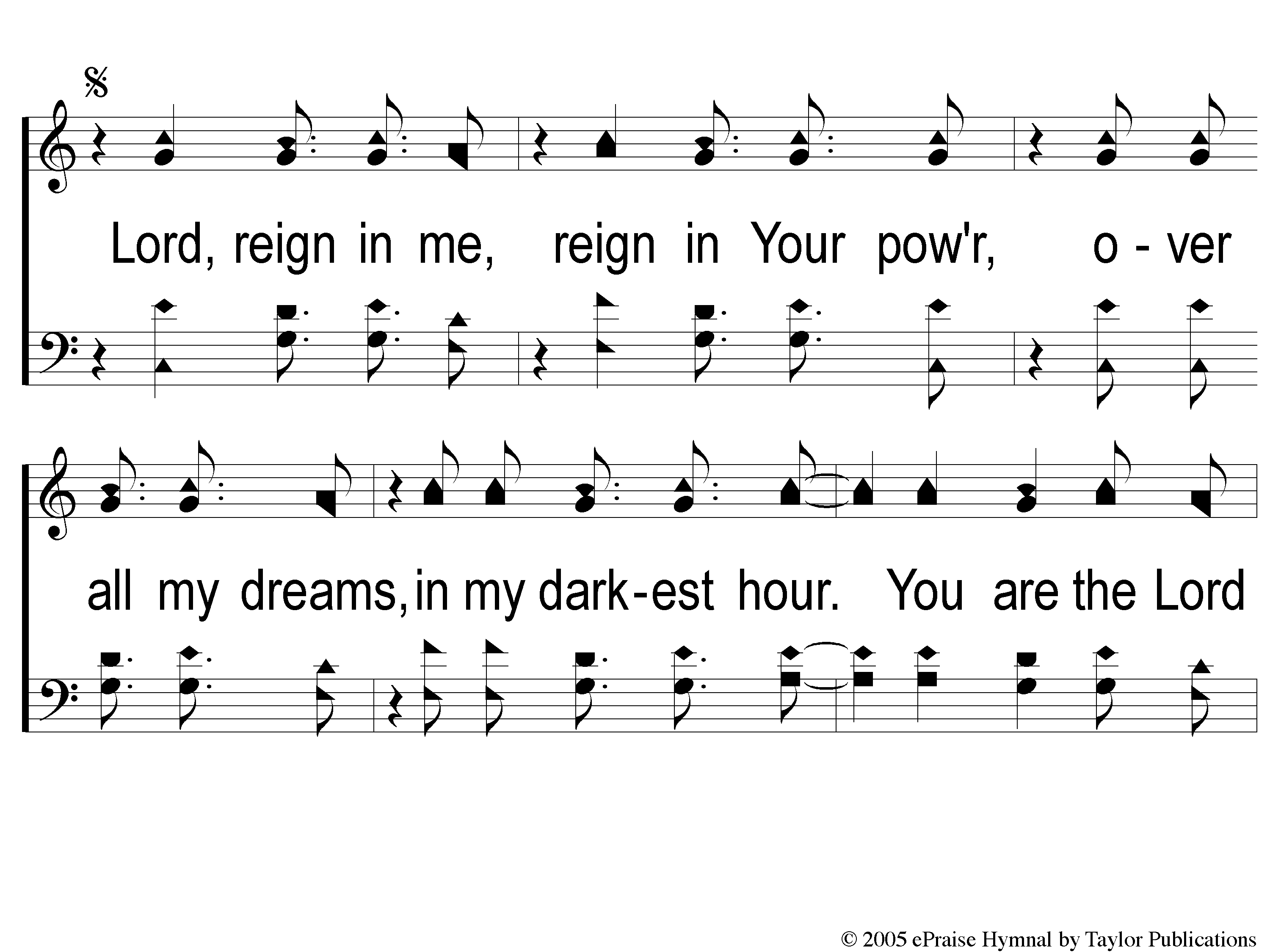 Lord, Reign In Me
Ds-1 Lord Reign in Me
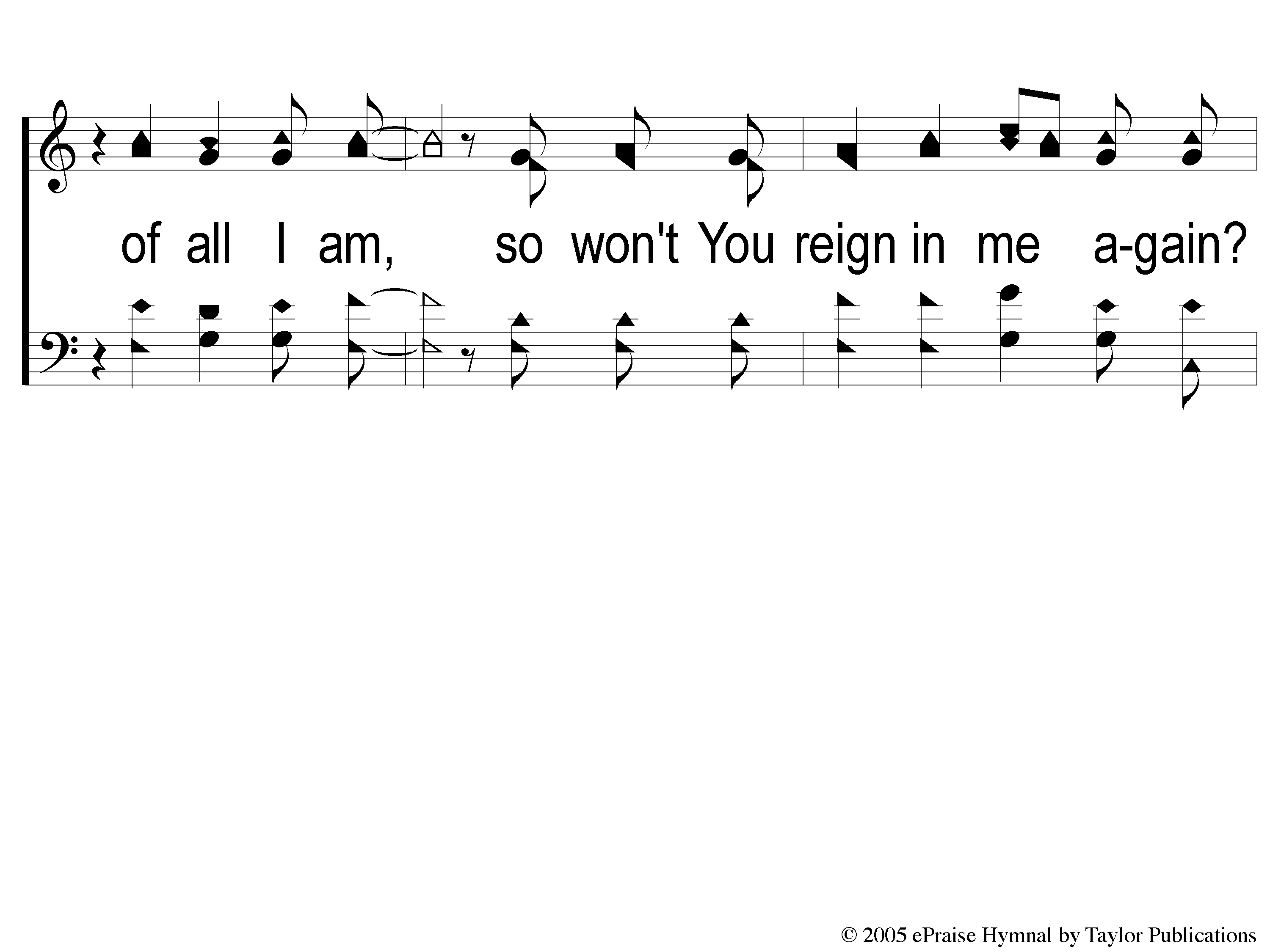 Lord, Reign In Me
Ds-2 Lord Reign in Me
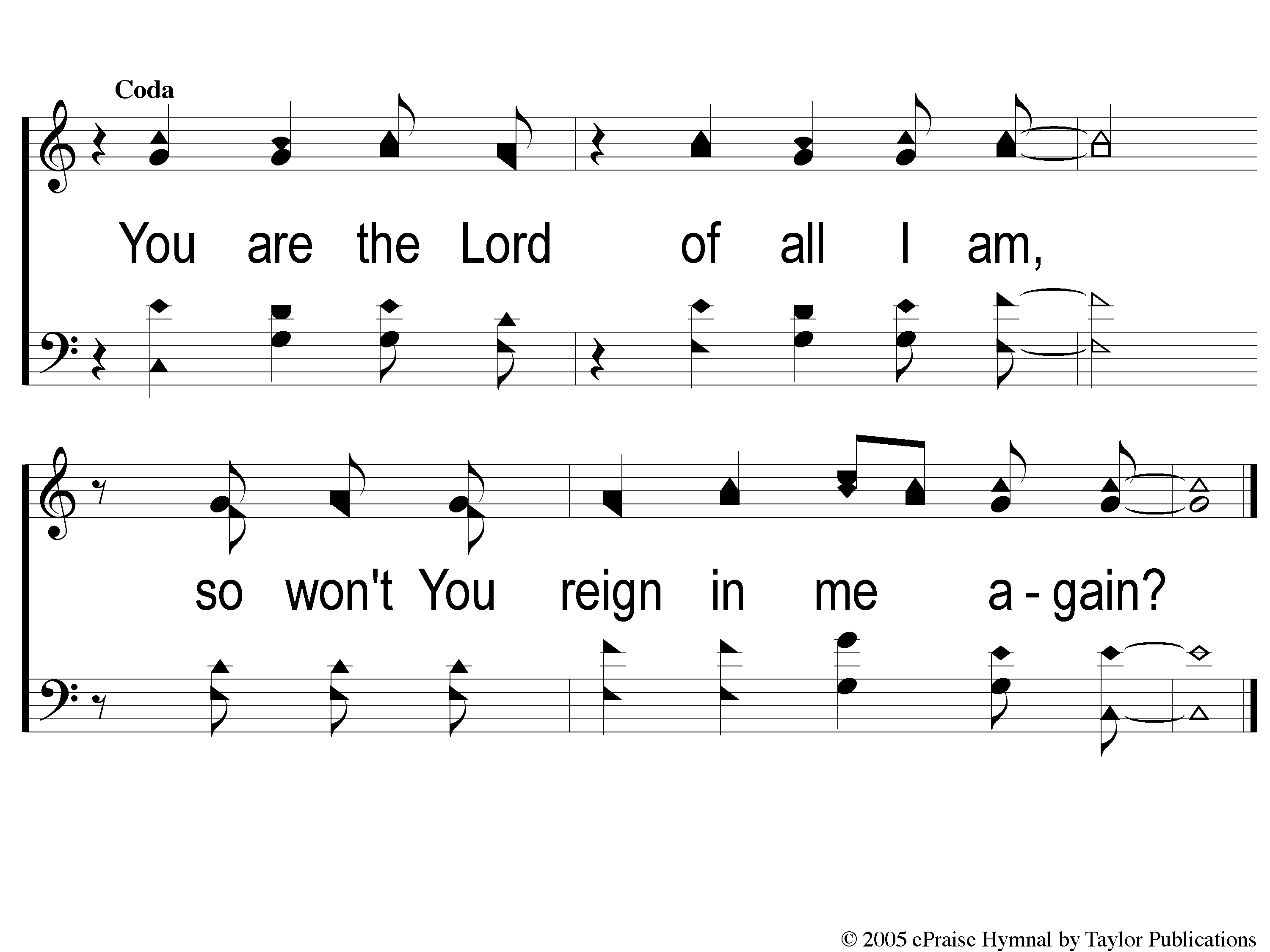 Lord, Reign In Me
Coda Lord Reign in Me
EVENING WORSHIP
TONIGHT@ 6:00 pm
HOPE TO SEE YOU THERE!